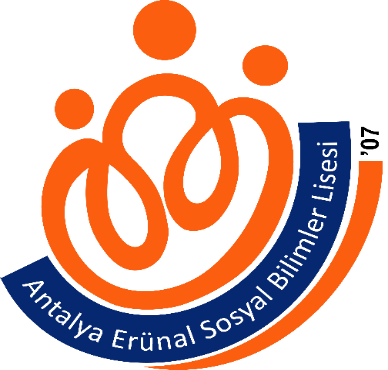 ANTALYA ERÜNAL 
SOSYAL BİLİMLER LİSESİ
…bir Proje okulu…
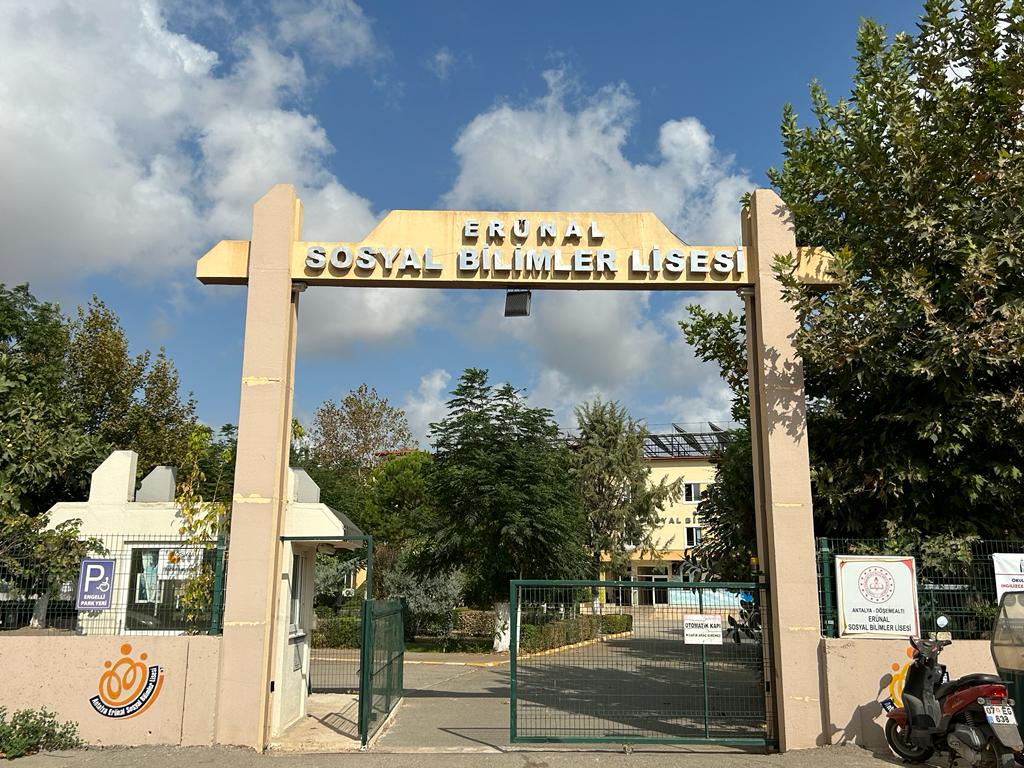 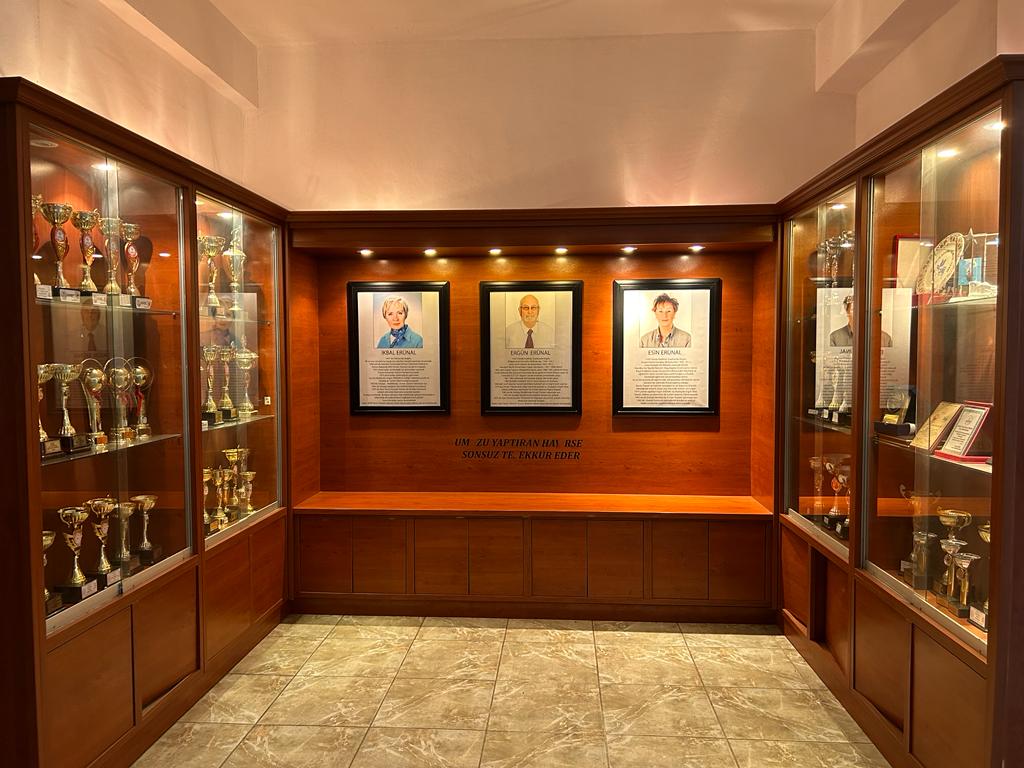 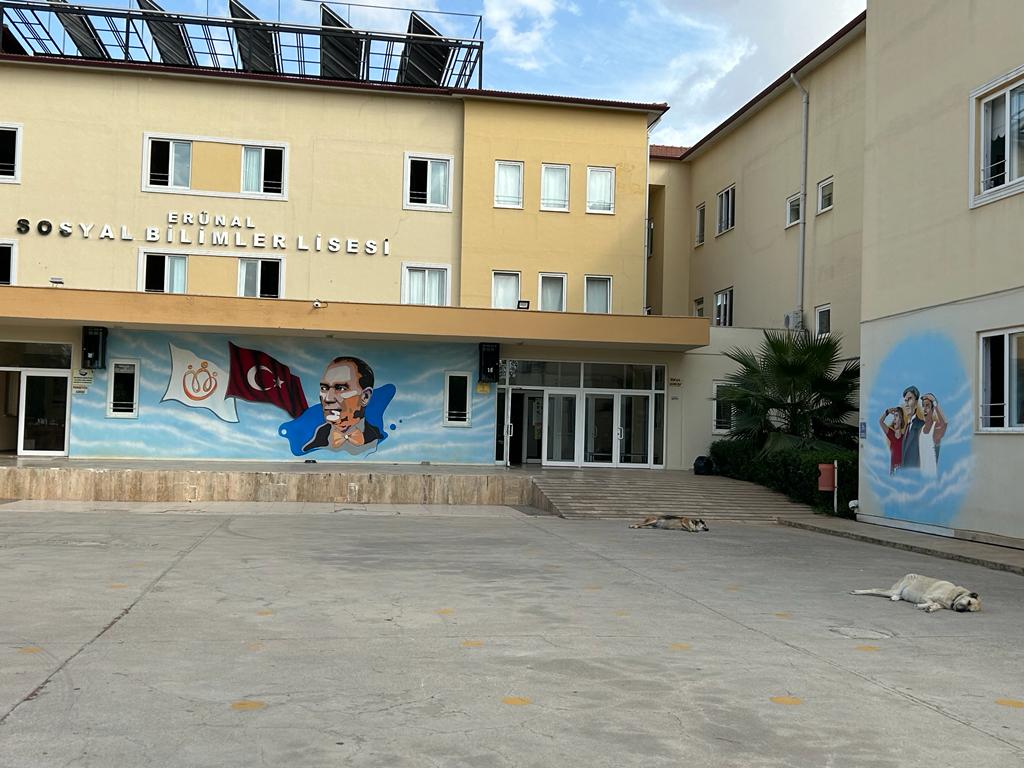 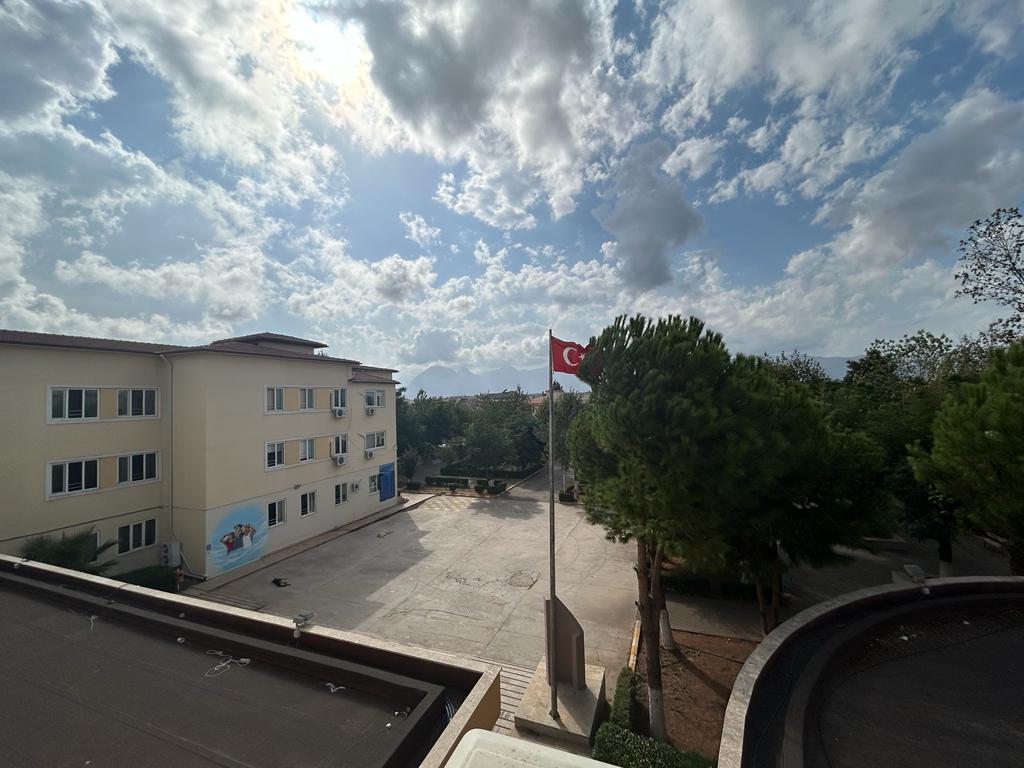 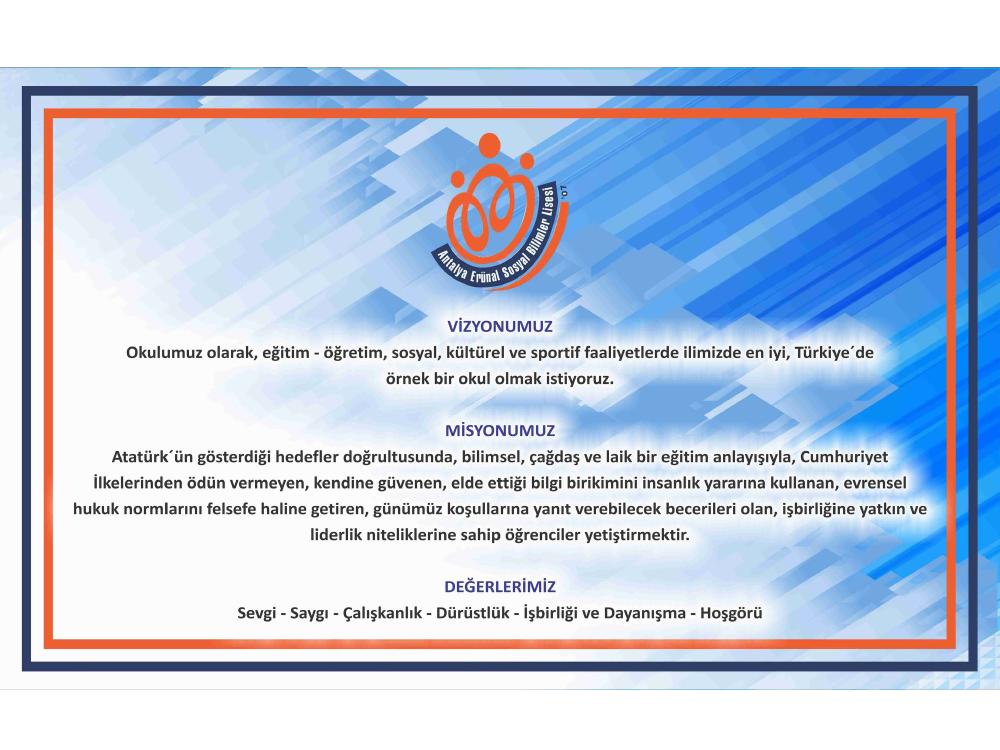 “Bir Sosyal Bilimler Lisesinden Daha Fazlası…”
2007
Antalya Erünal Sosyal Bilimler Lisesi 2007 yılında kurulmuş olup bugün Türkiye genelinde bulunan 91 Sosyal Bilimler Lisesi’nden 13.’südür. Okulumuz 2008-2009 Eğitim-Öğretim yılından itibaren hayırsever işadamı Ergün Erünal tarafından Döşemealtı İlçesi’nde yaptırılan okul binasına taşınmış olup burada eğitim-öğretime devam etmektedir.
Süreç+Sonuç=Deneyim
Sürekli öğrenen kurum …
Okulumuzda eşit ağırlıklı alanında eğitim vermektedir.
Eğitim-öğretim süresi hazırlık sınıfına ilaveten 4 yıllık lise eğitimini kapsamaktadır.
2023-2024 Eğitim-Öğretim yılı hazırlık sınıflarına öğrenci kontenjanımız 150 kişidir.
SORUMLULUK
KENDİ AYAKLARI ÜZERİNDE DURABİLEN BİREYLER …
KIZ ÖĞRENCİ 
YATILILIK KAPASİTESİ
ERKEK ÖĞRENCİ 
YATILILIK KAPASİTESİ
137
67
TOPLAM
204
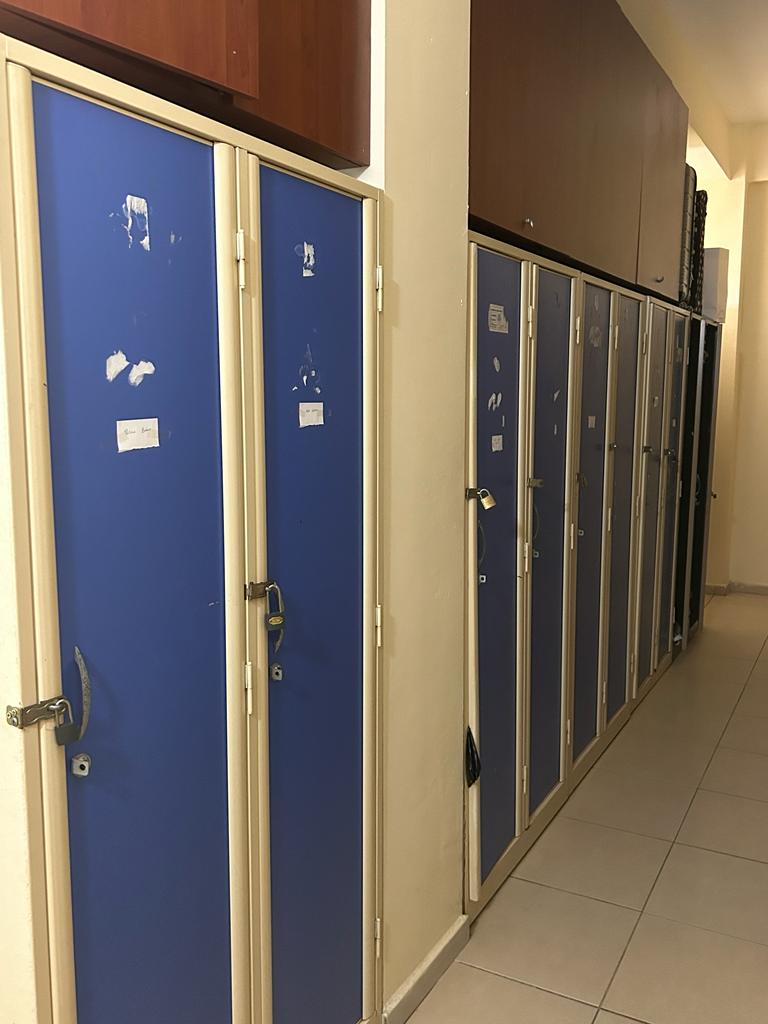 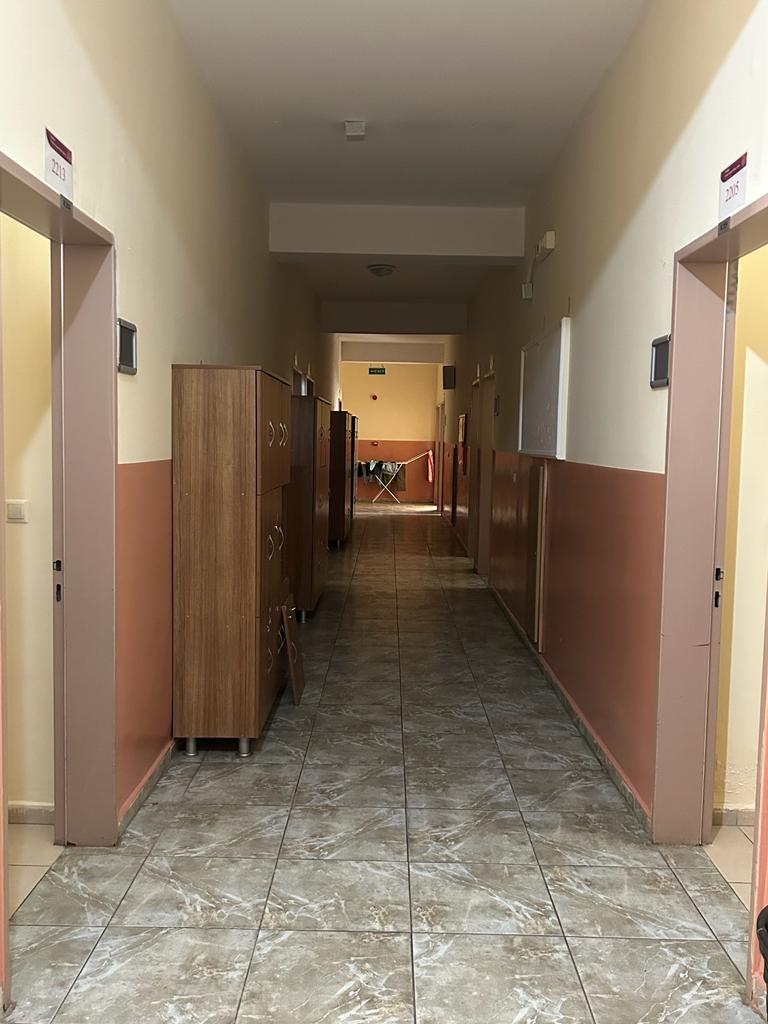 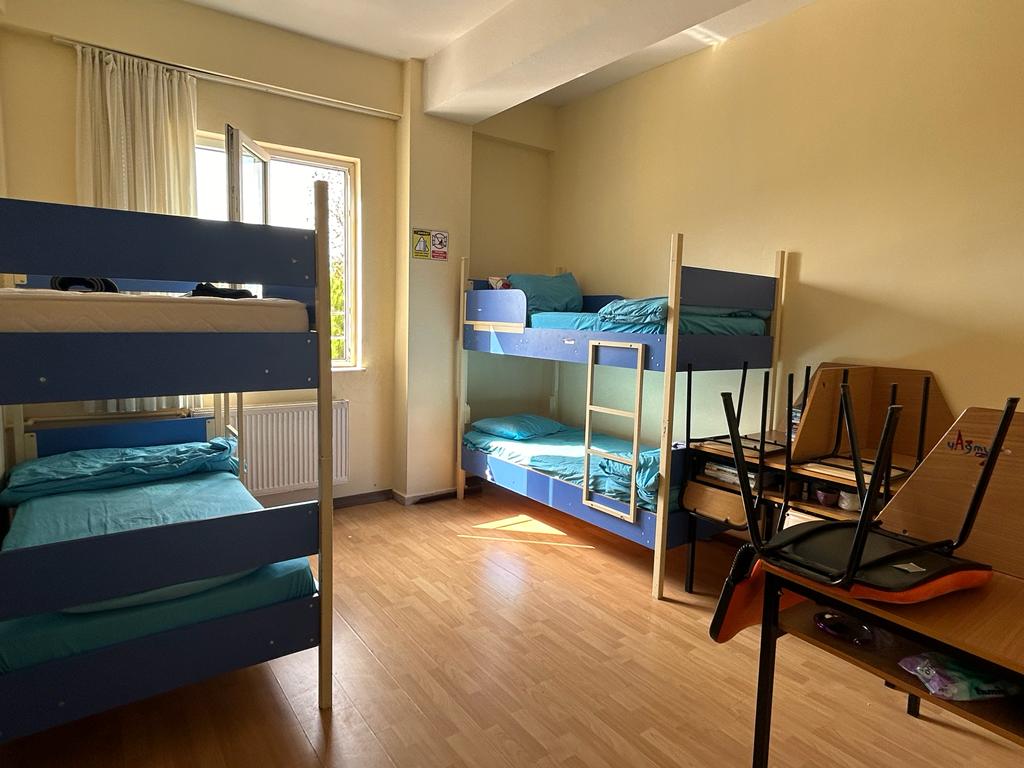 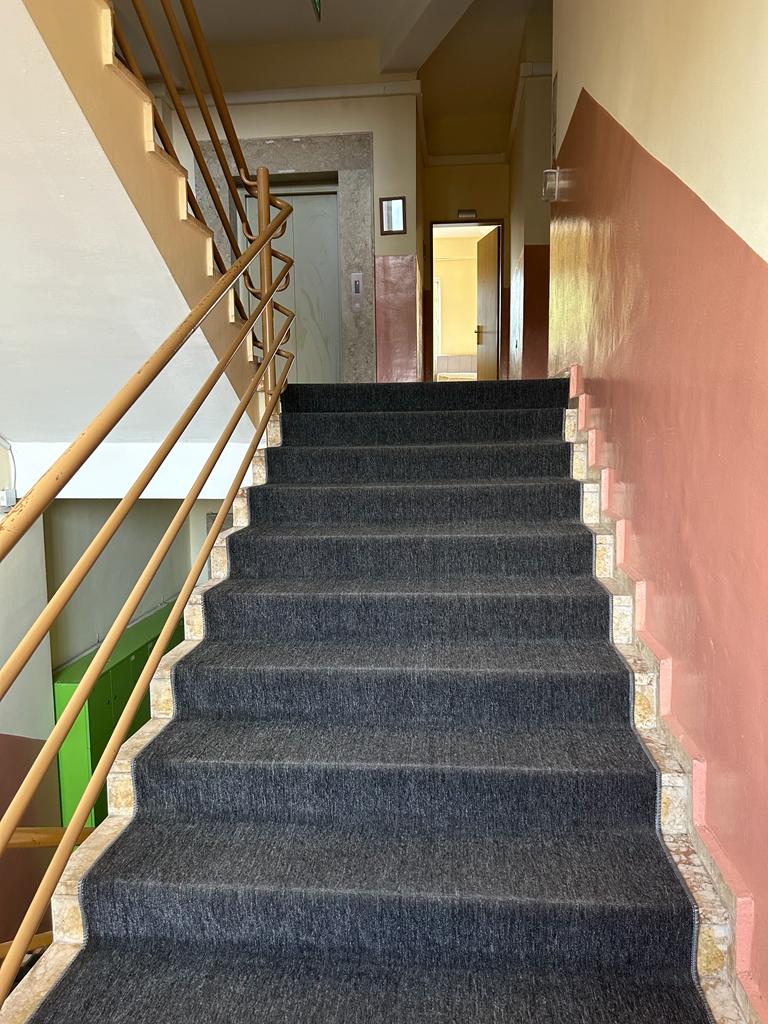 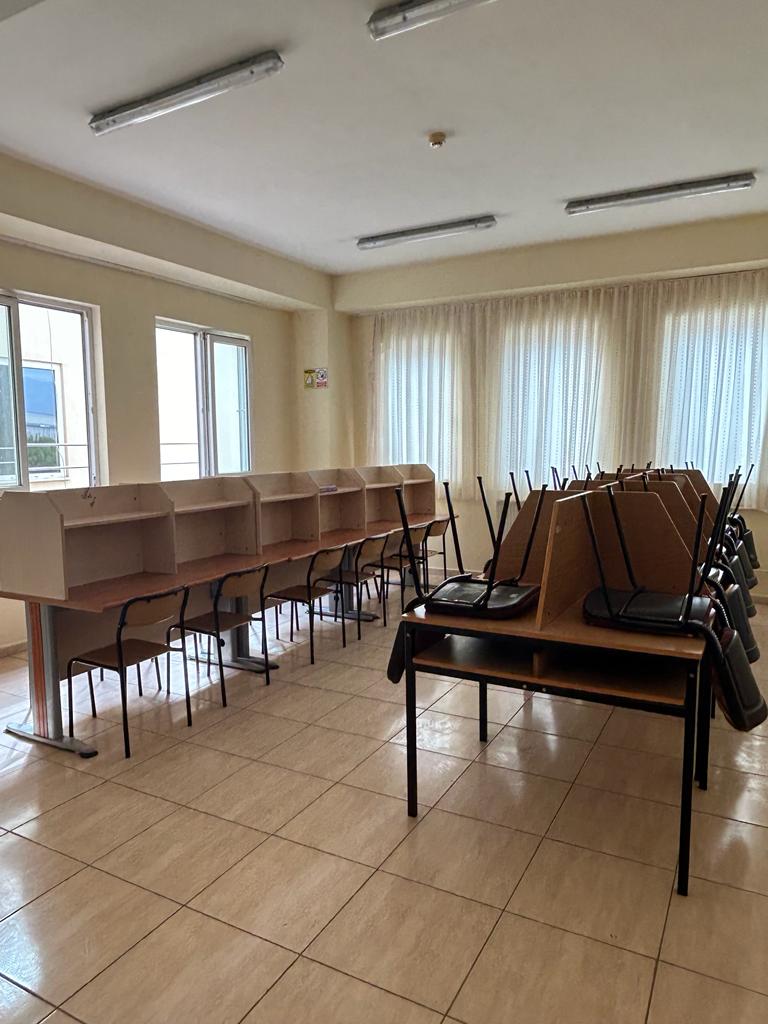 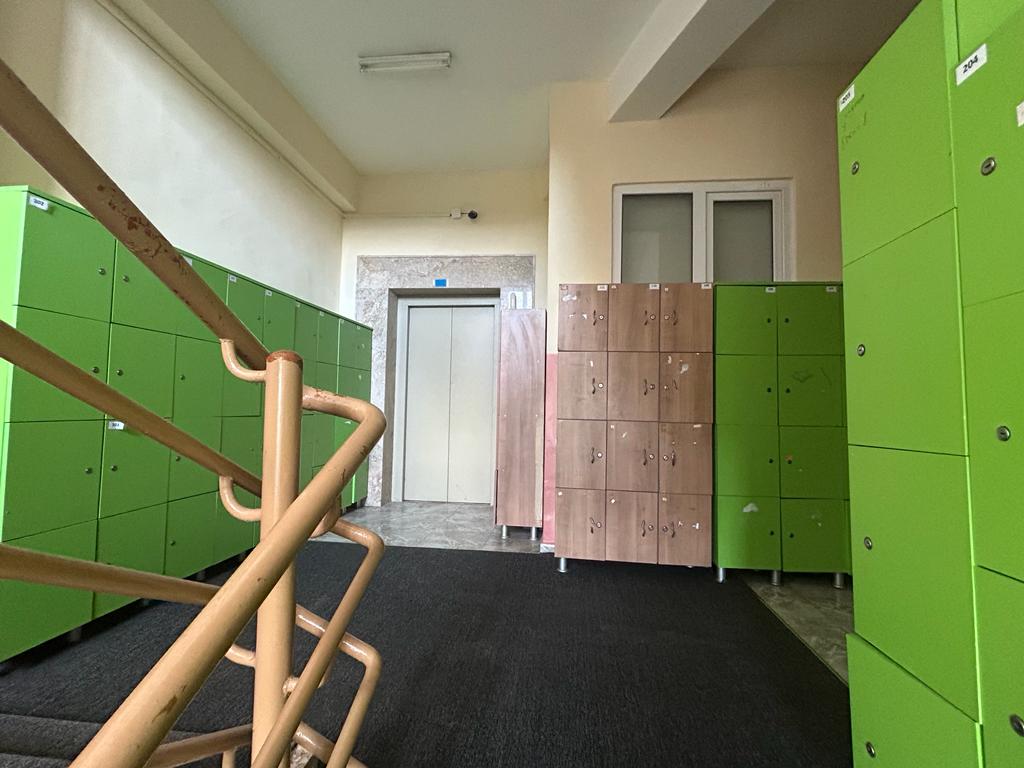 OKULUMUZ PANSİYON ÖĞRENCİLERİNİN ETKİNLİĞİNDEN KARELER
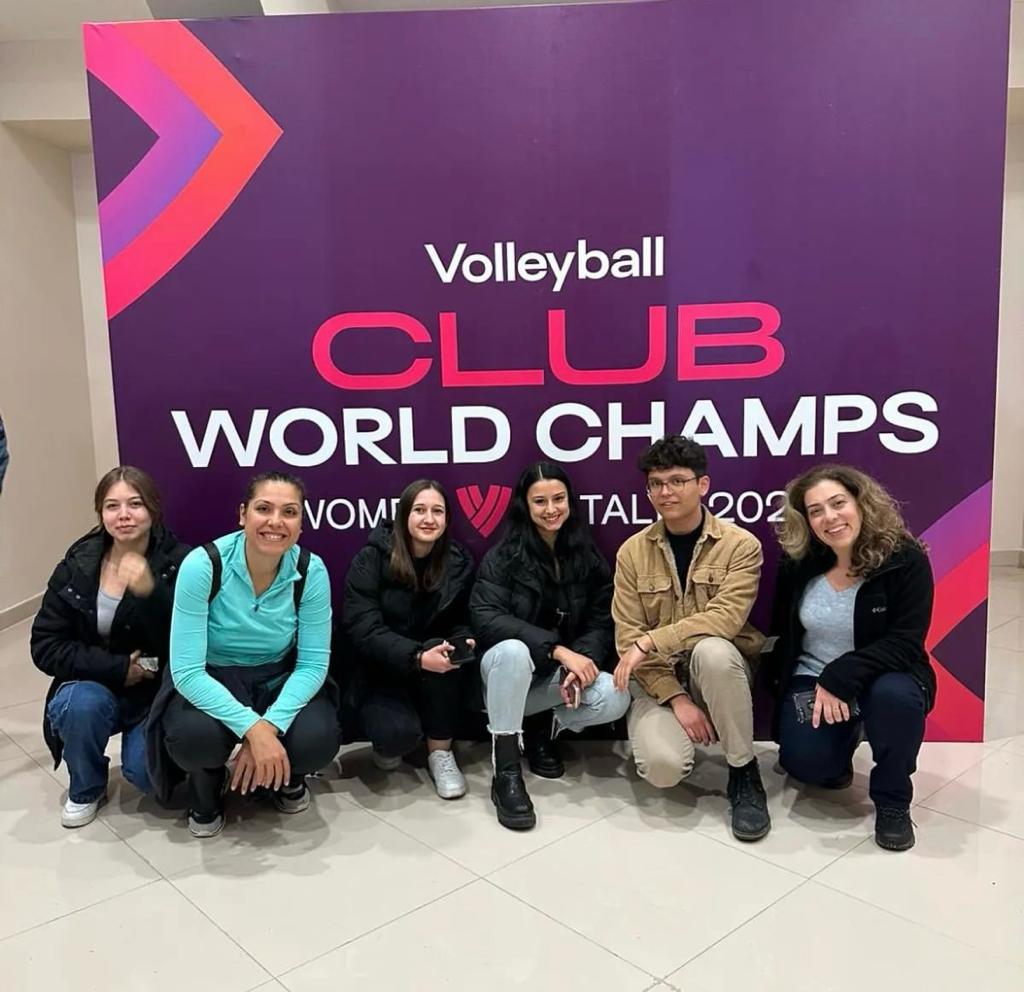 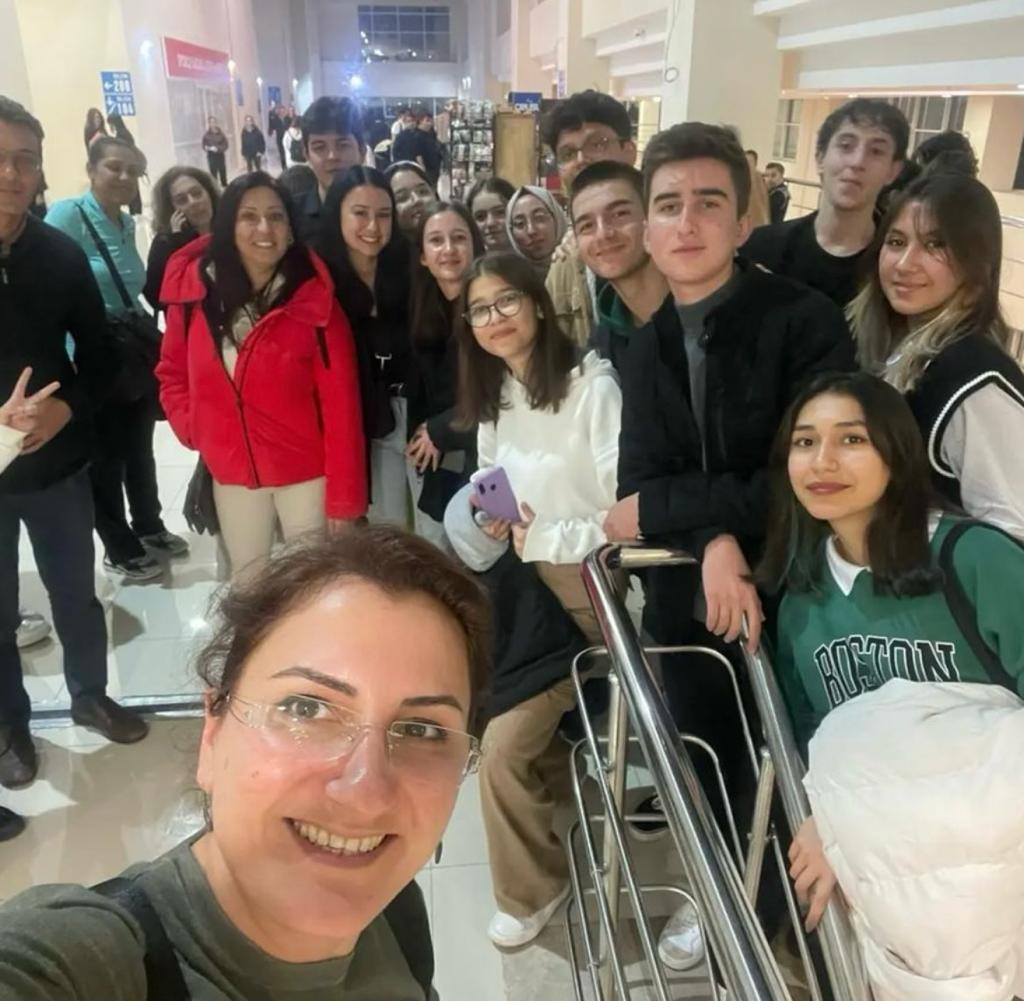 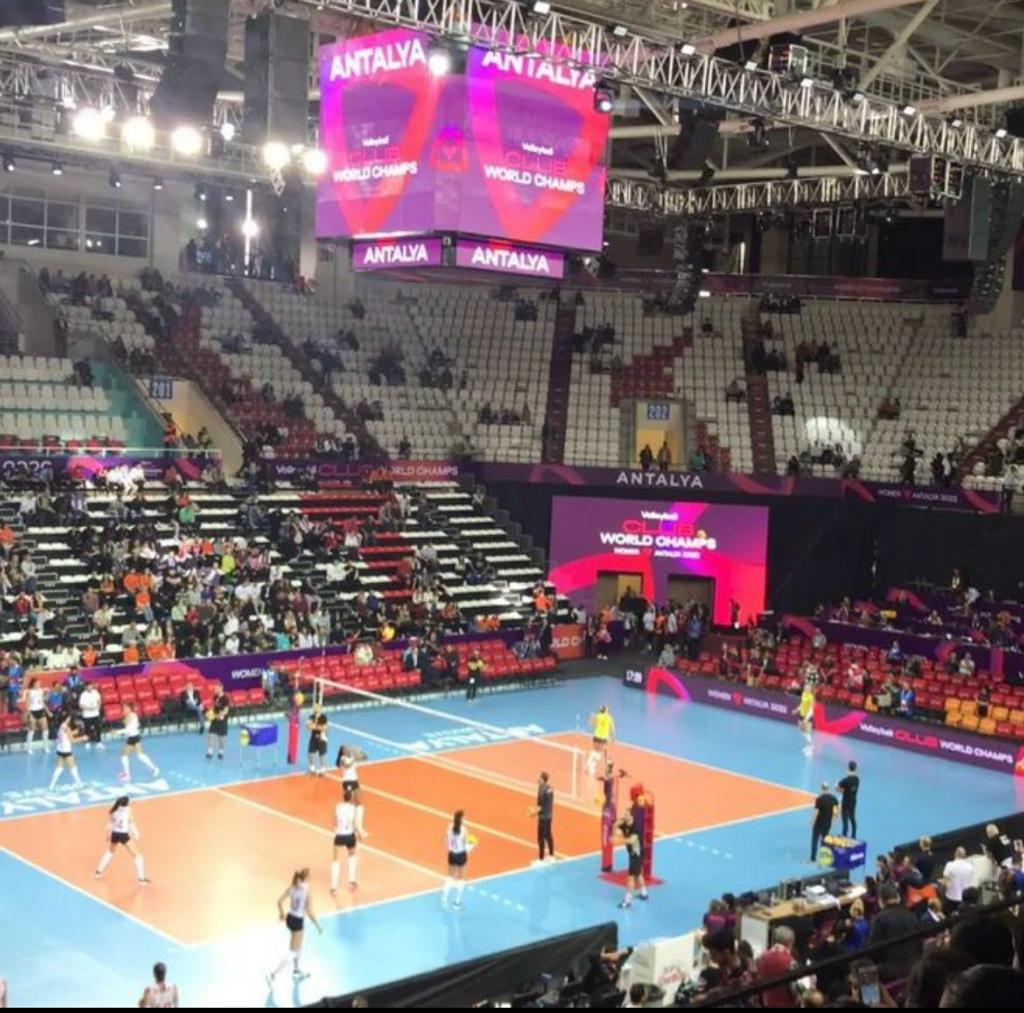 OKULUMUZ PANSİYON ÖĞRENCİLERİ TARAFINDAN DÜZENLENEN ETKİNLİKLERDEN KARELER
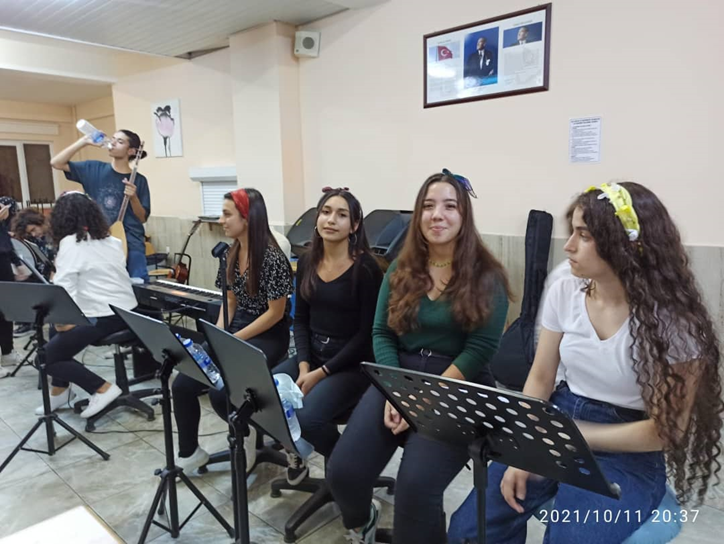 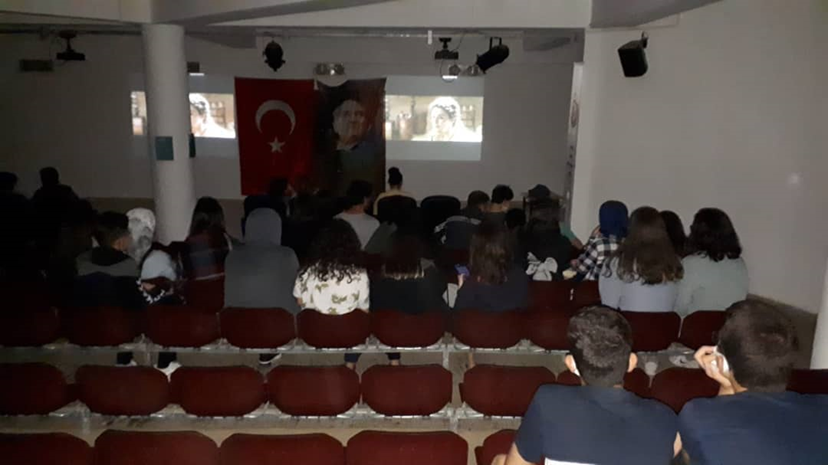 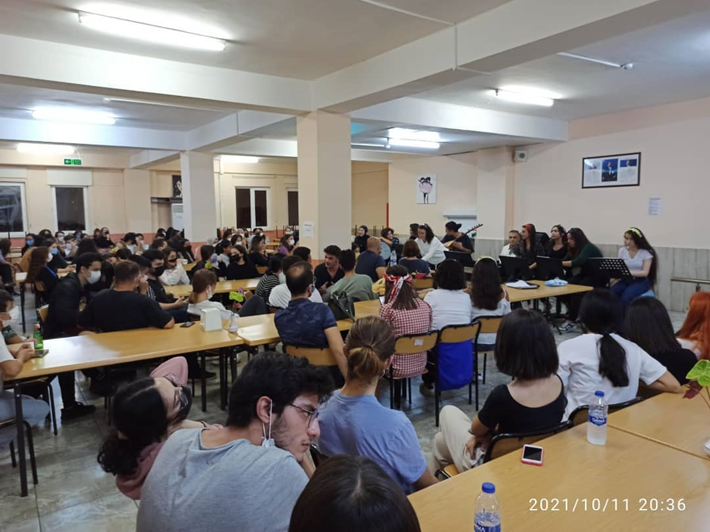 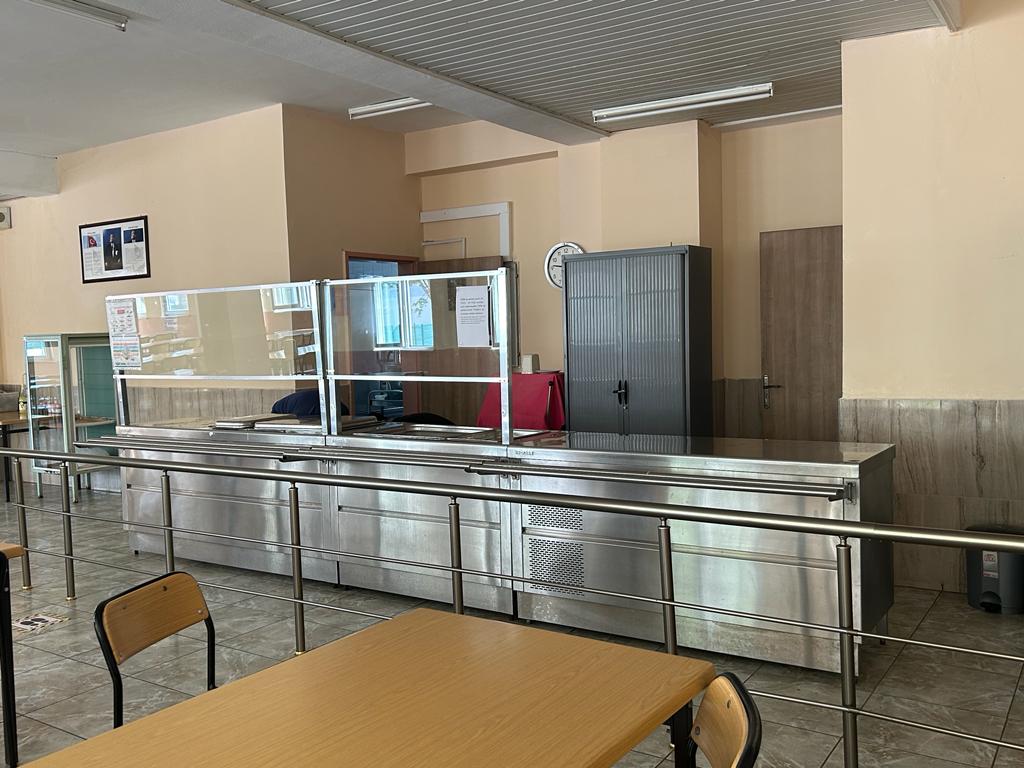 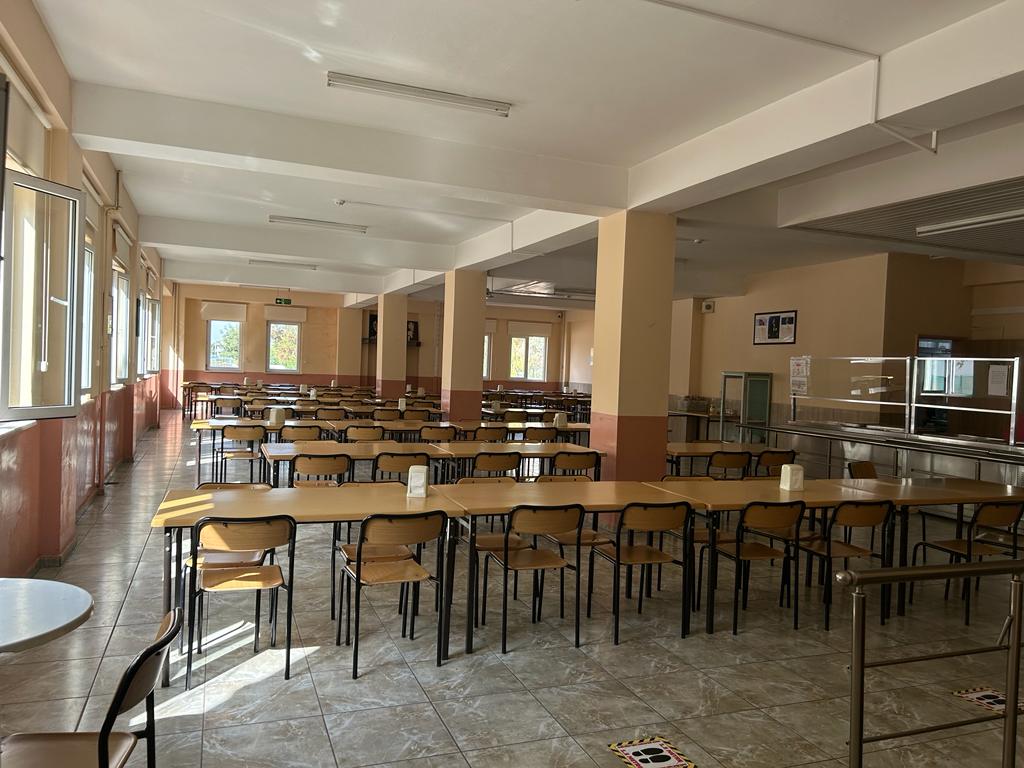 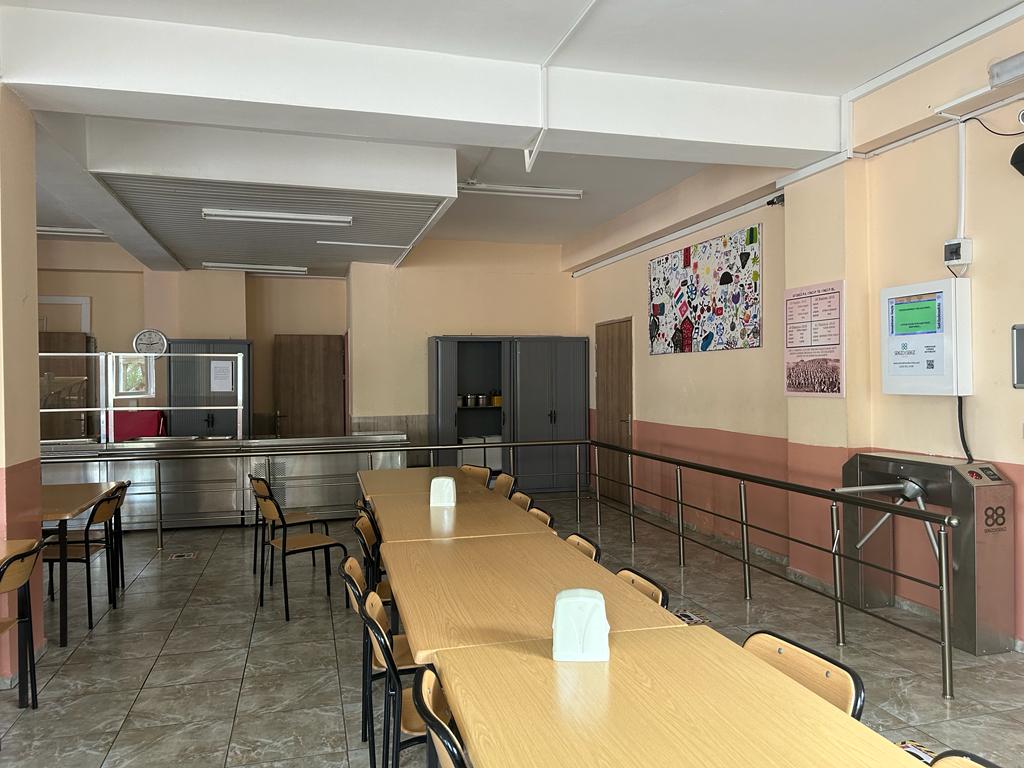 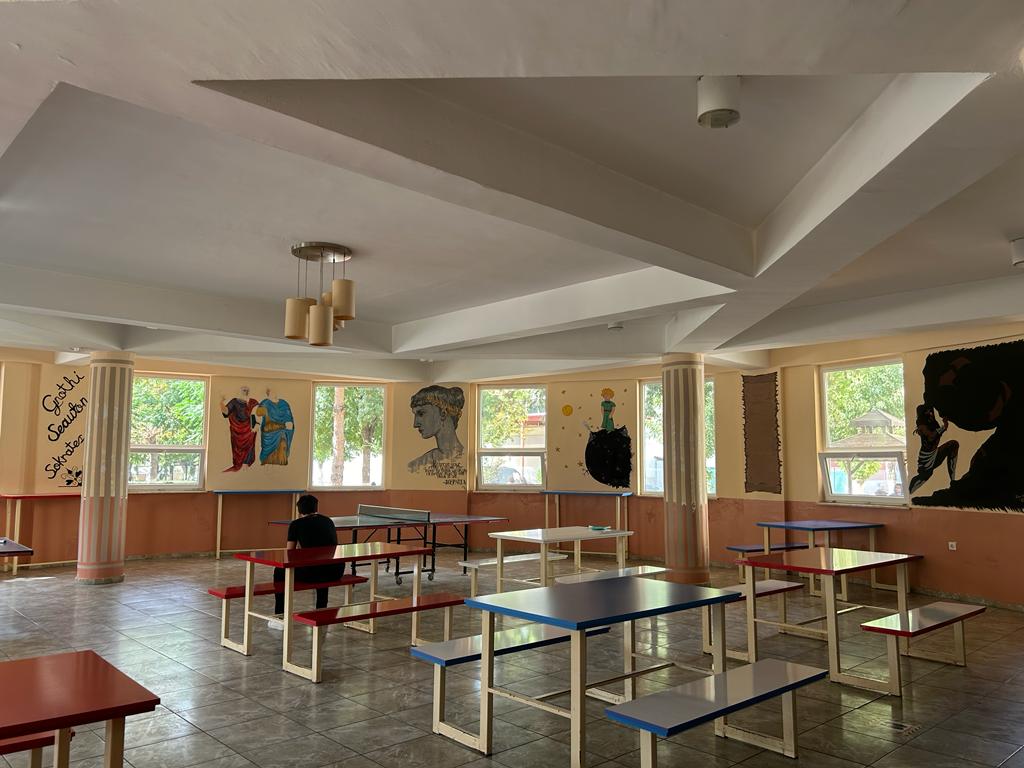 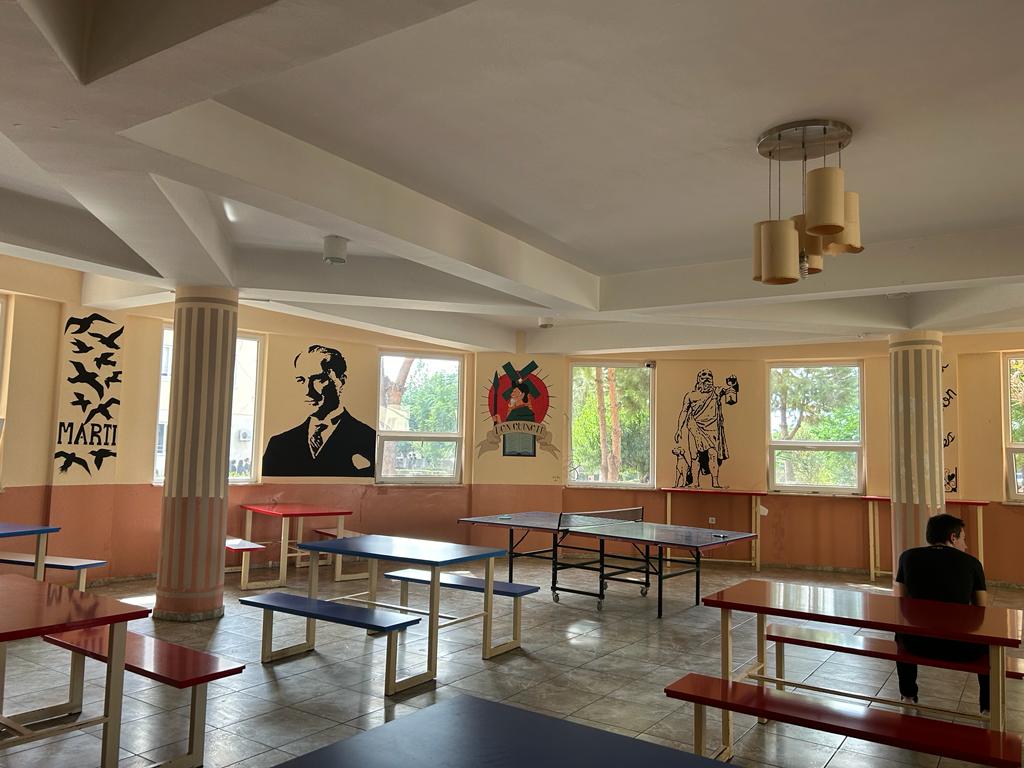 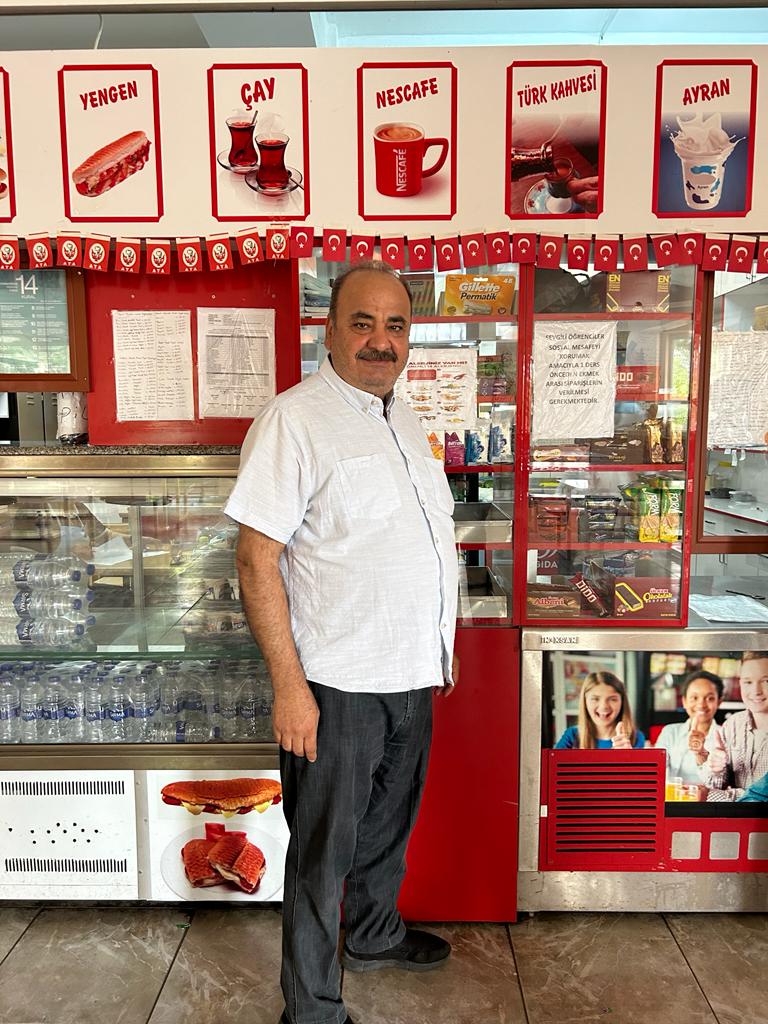 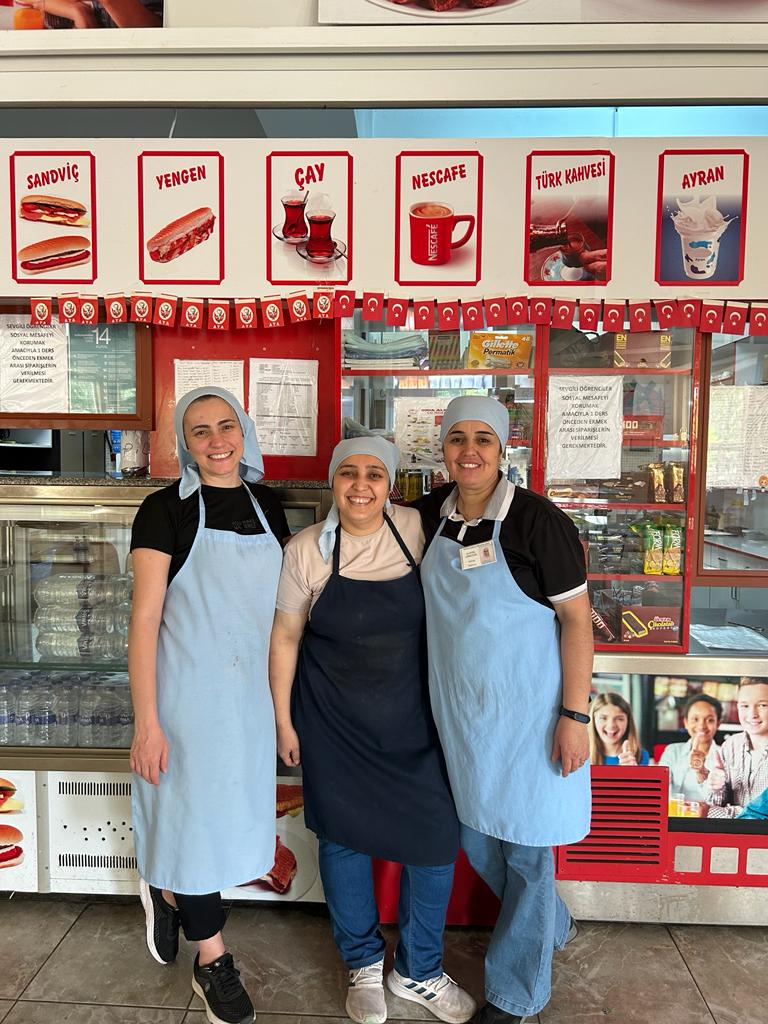 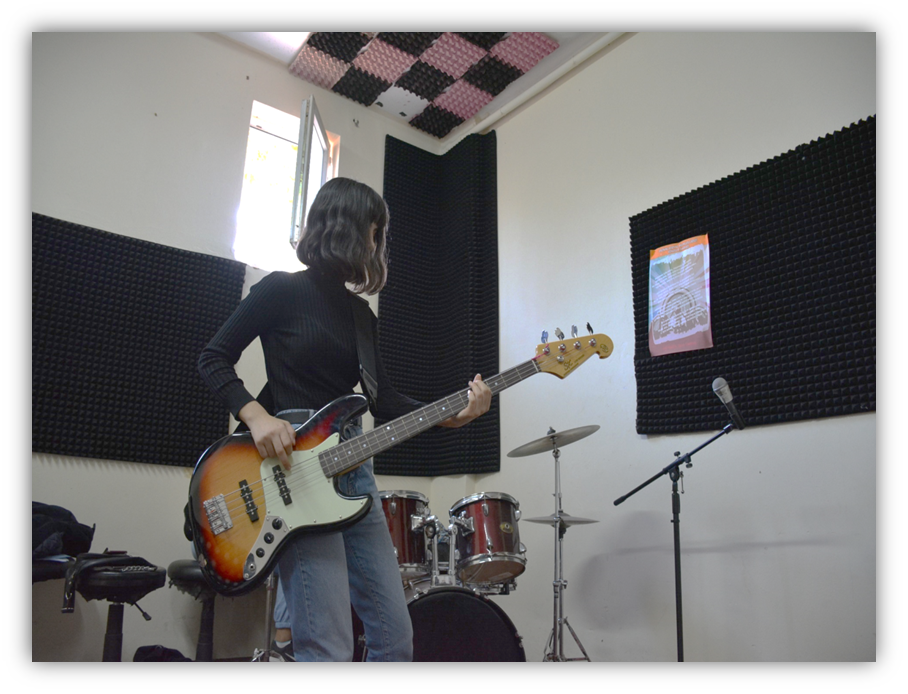 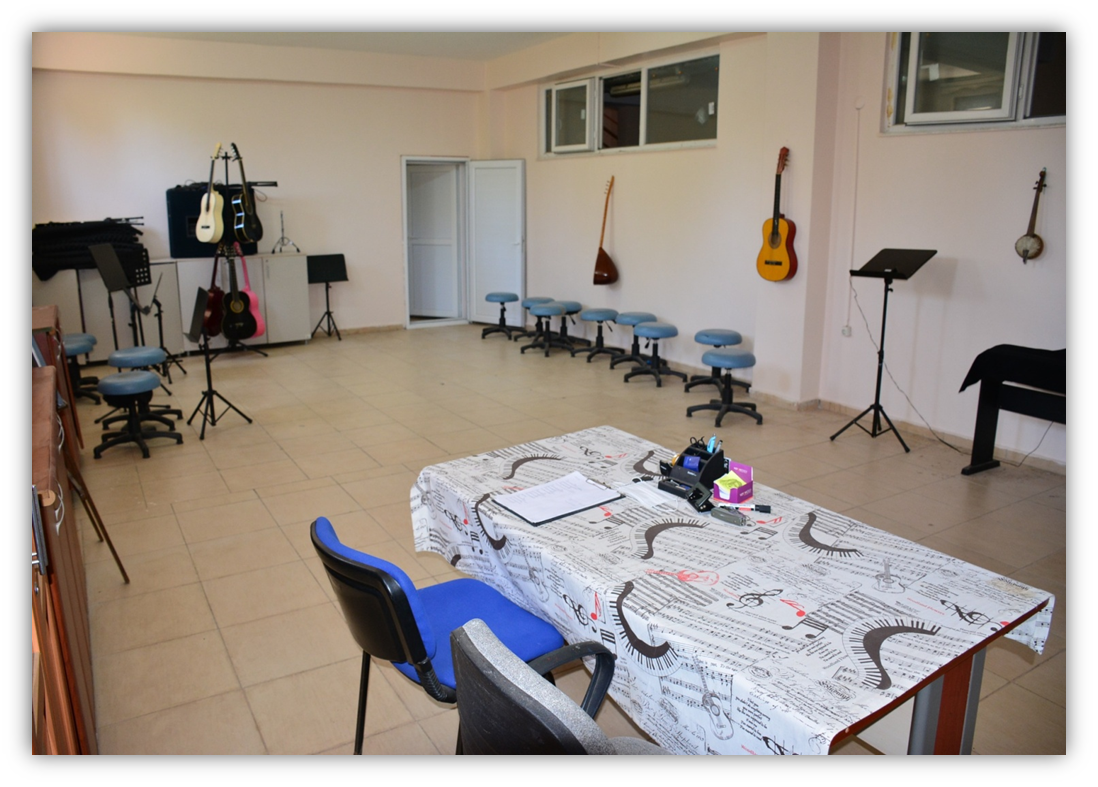 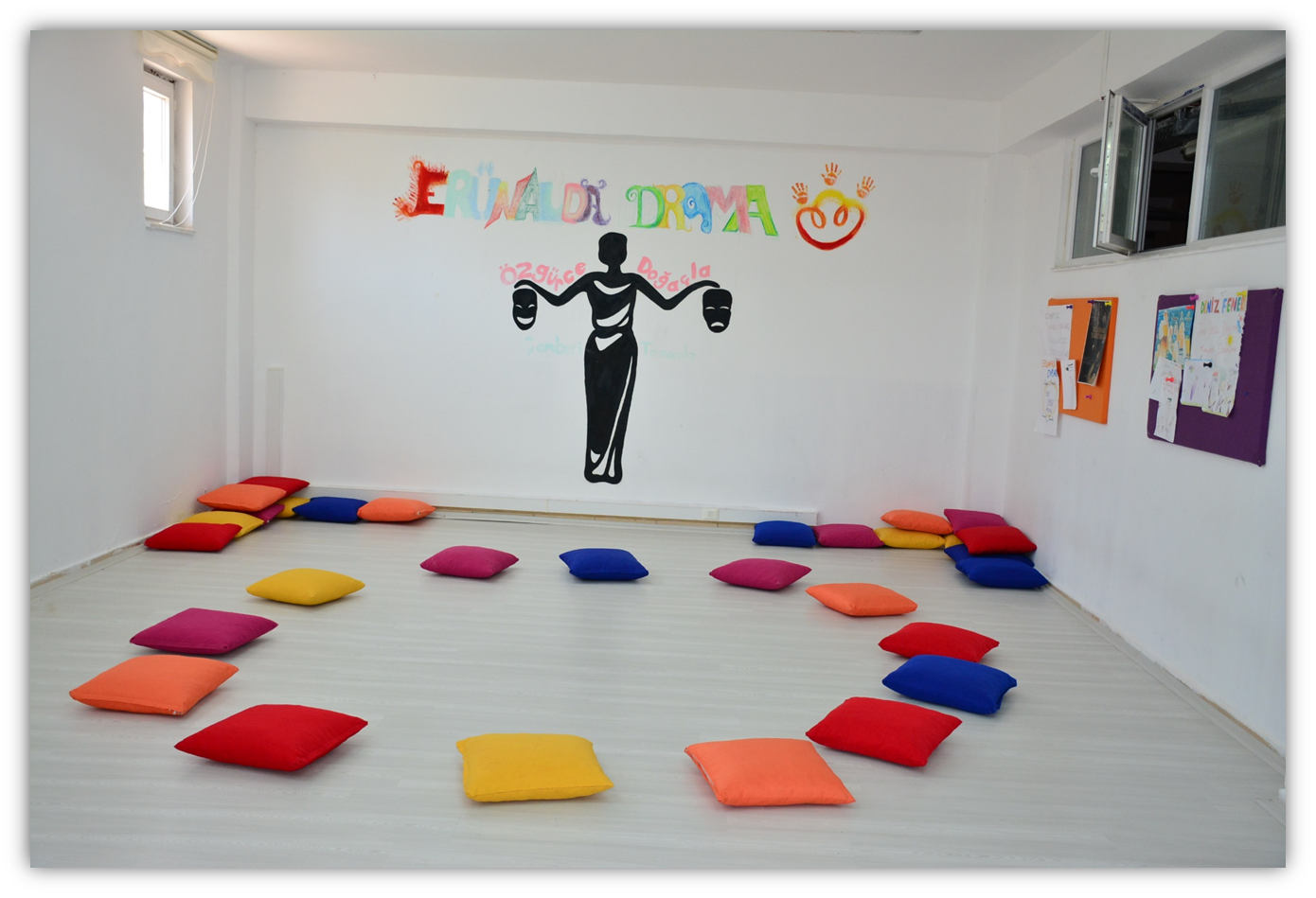 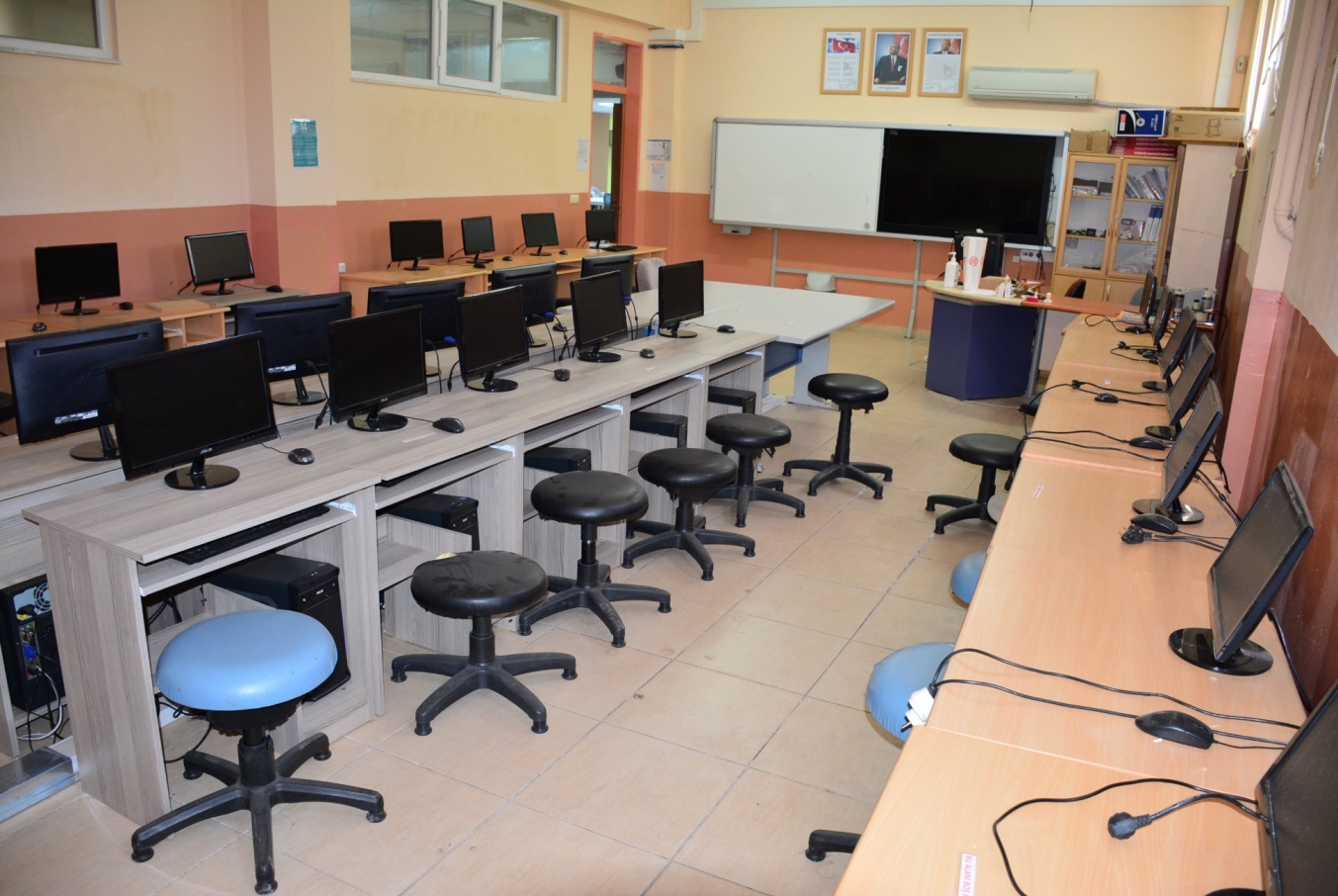 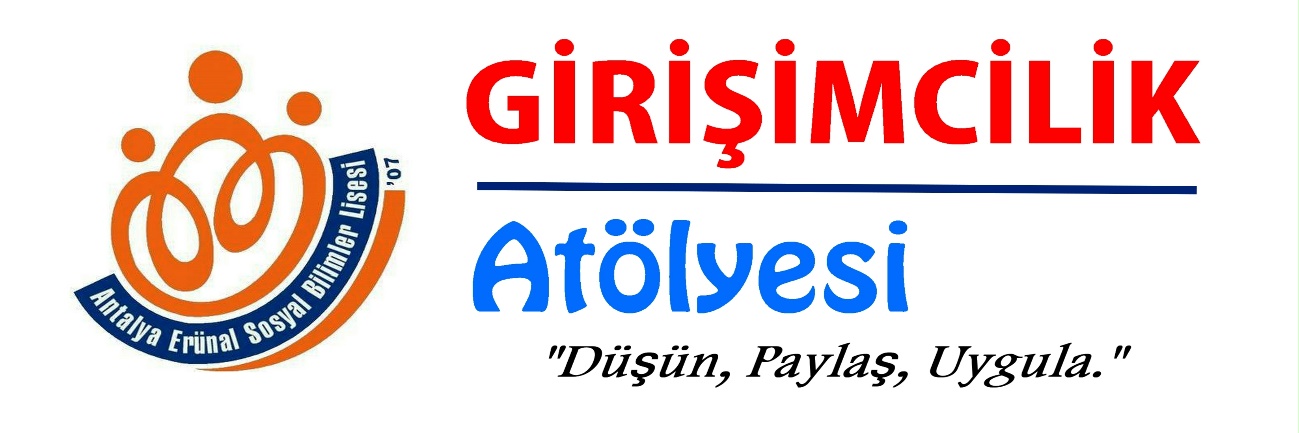 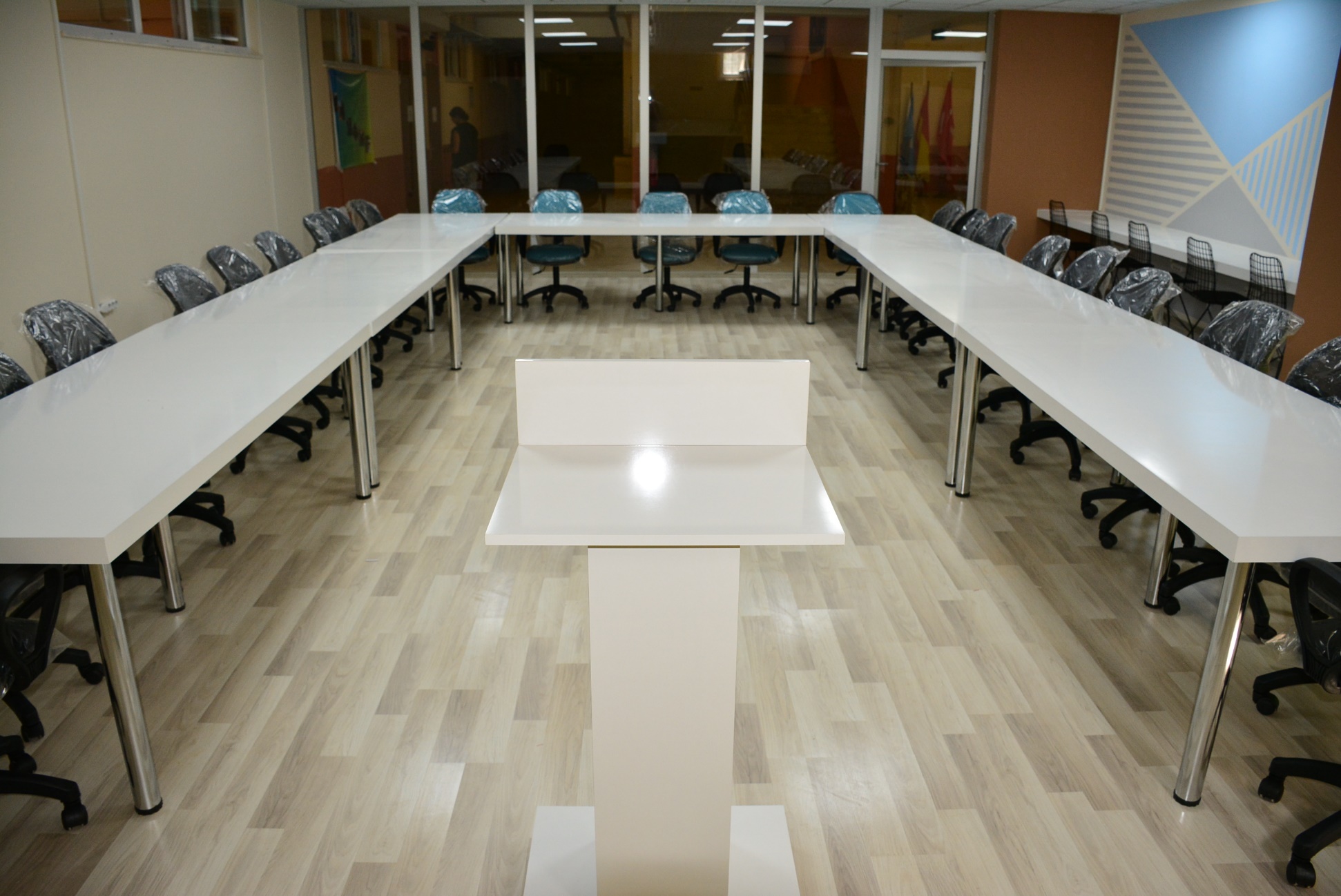 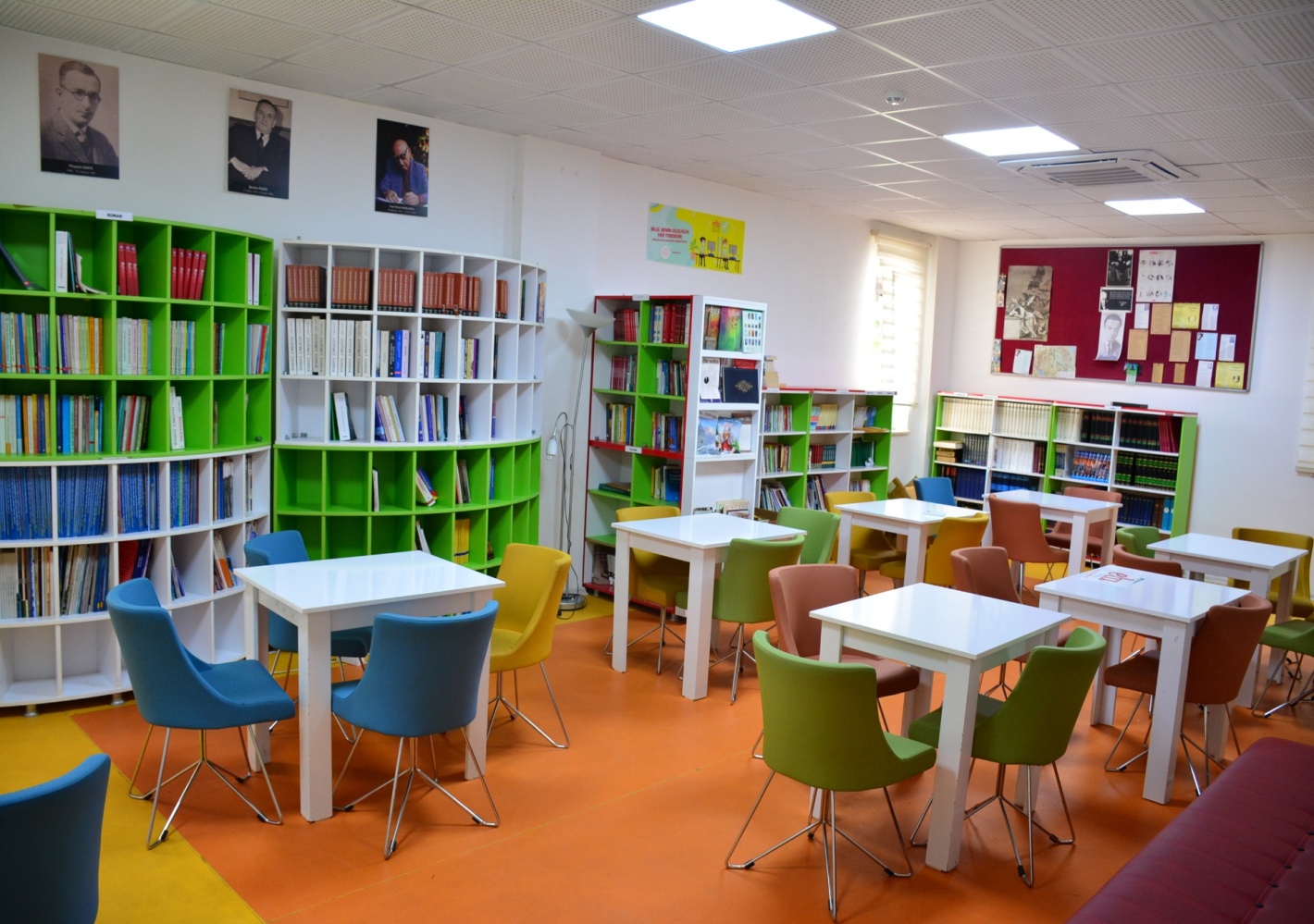 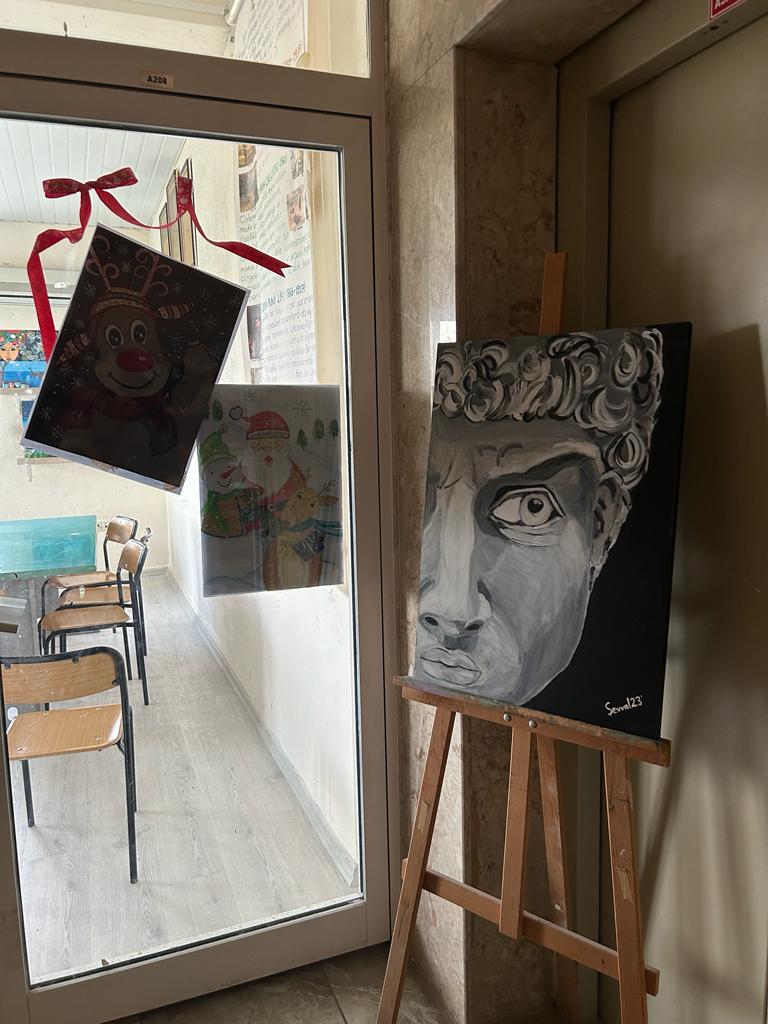 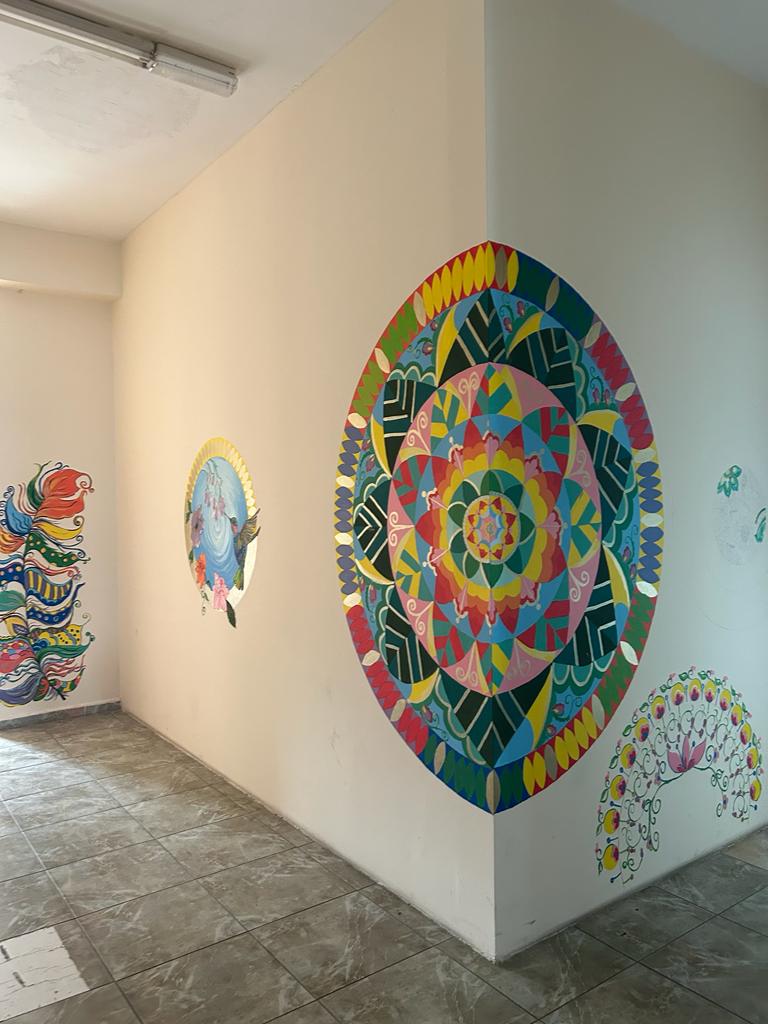 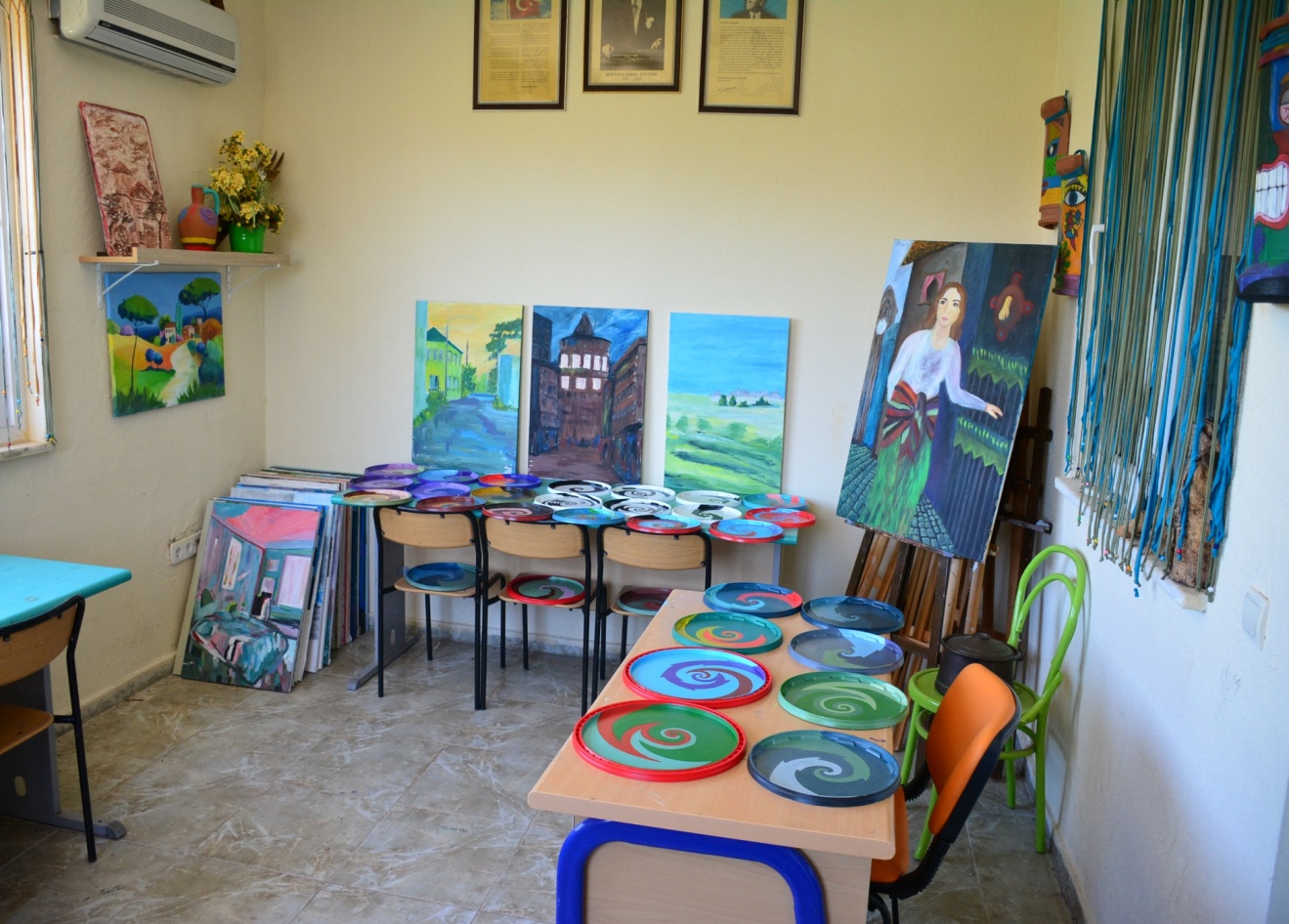 2023
Antalya Erünal Sosyal Bilimler Lisesi
Gençlik ve Spor Kulübü Derneği
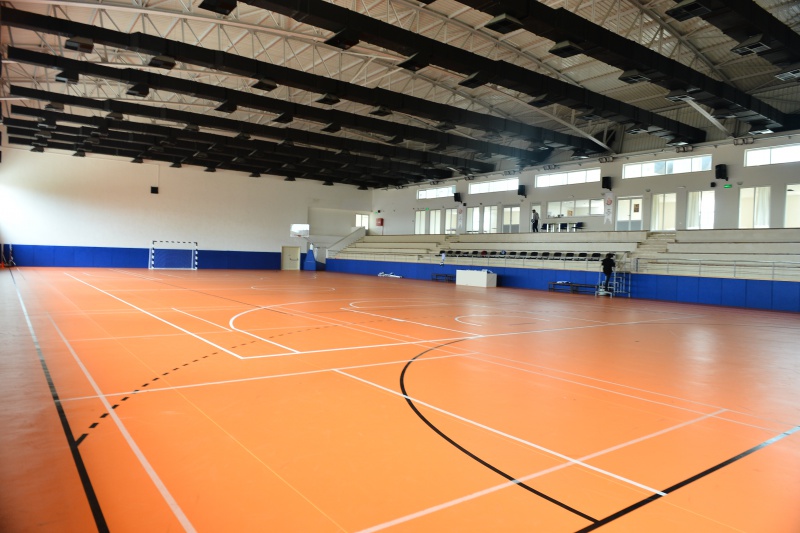 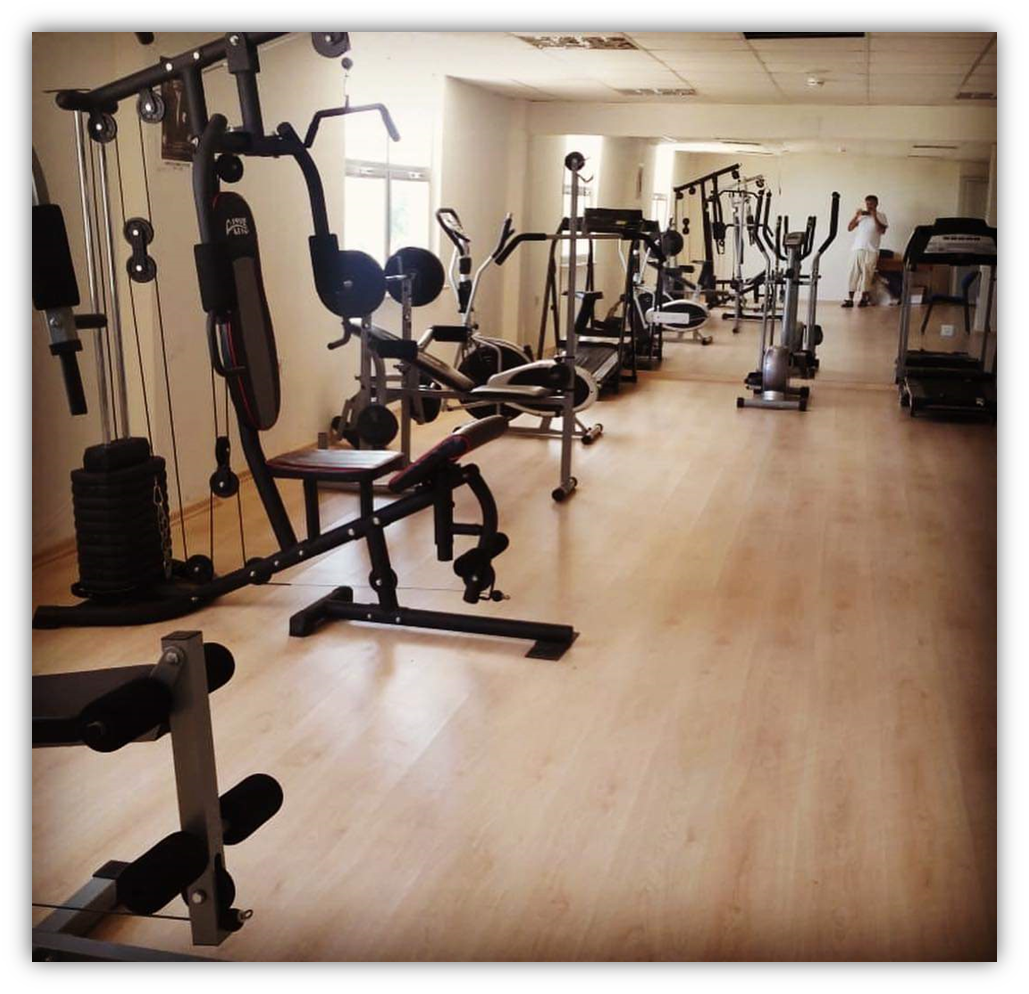 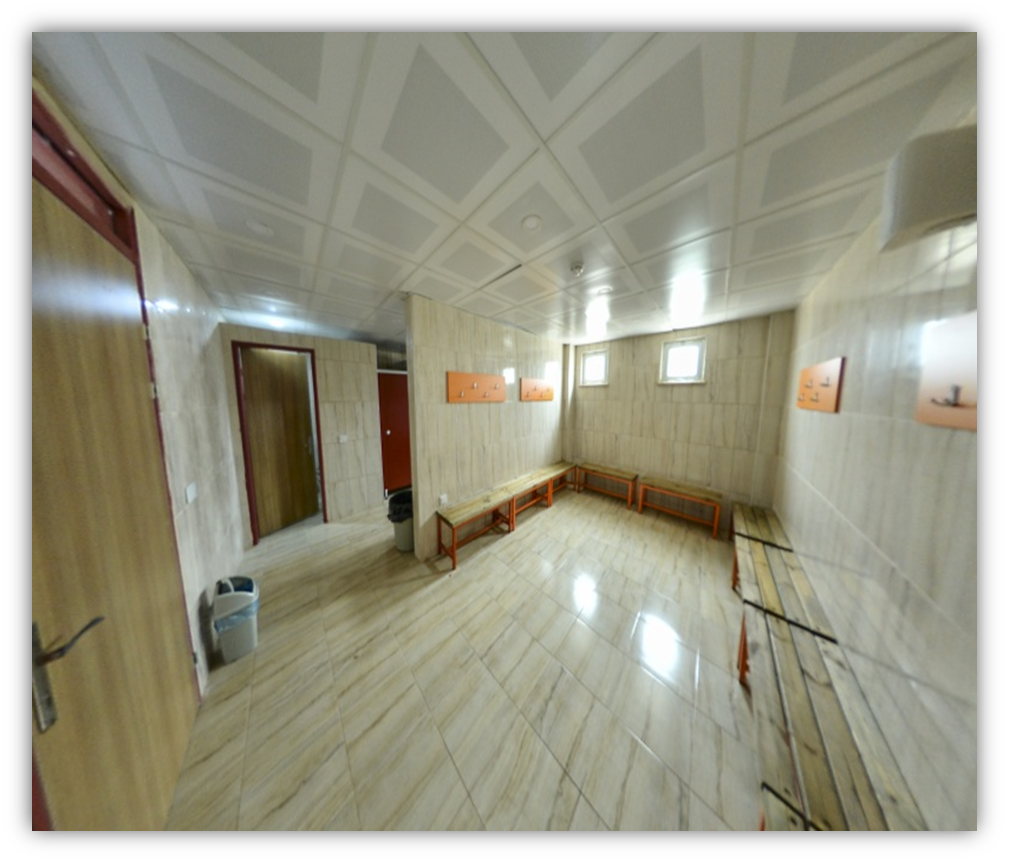 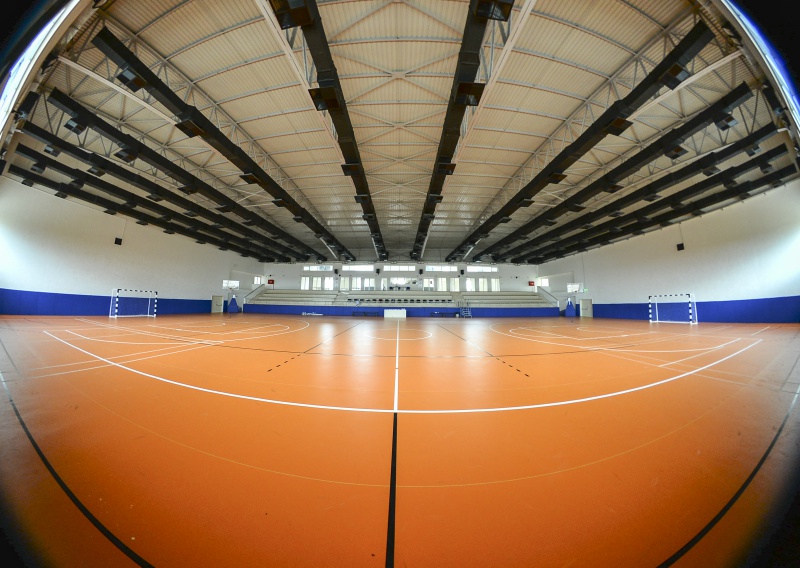 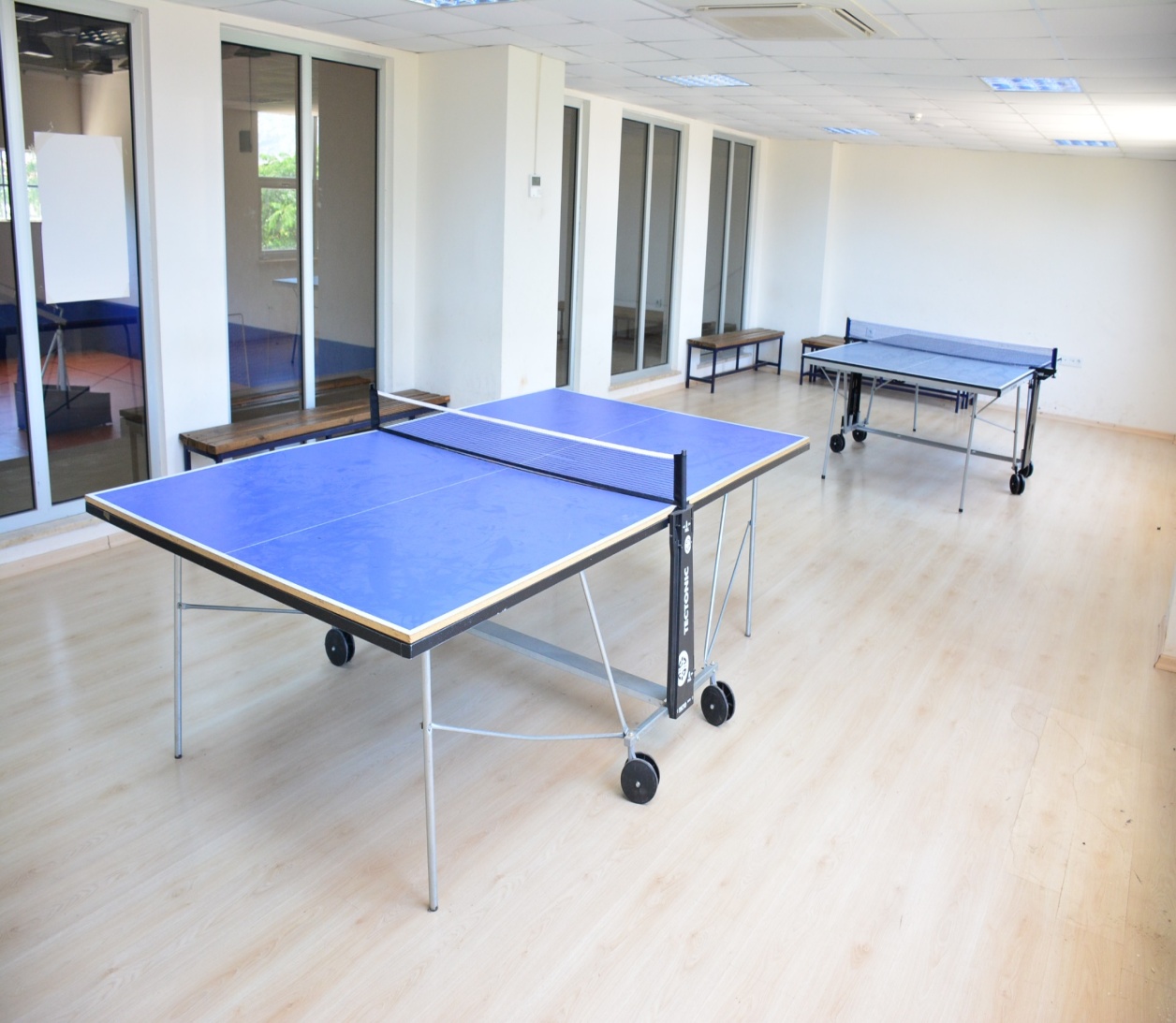 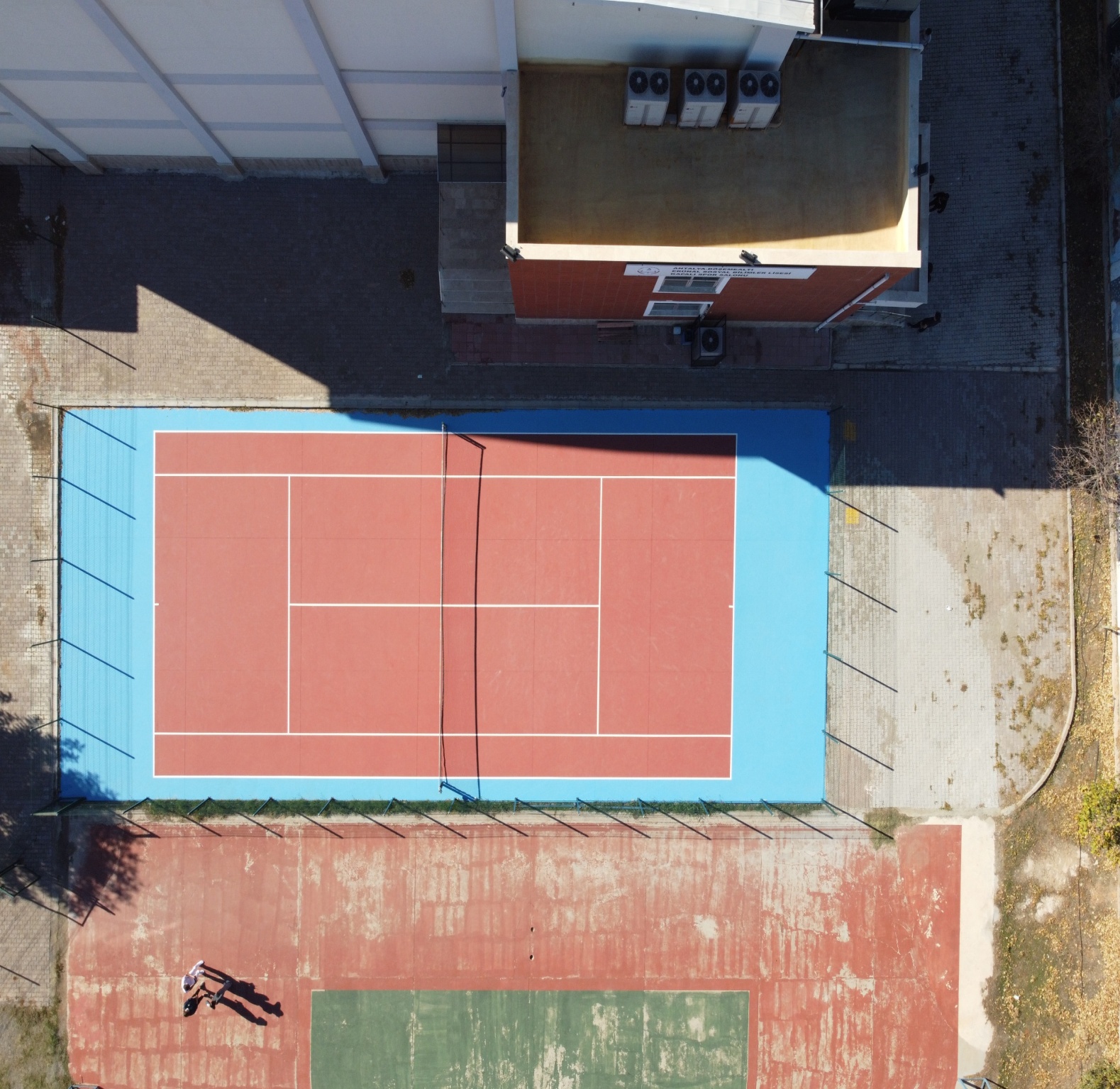 3
4
2
5
1
6
FUTBOL
BASKETBOL
VOLEYBOL
SPOR   TİF
HENTBOL
MASA TENİSİ
TENİS
FİTNESS
BADMINTON
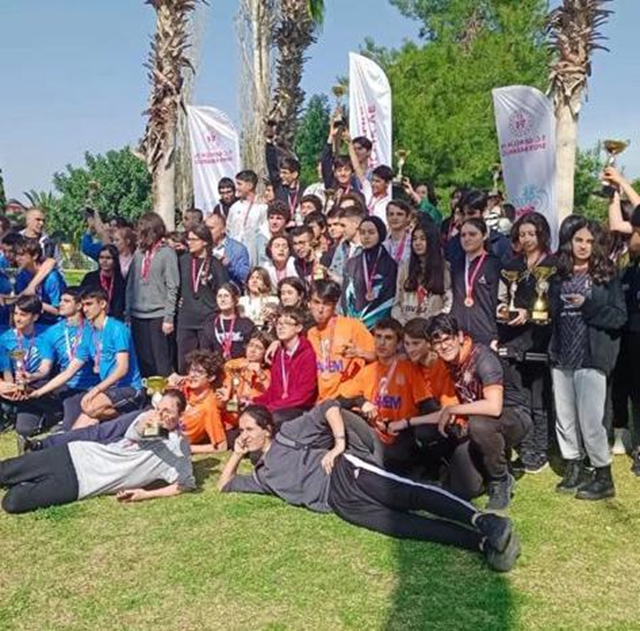 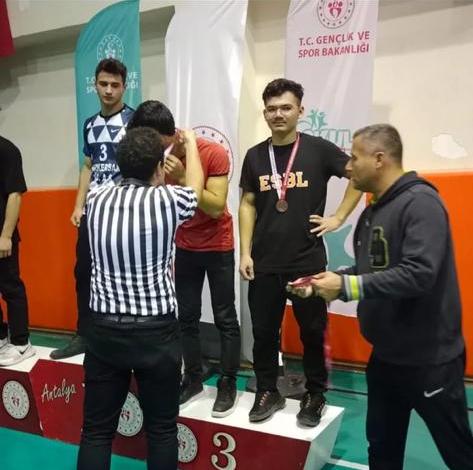 SPOR DALLARINDAKİ BAŞARILARIMIZ.
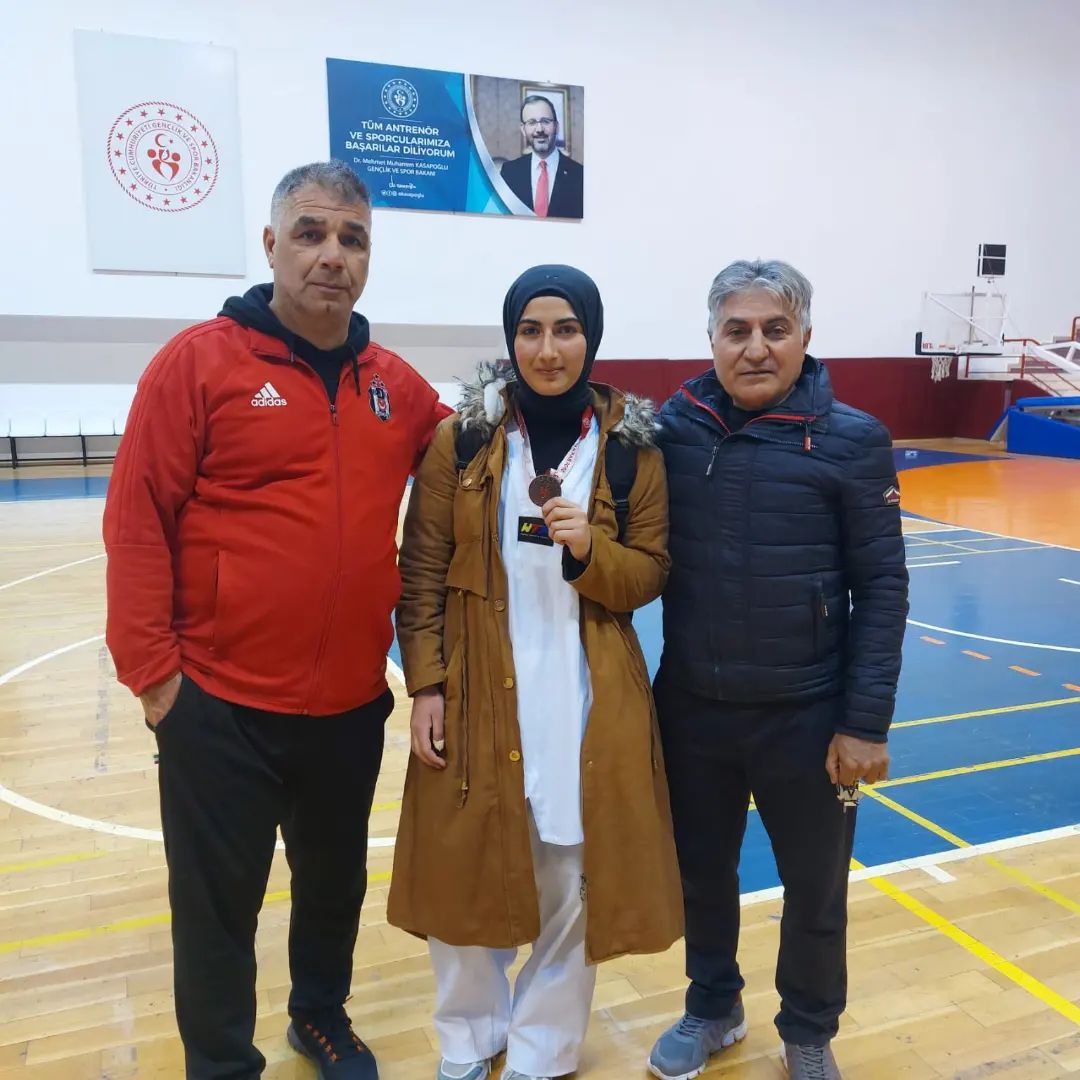 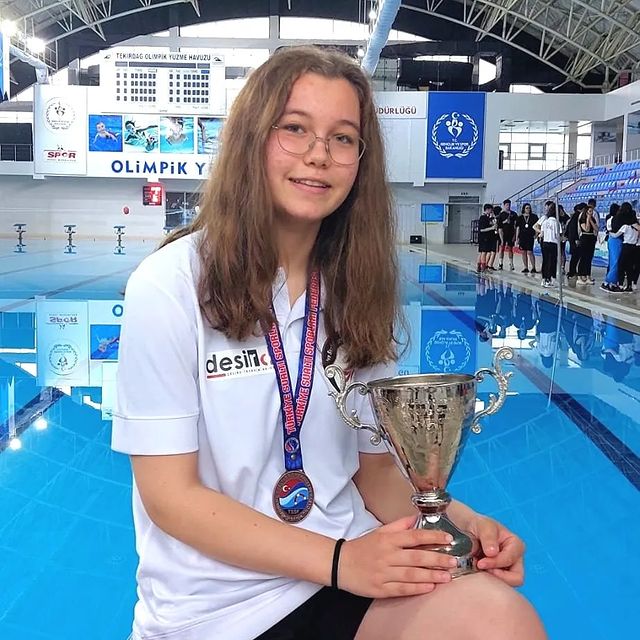 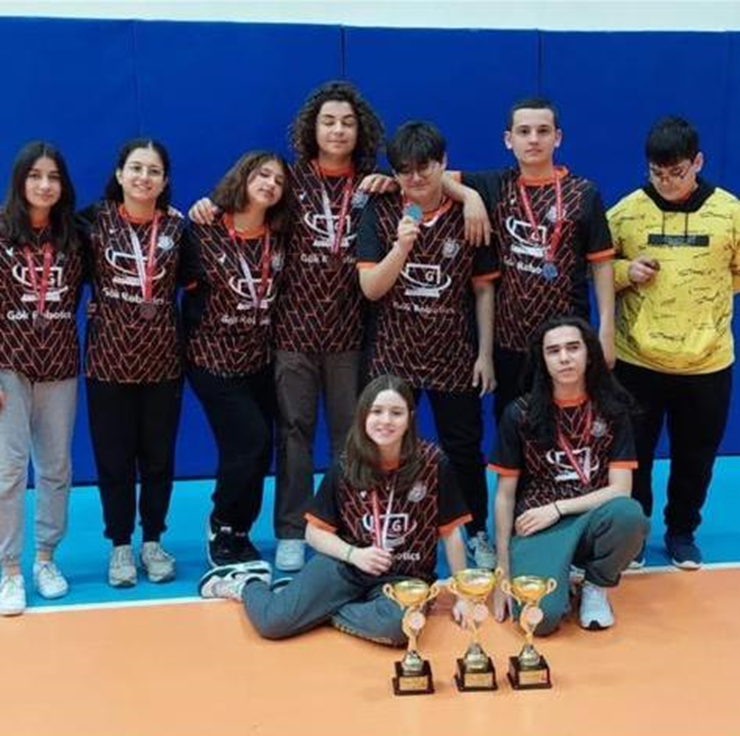 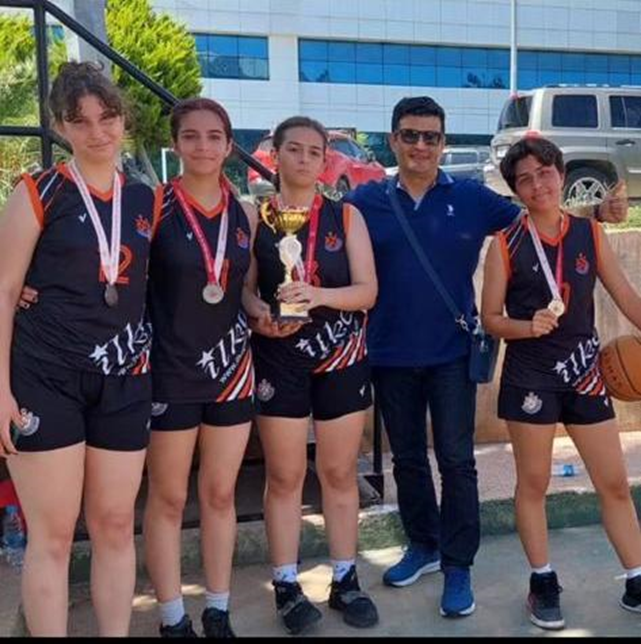 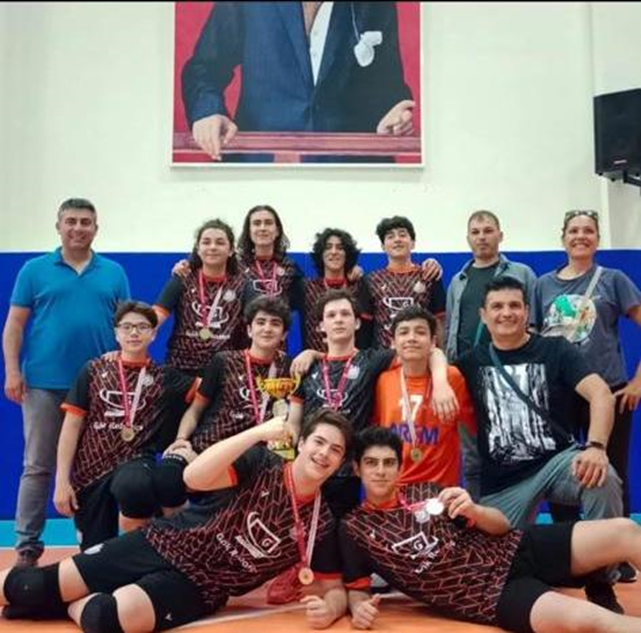 3
4
2
5
1
6
TÜBİTAK 2204-A
TÜBİTAK 4006
BİLİM OLİMPİYATLARI
BİLİM
SEL
DERGİLER
PANELLER
ARAŞTIRMA YÖNTEMLERİ
MAKALELER
SEMPOZYUMLAR
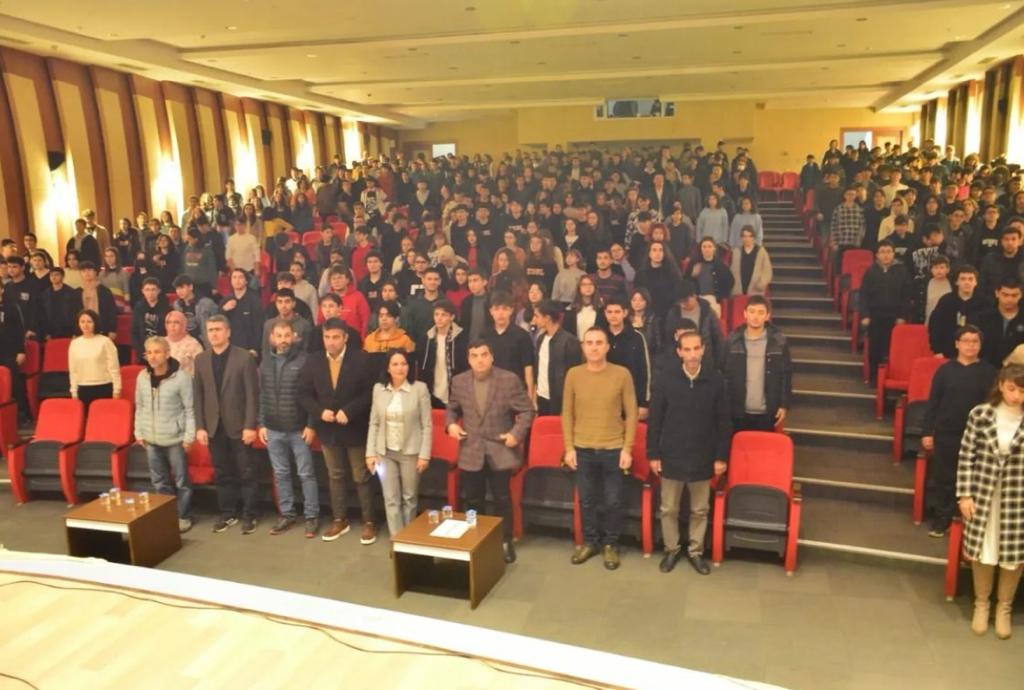 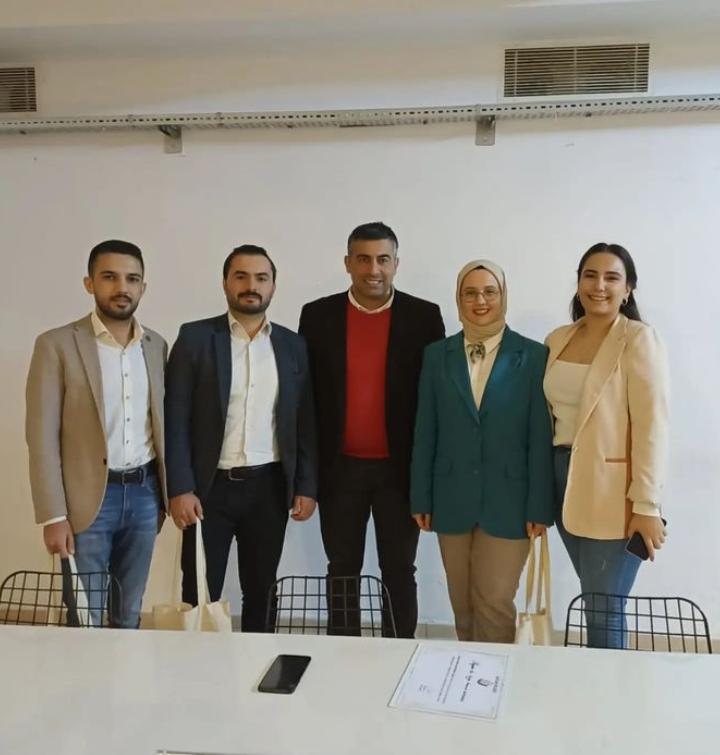 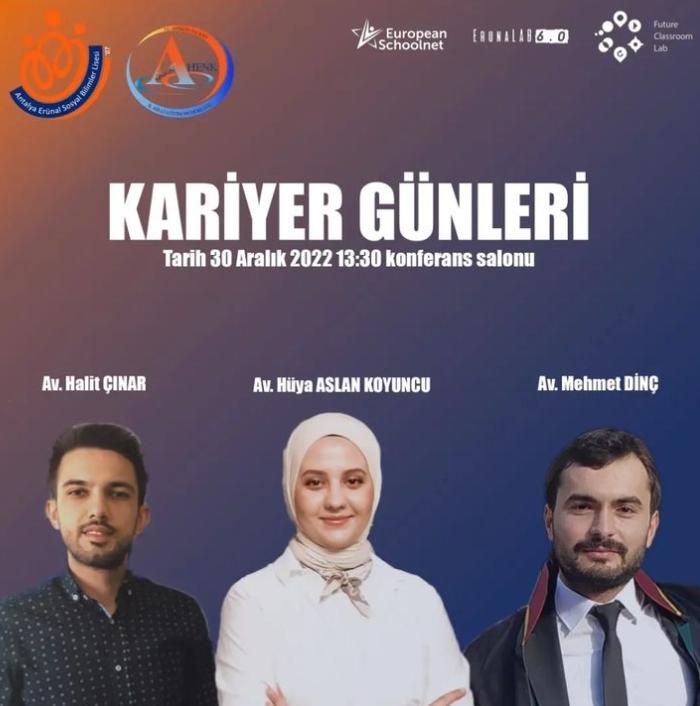 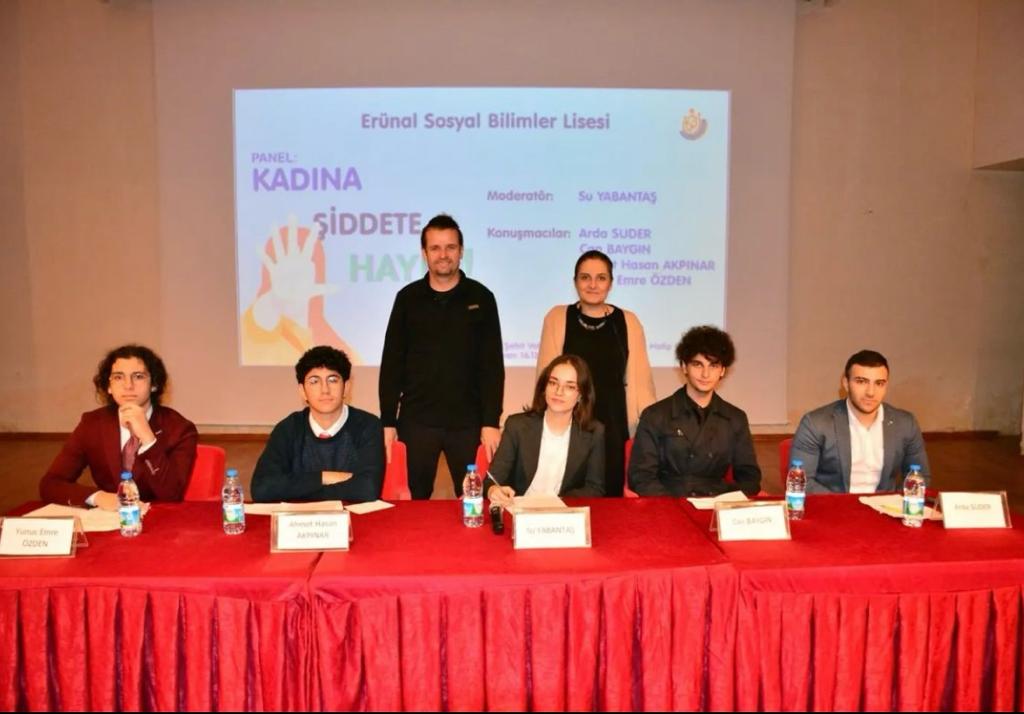 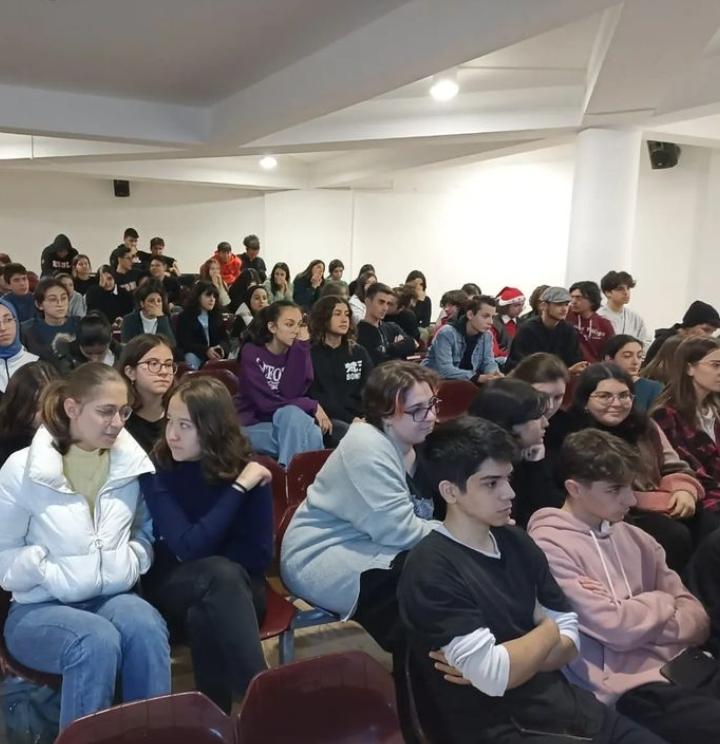 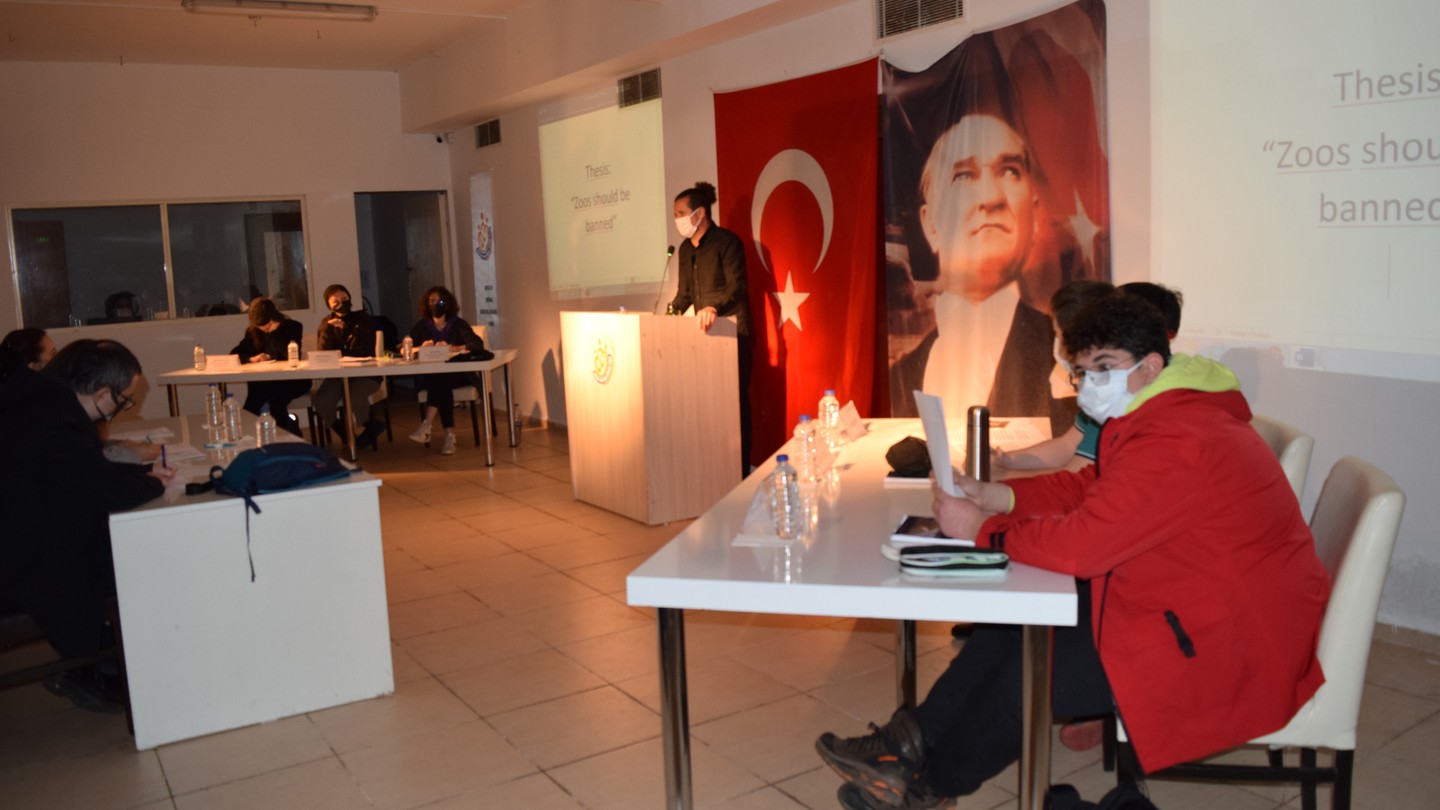 MÜNAZARA
ETKİNLİKLERİMİZ
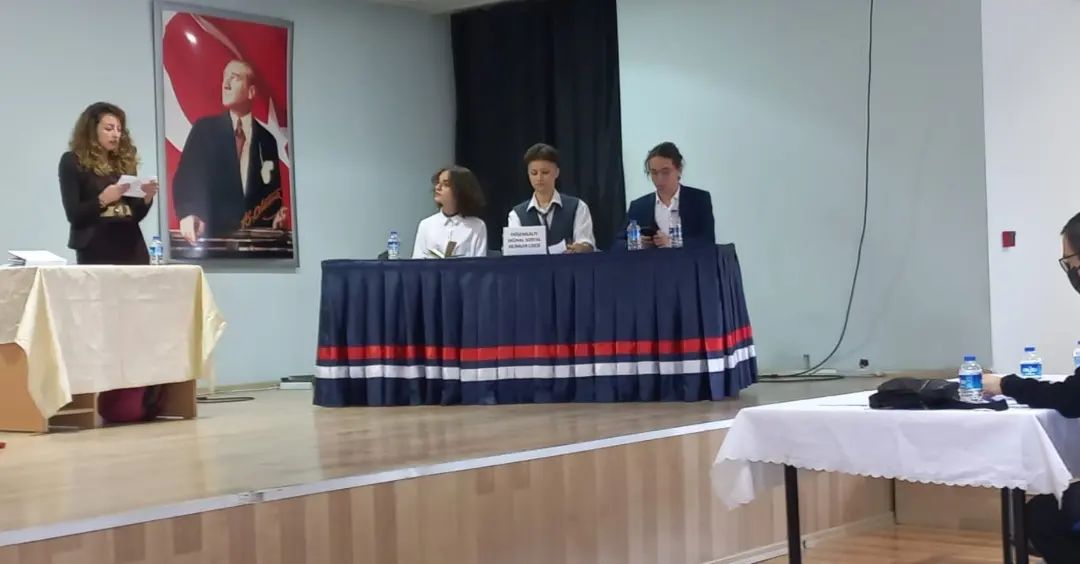 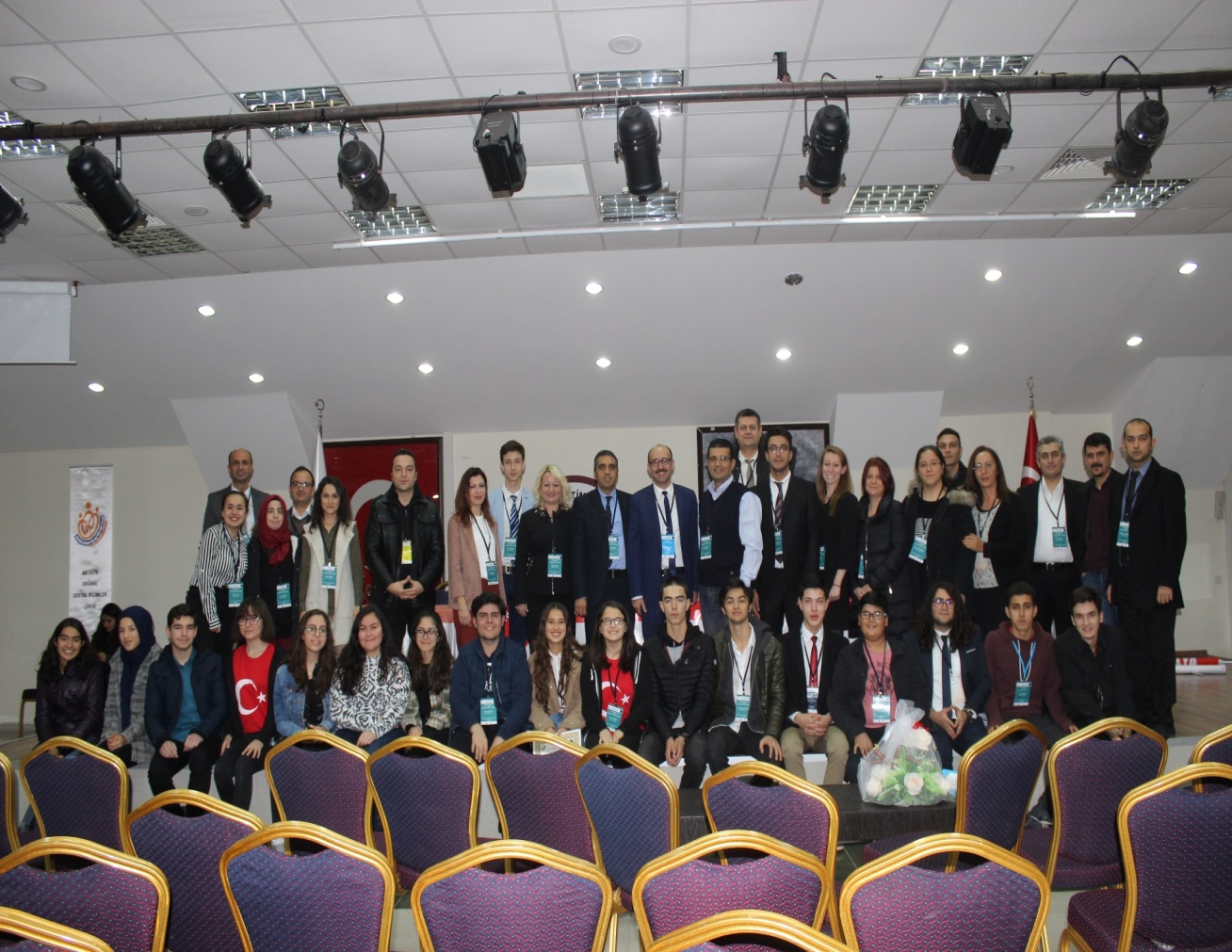 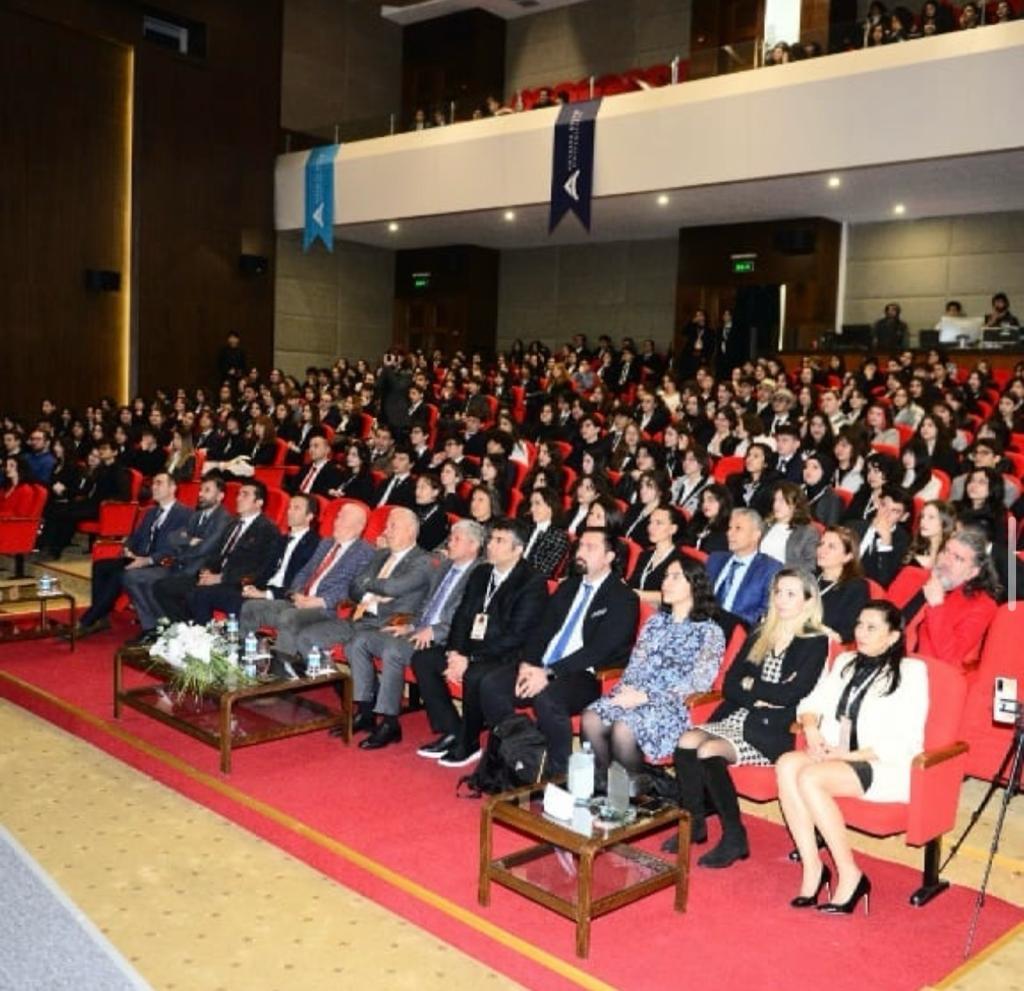 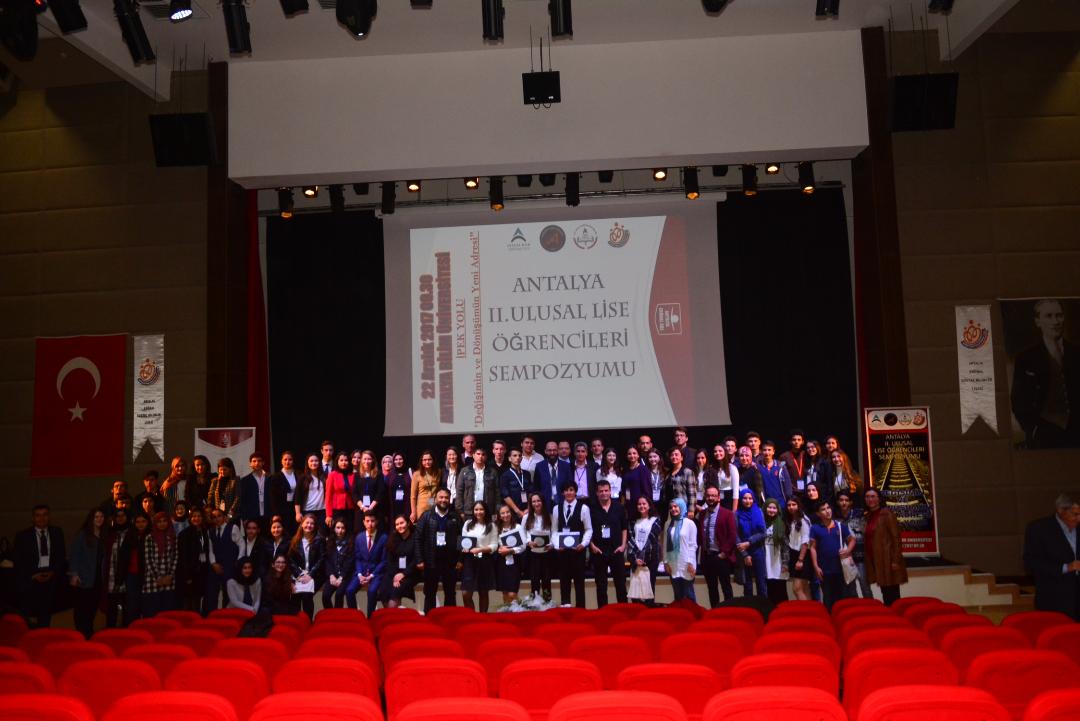 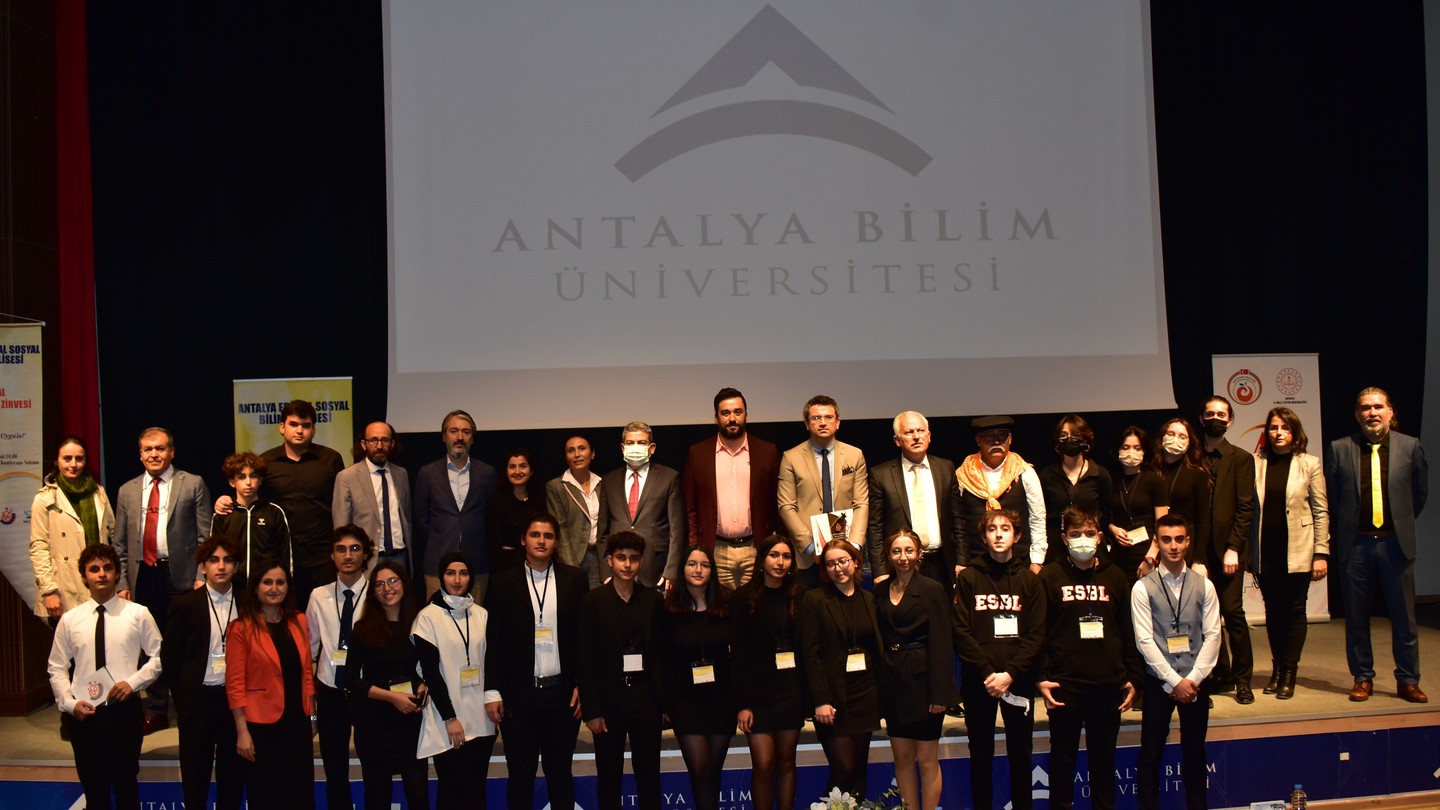 2021 
GİRİŞİMCİLİK ZİRVESİ SEMPOZYUMUMUZ
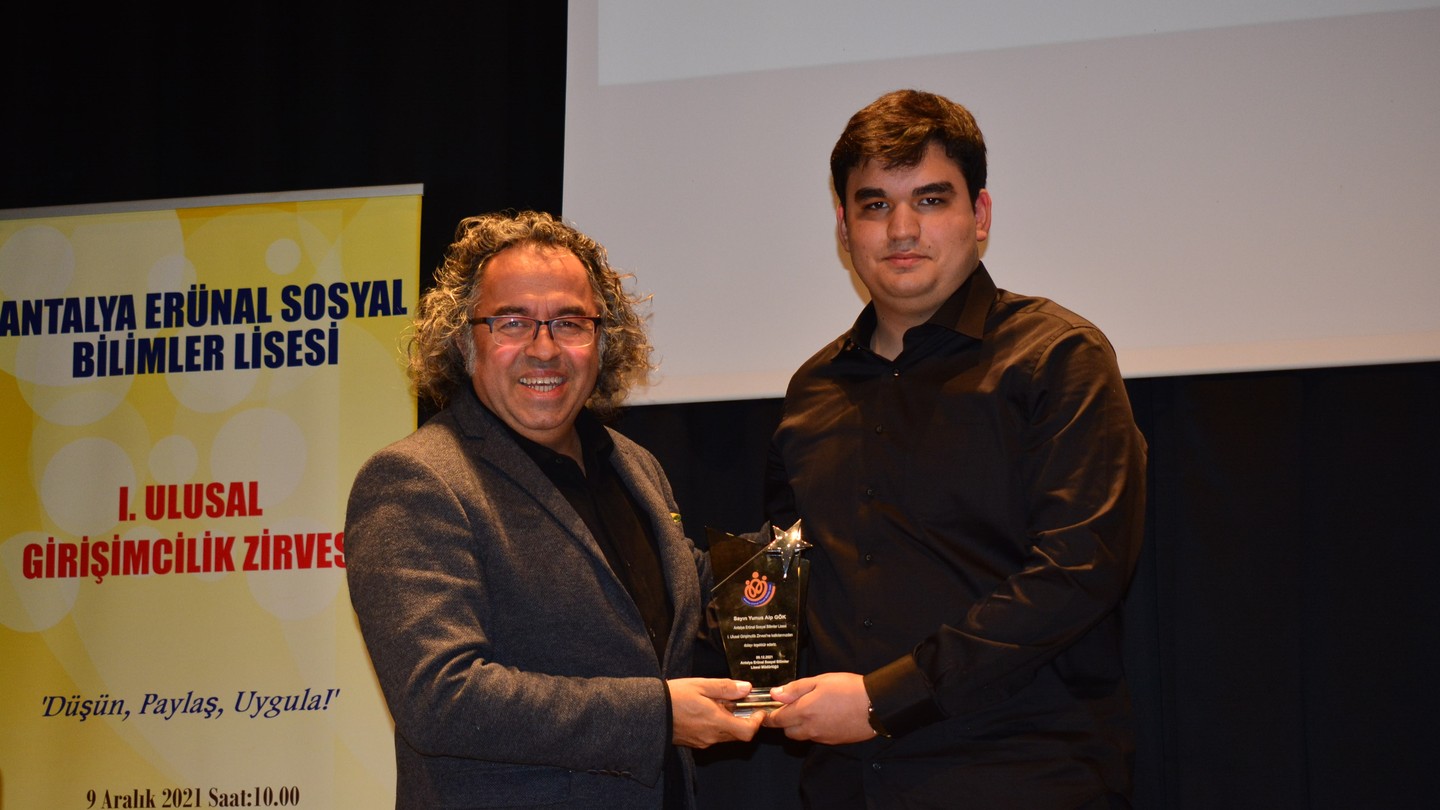 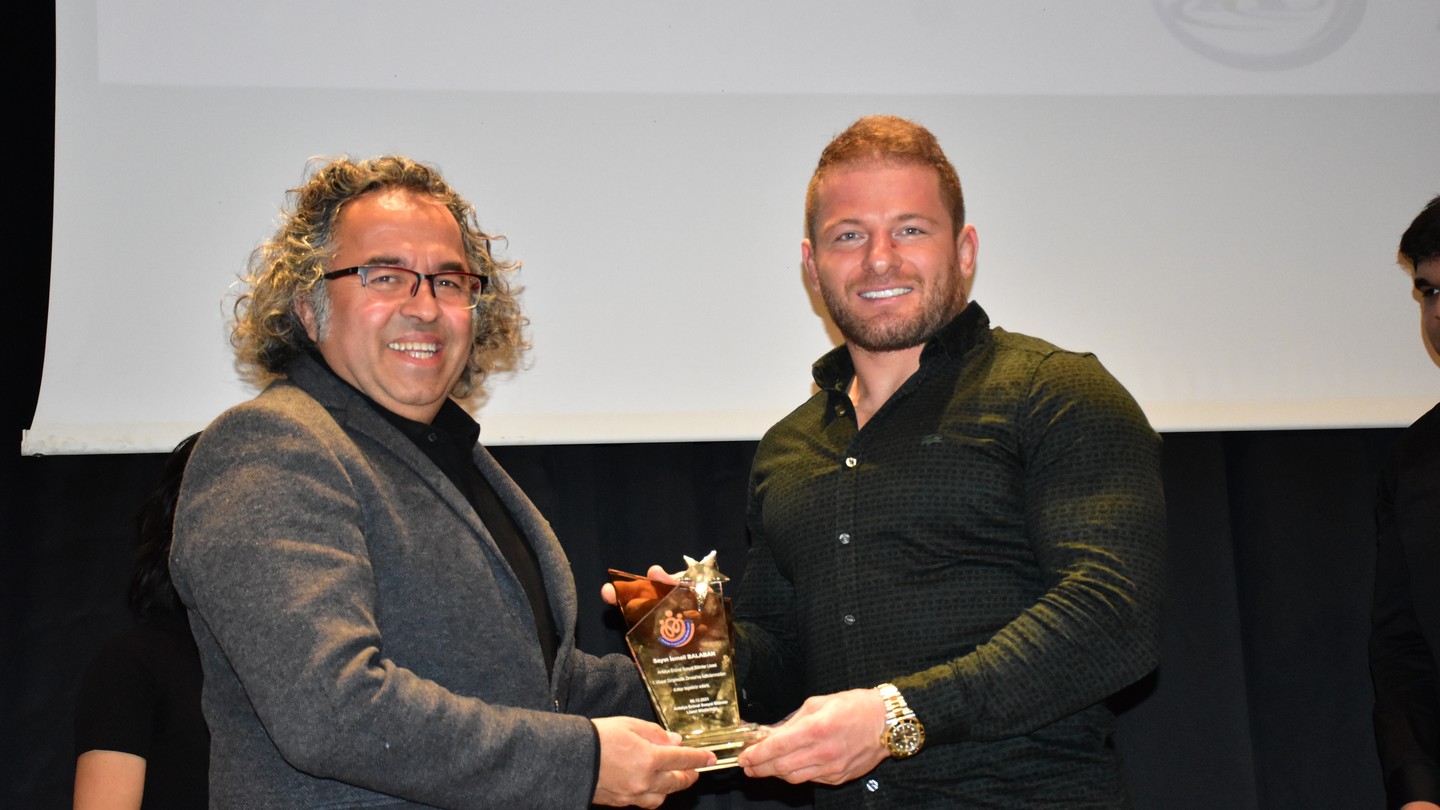 3
4
2
5
1
6
DERGİLER
TİYATROLAR
YARIŞMALAR
KÜL
TÜR
EL
KİTAPLAR
SÖYLEŞİLER
TÖRENLER
ŞİİR DİNLETİLERİ
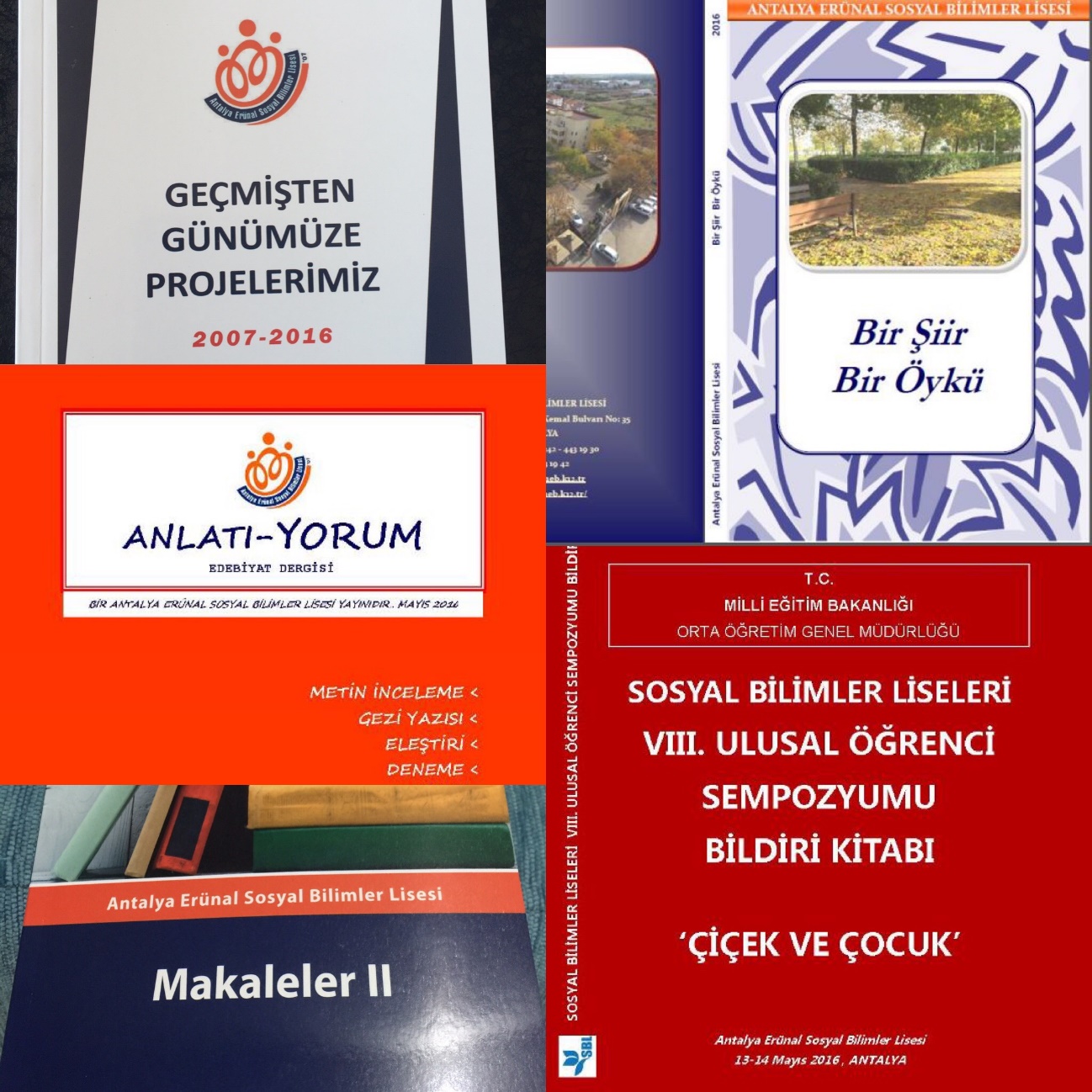 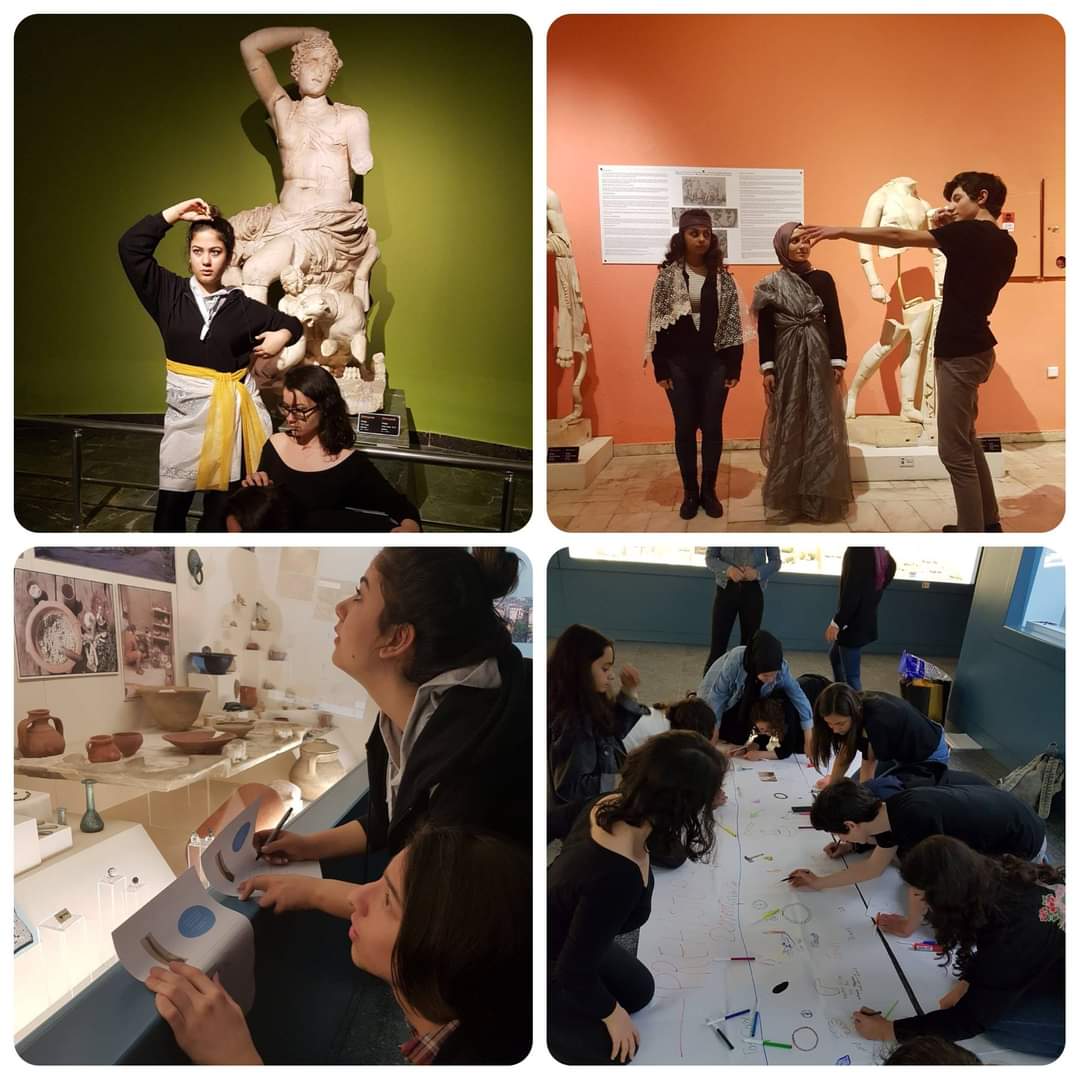 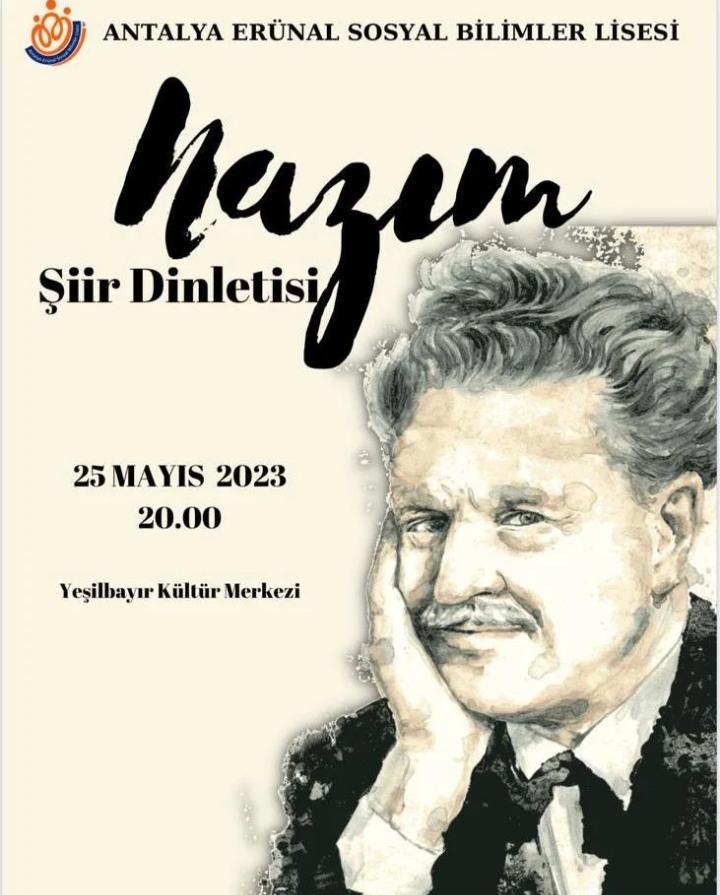 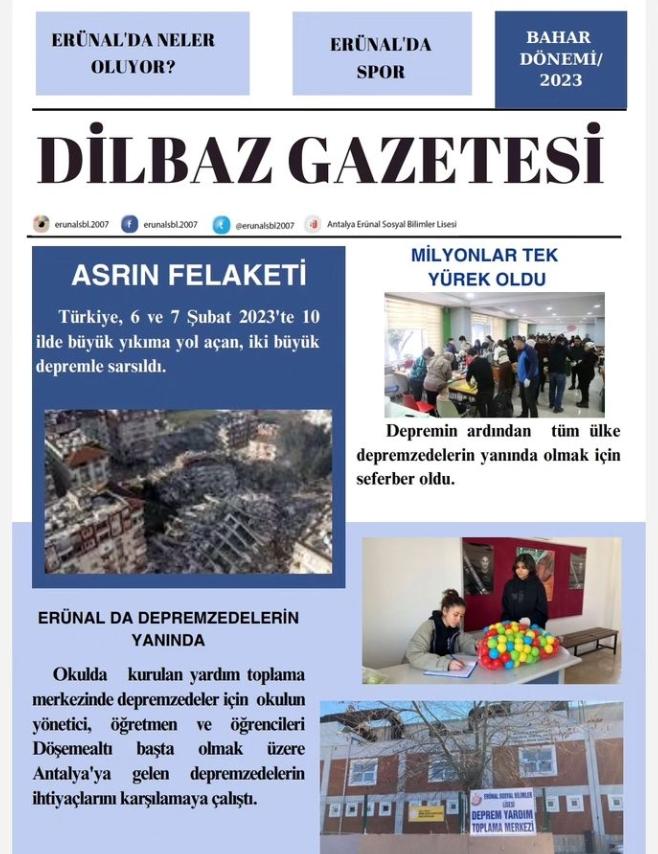 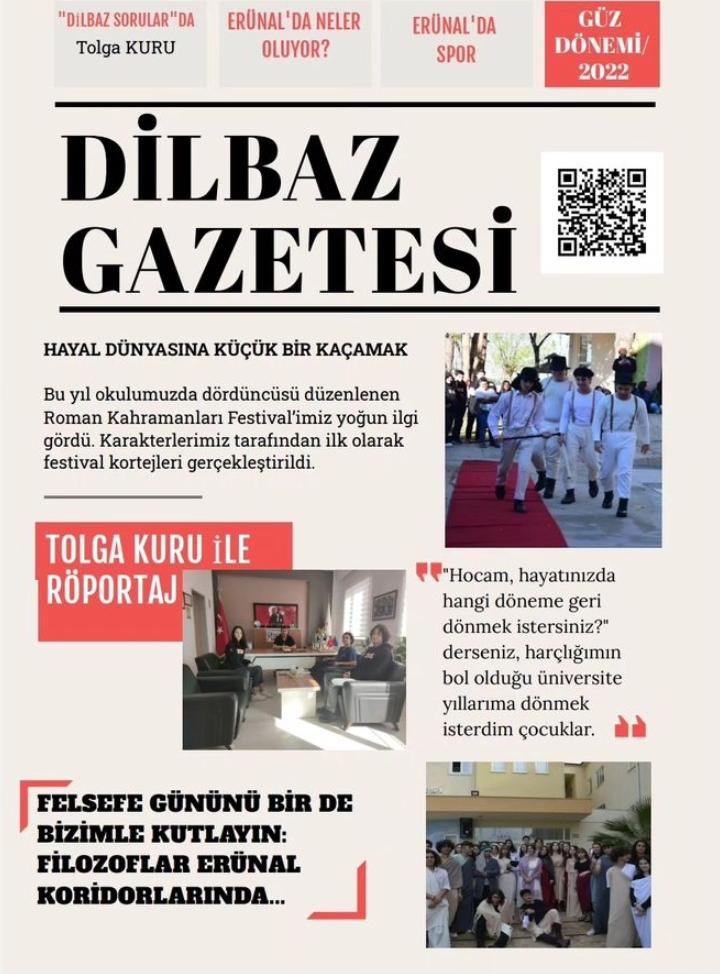 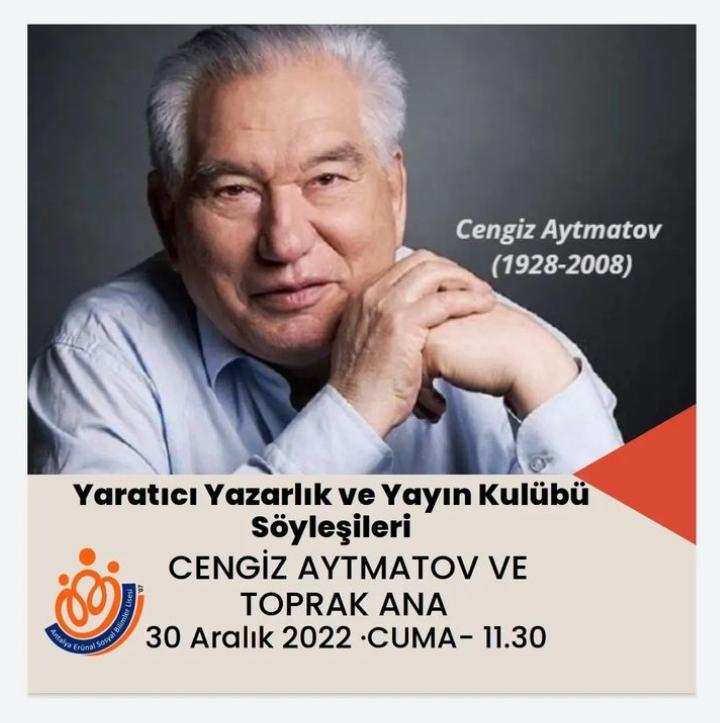 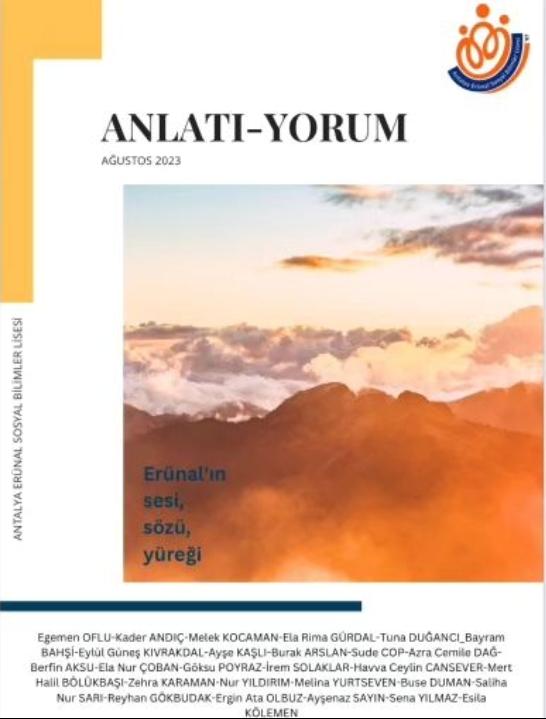 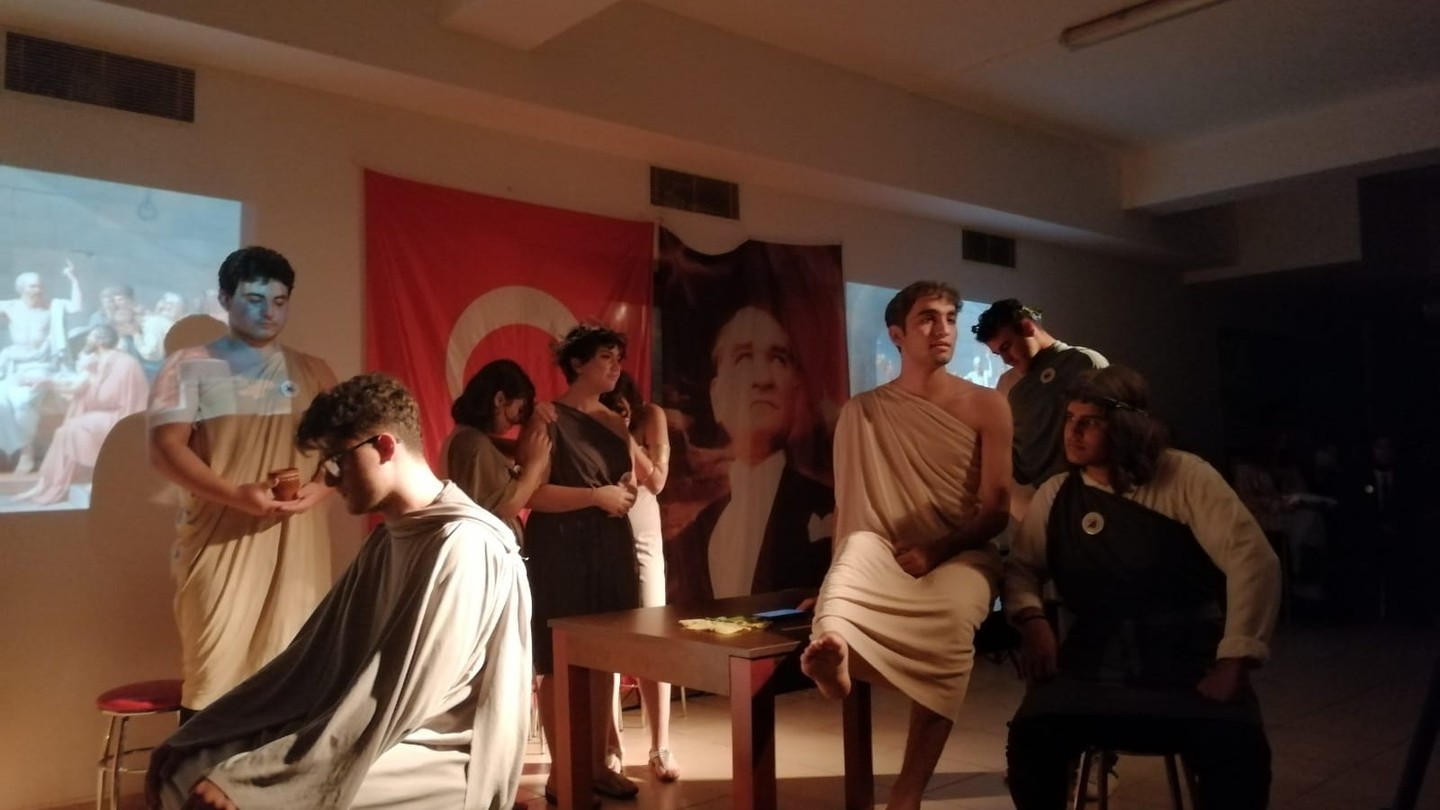 FELSEFE
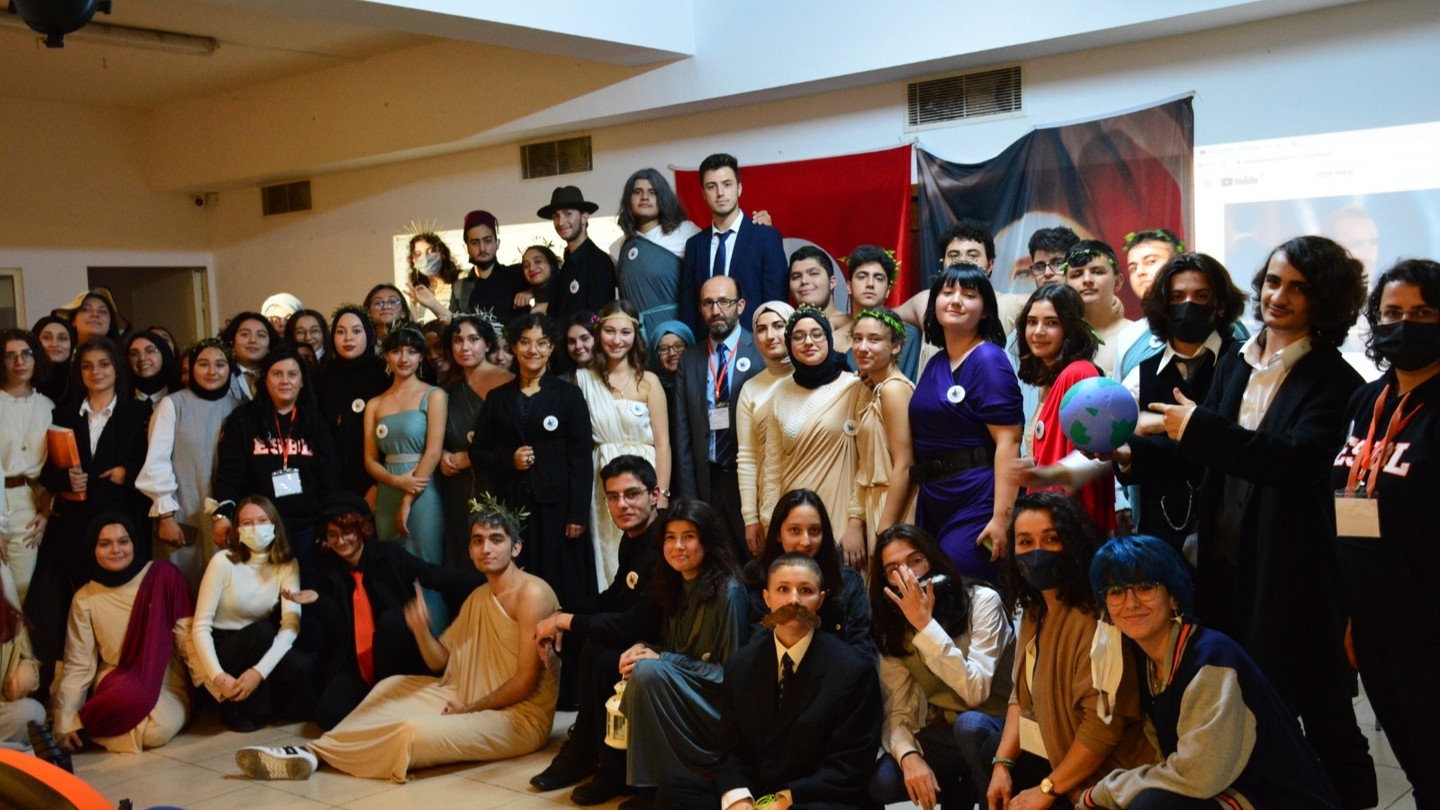 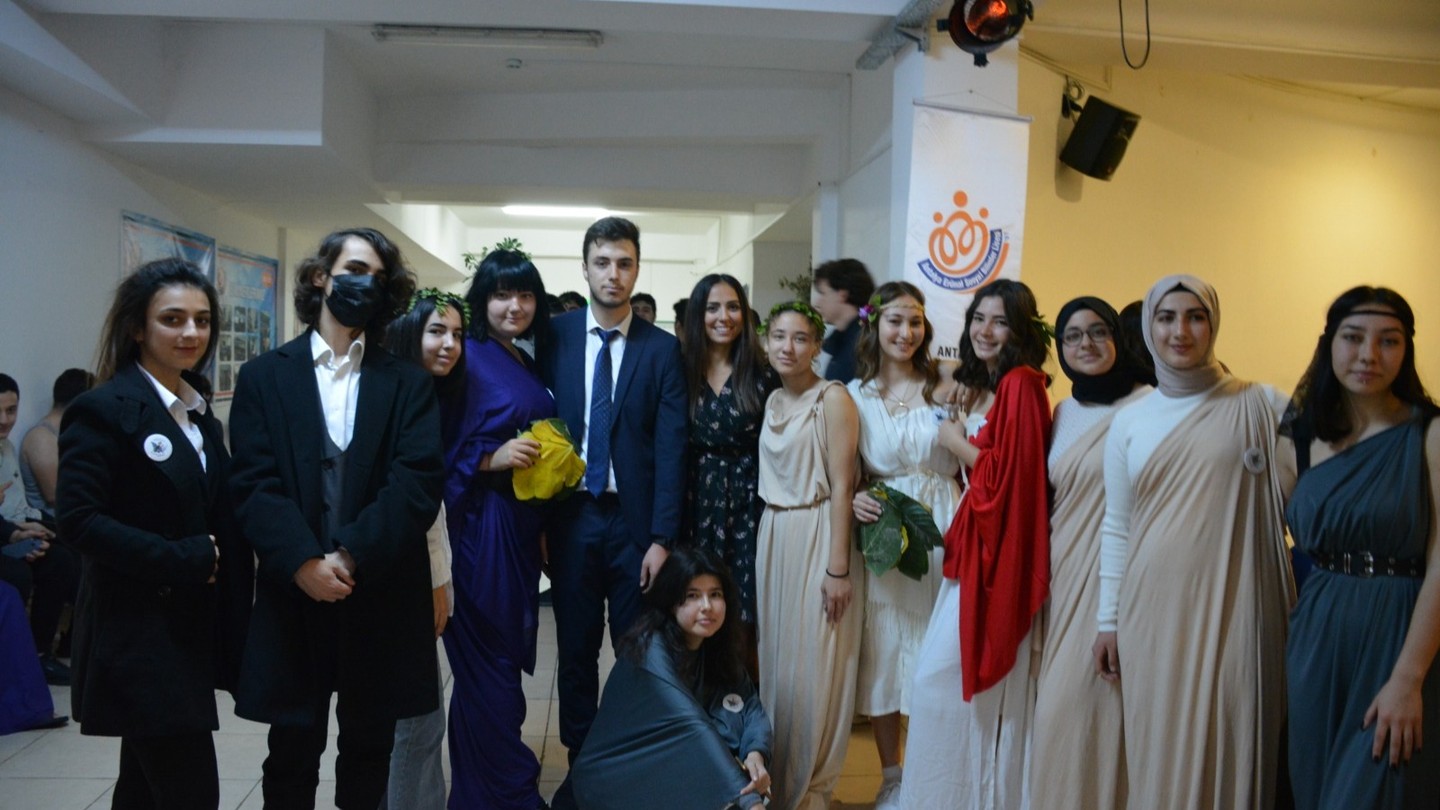 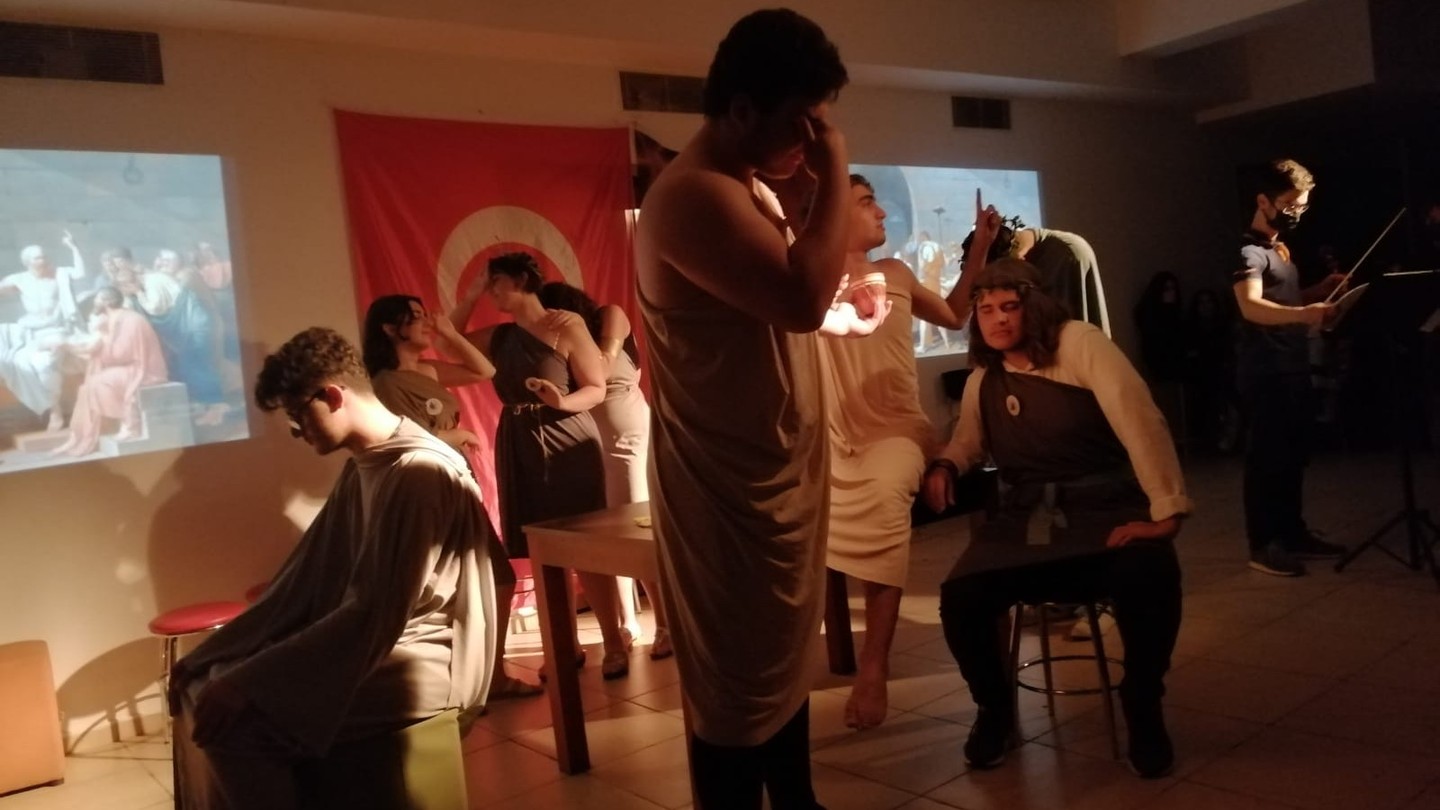 GÜNÜ
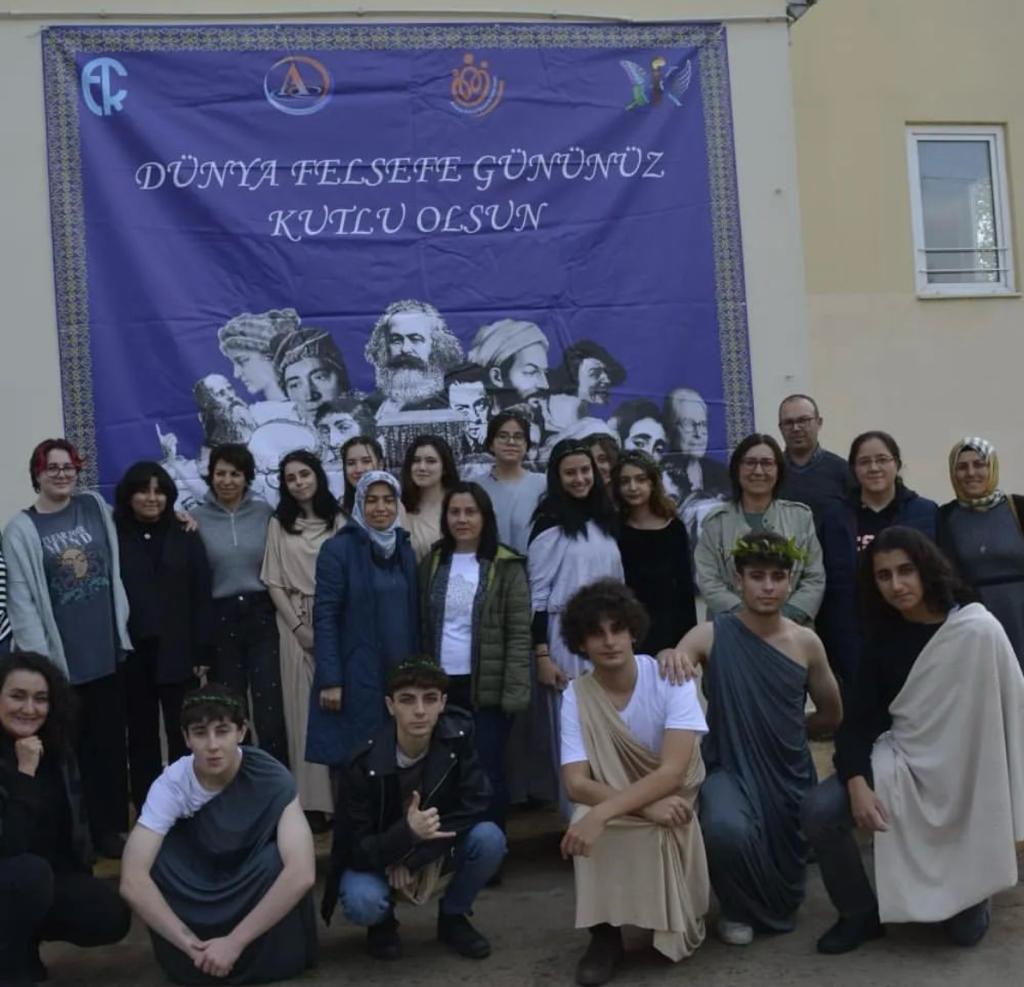 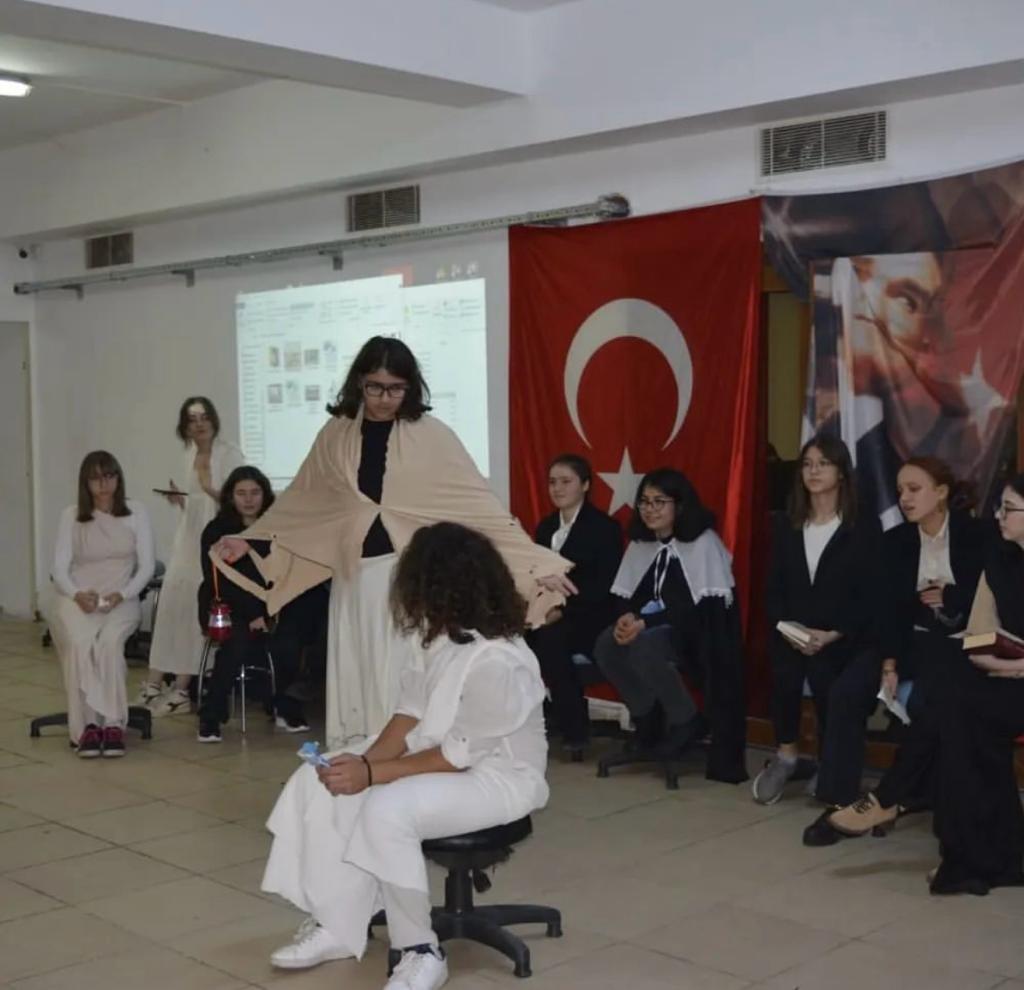 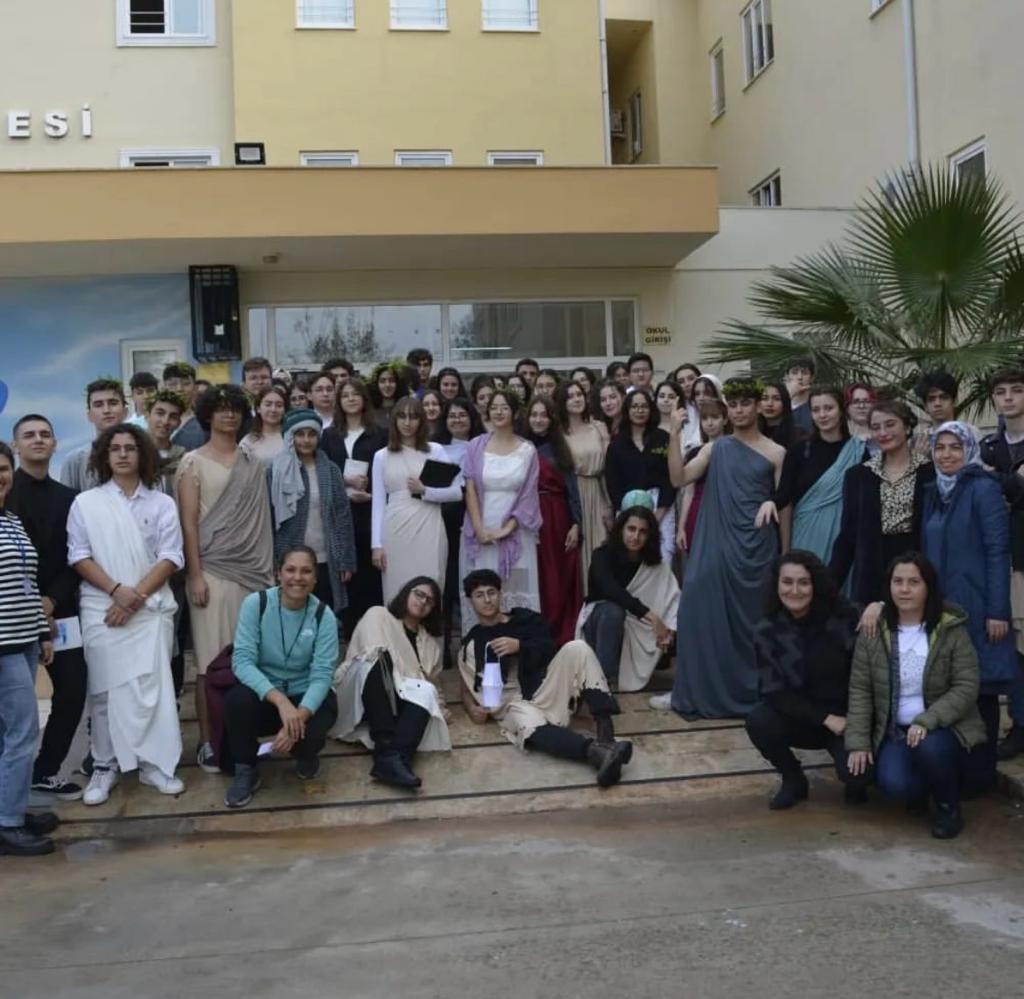 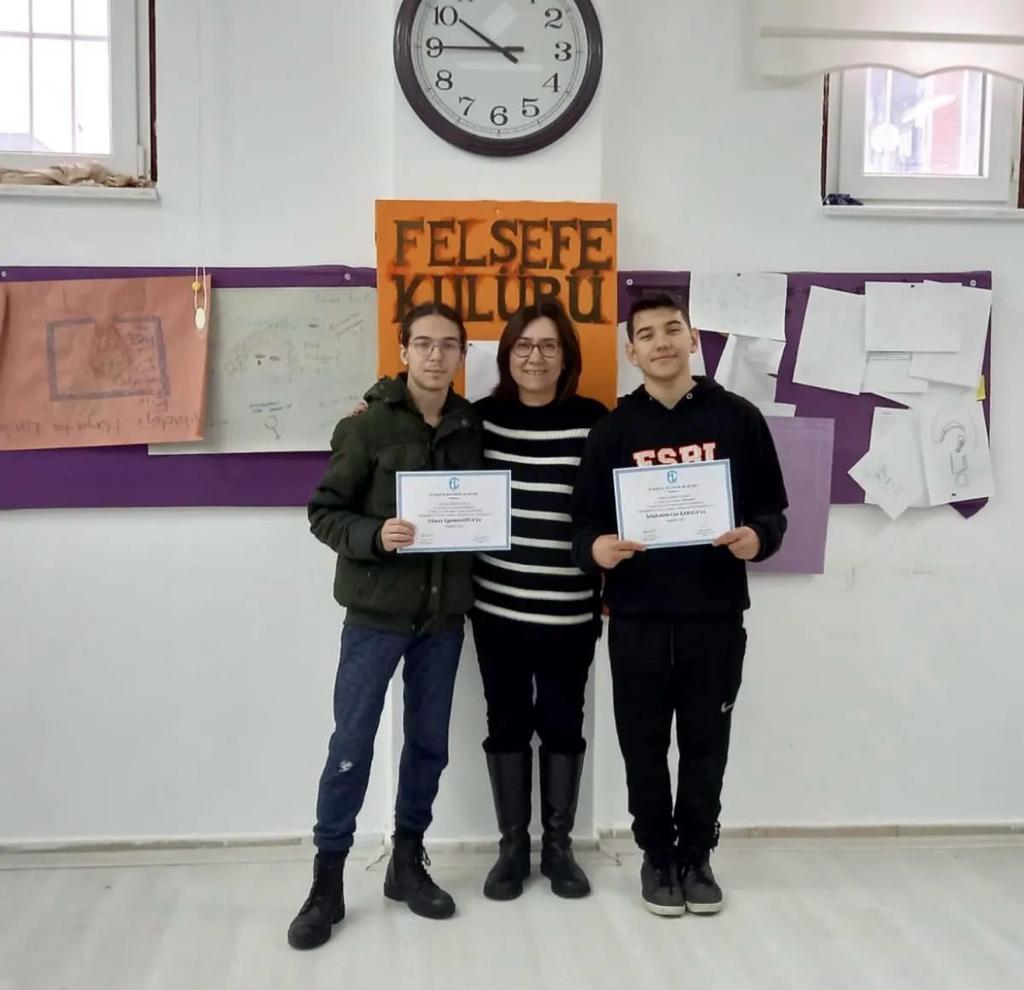 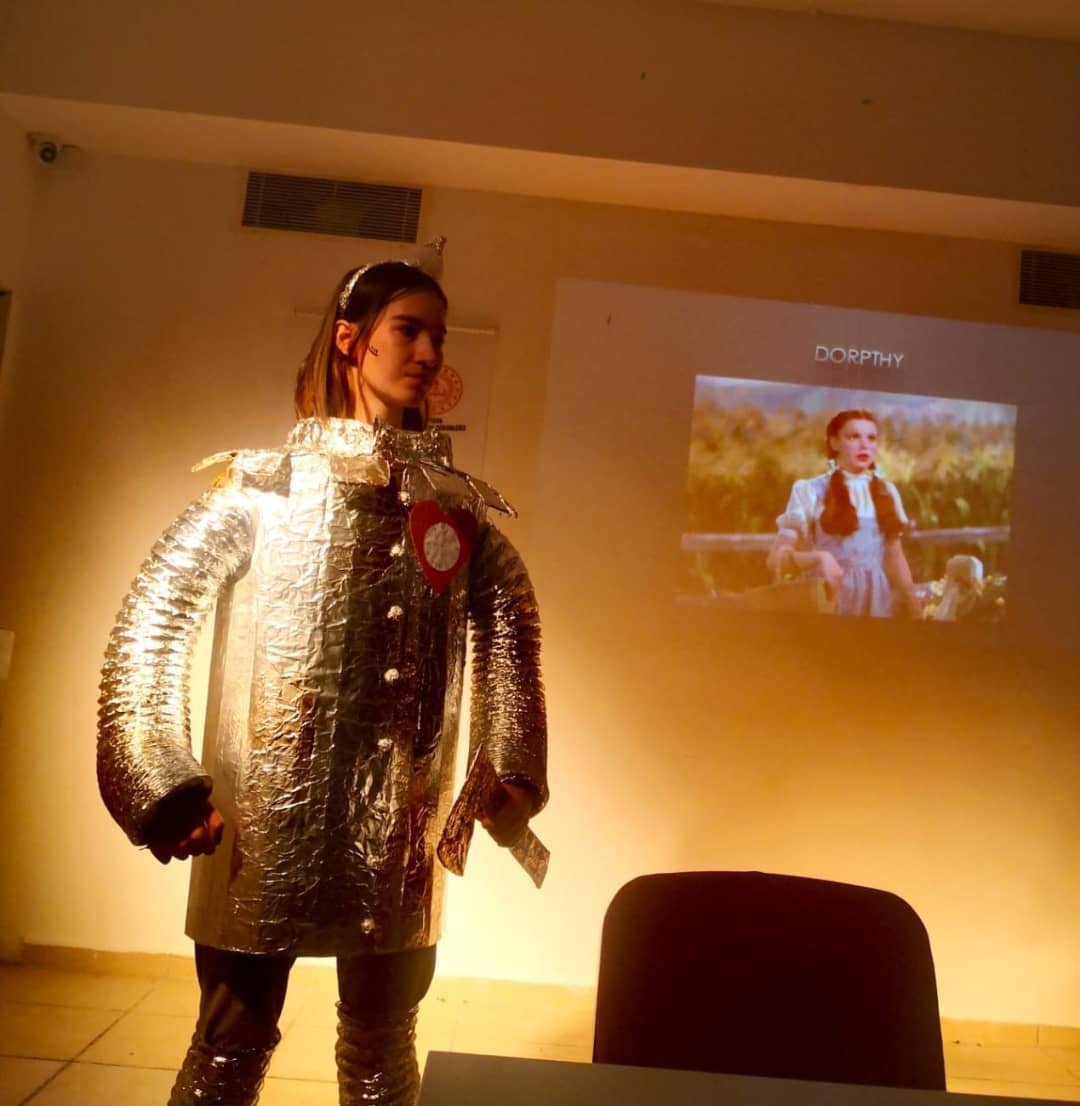 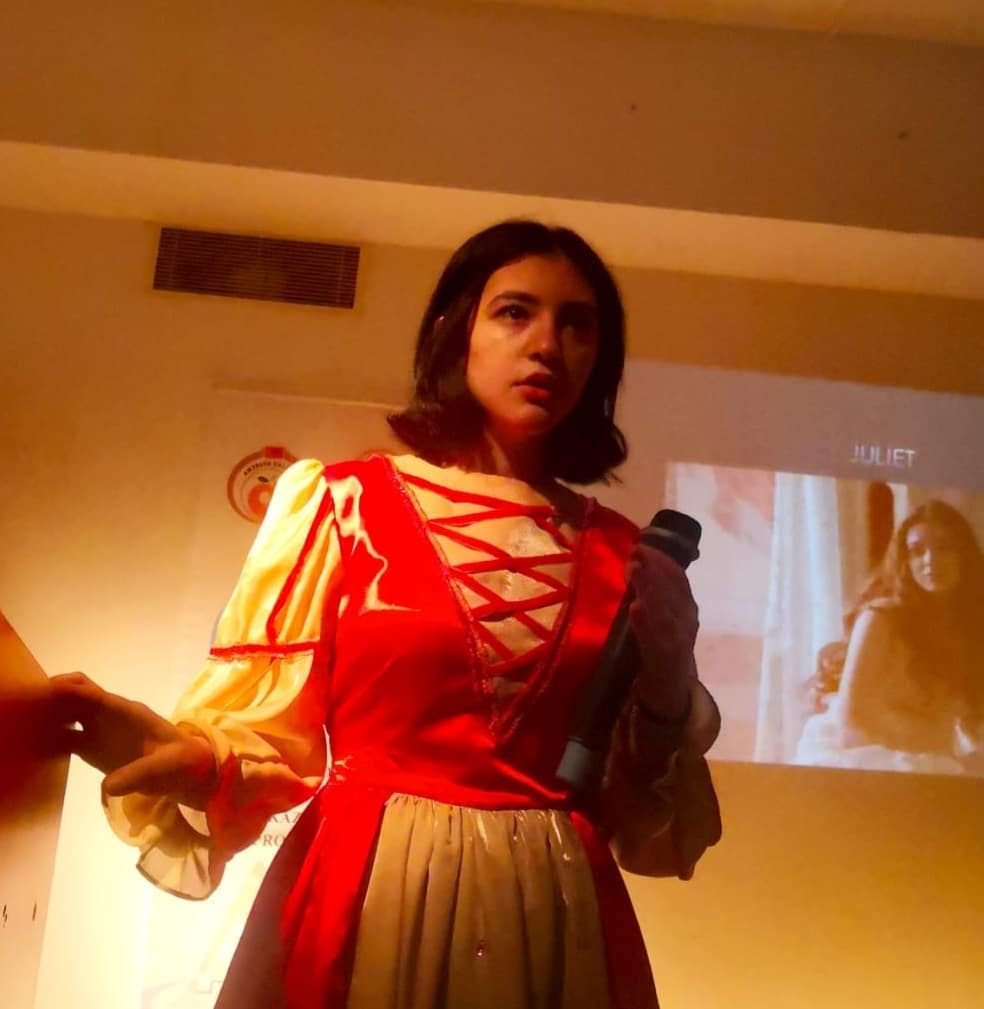 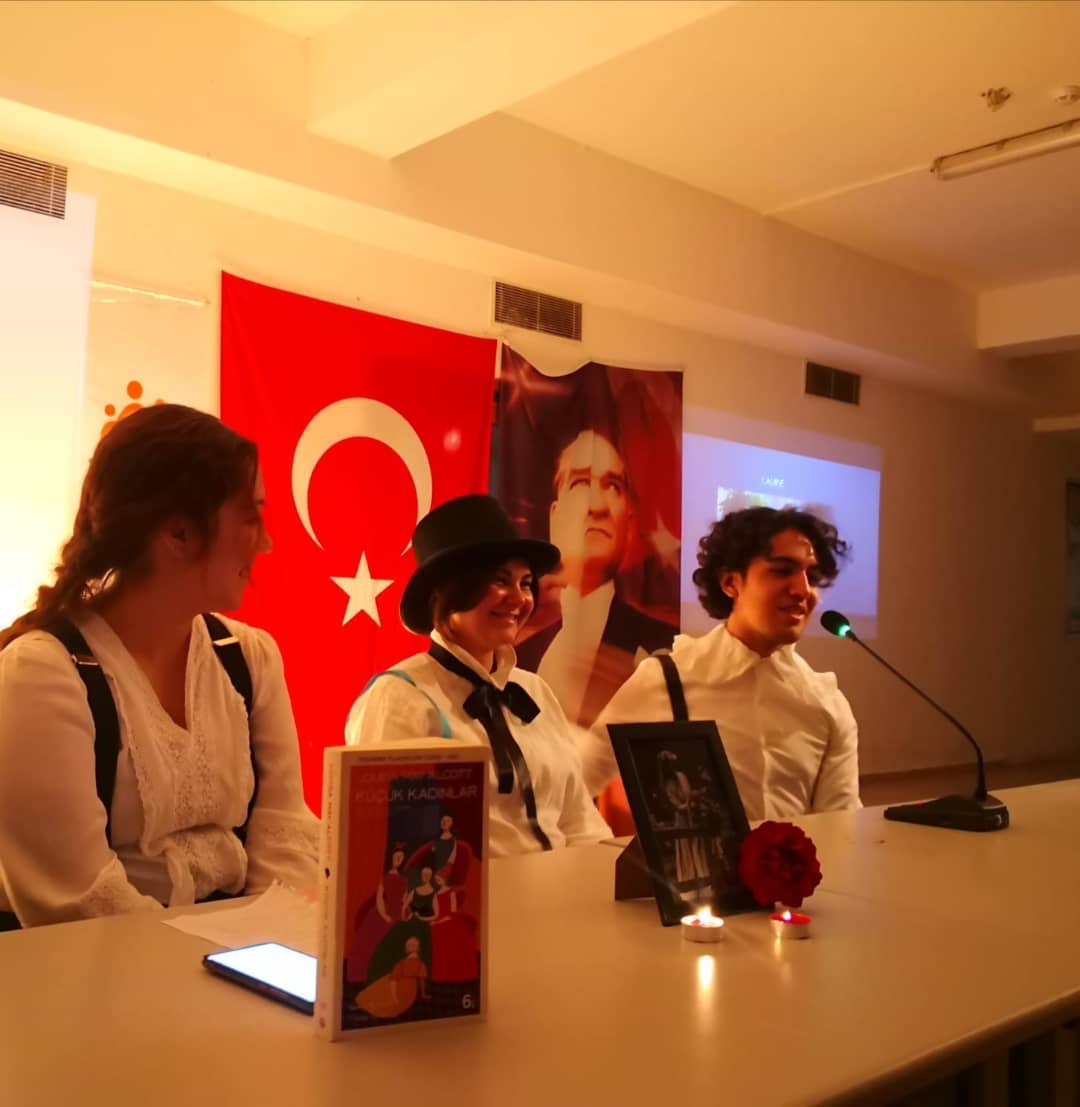 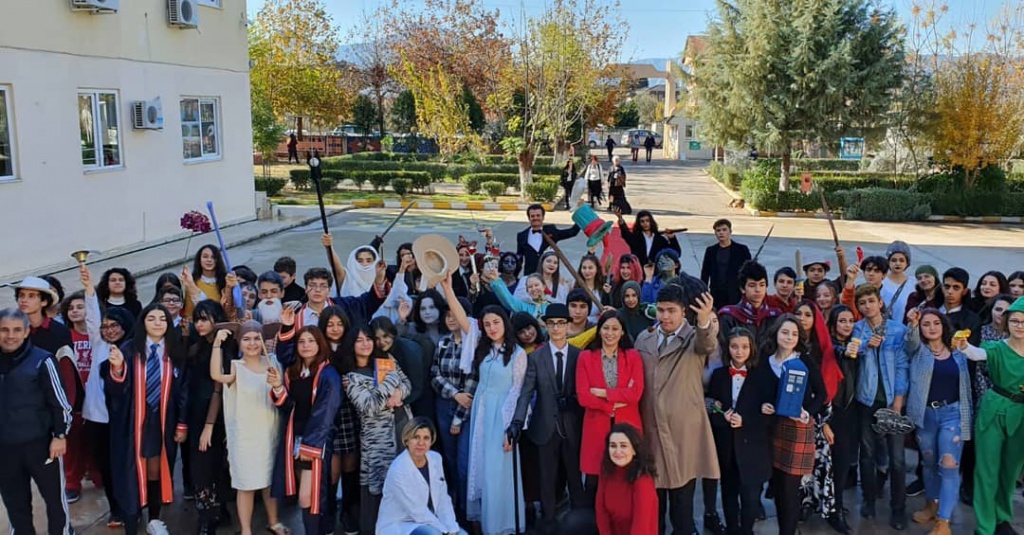 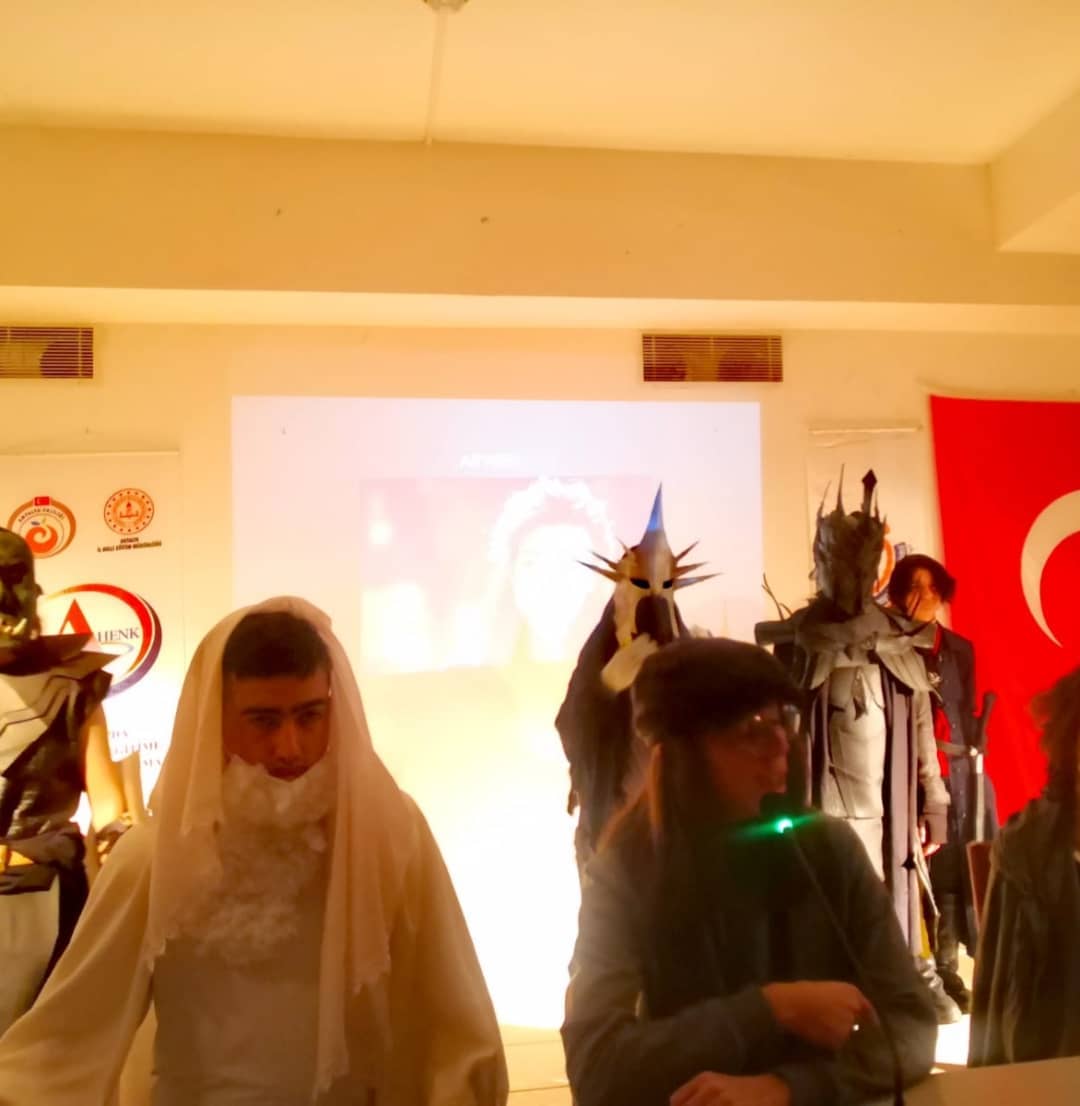 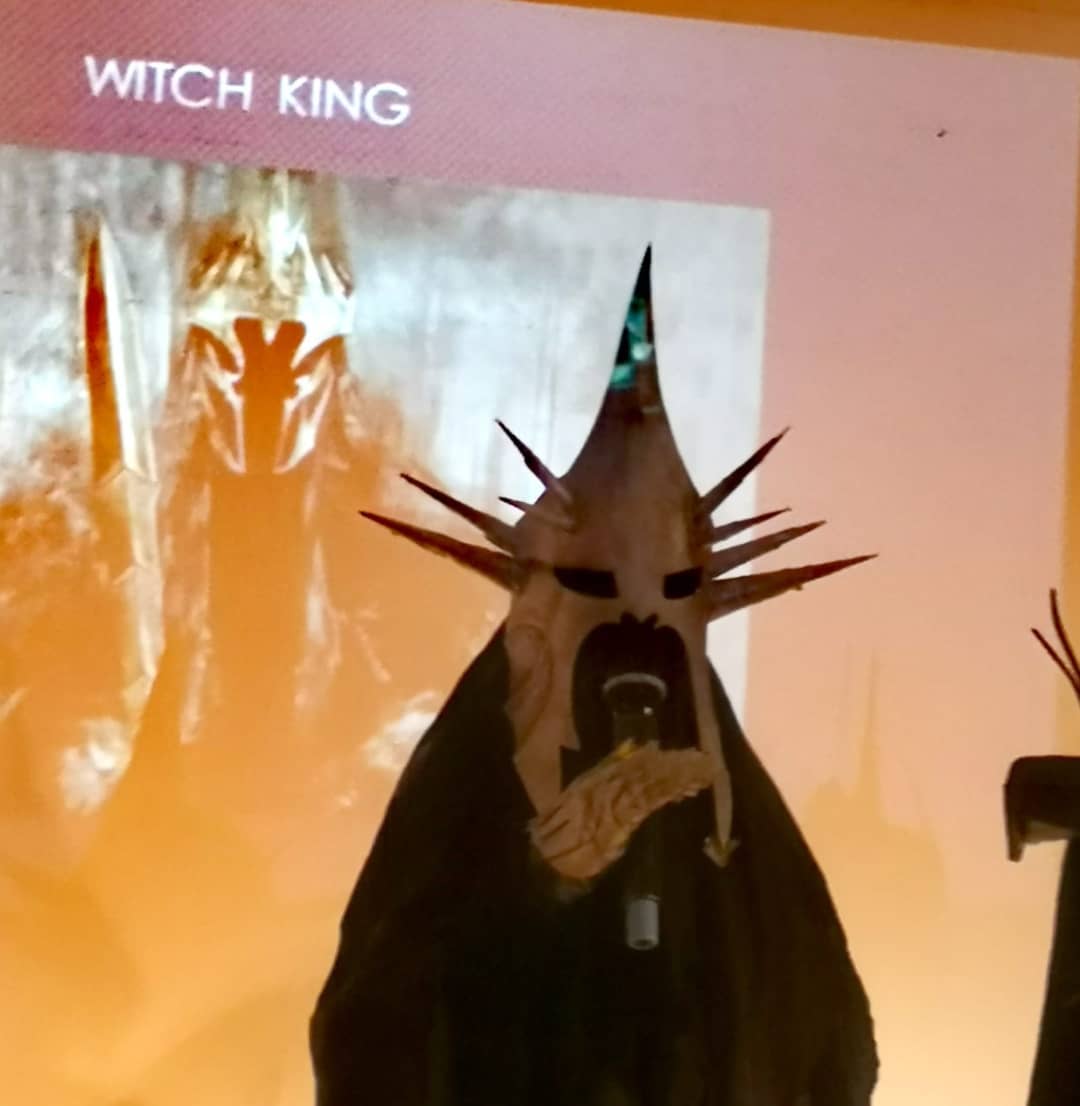 ROMAN
KAHRAMAN-LARI
ETKİNLİKLERİ
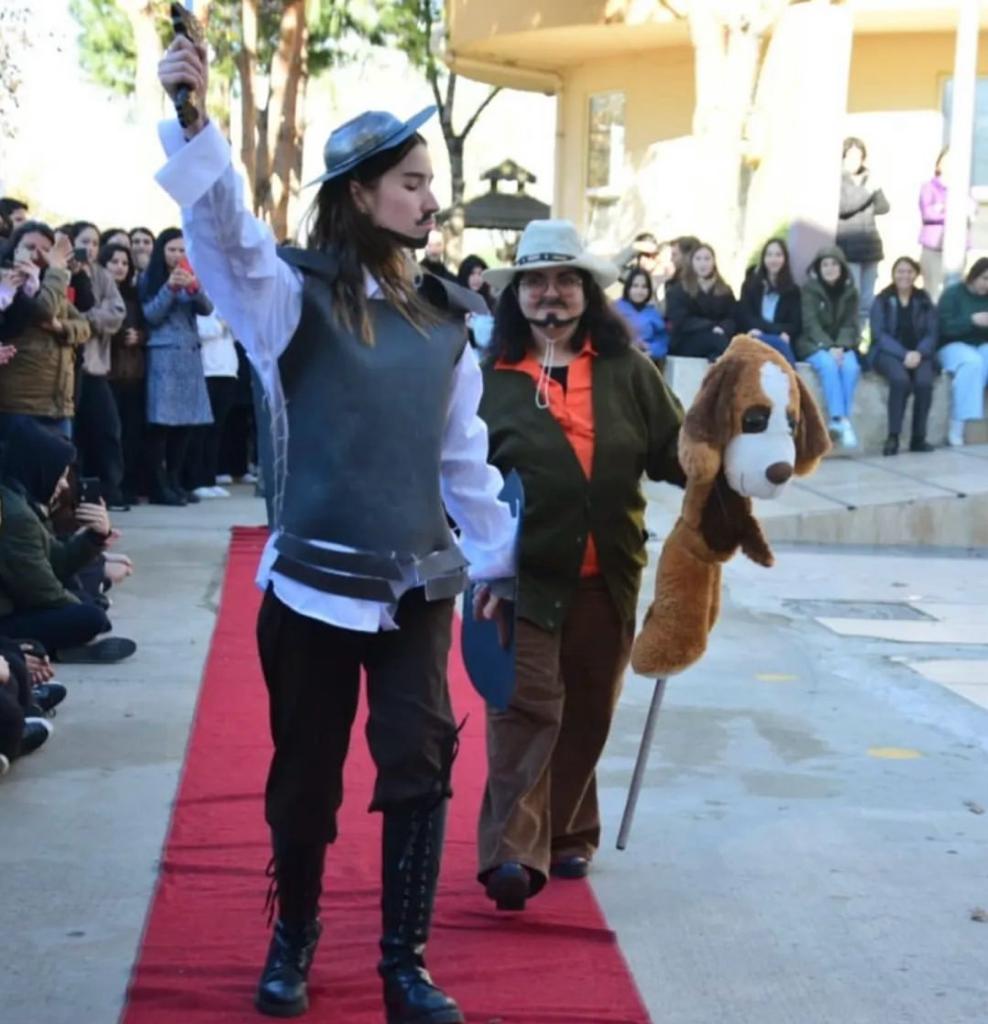 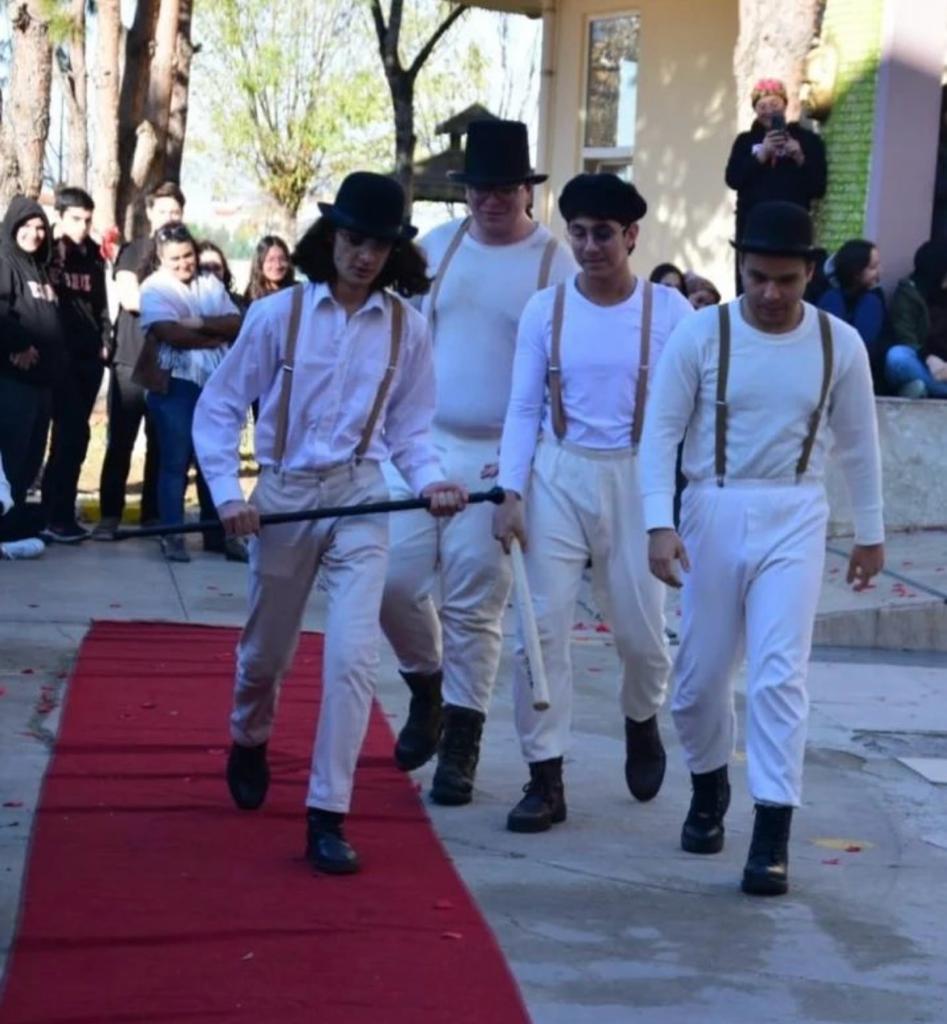 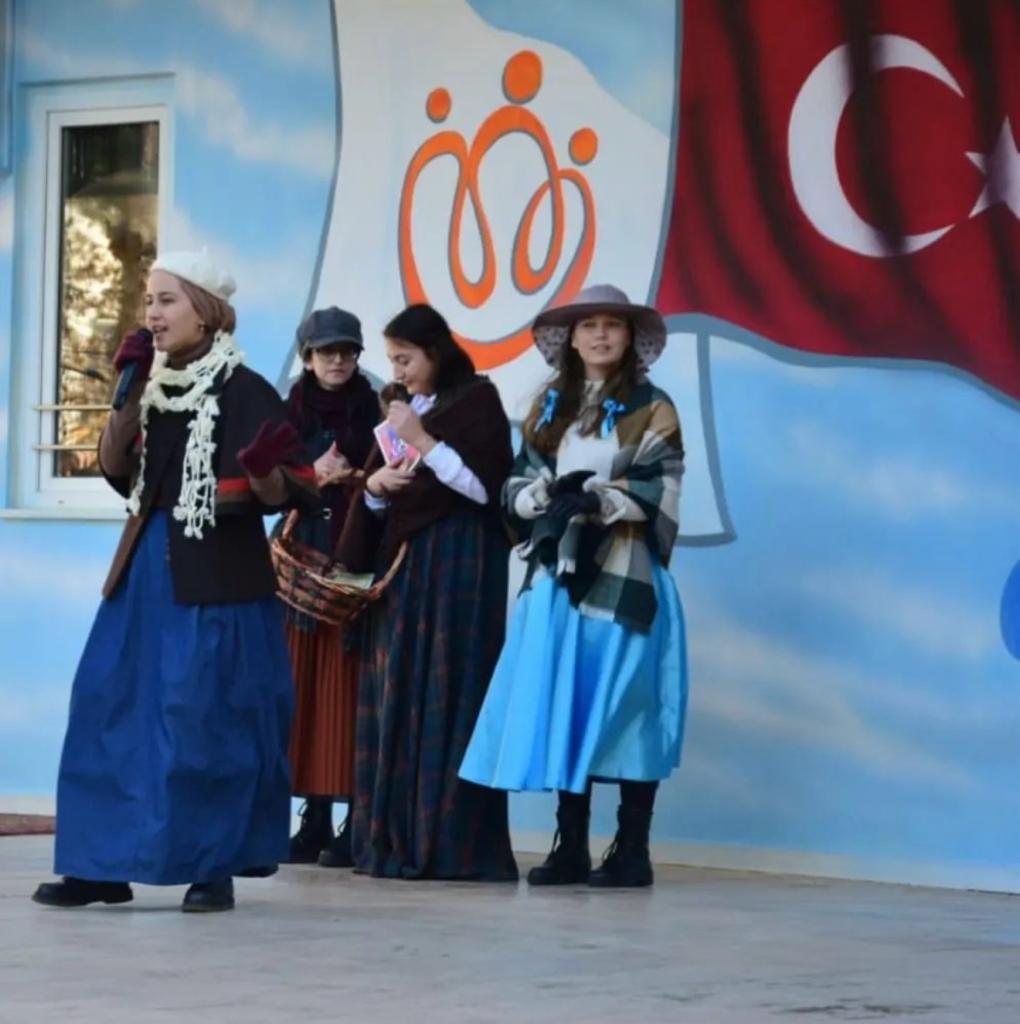 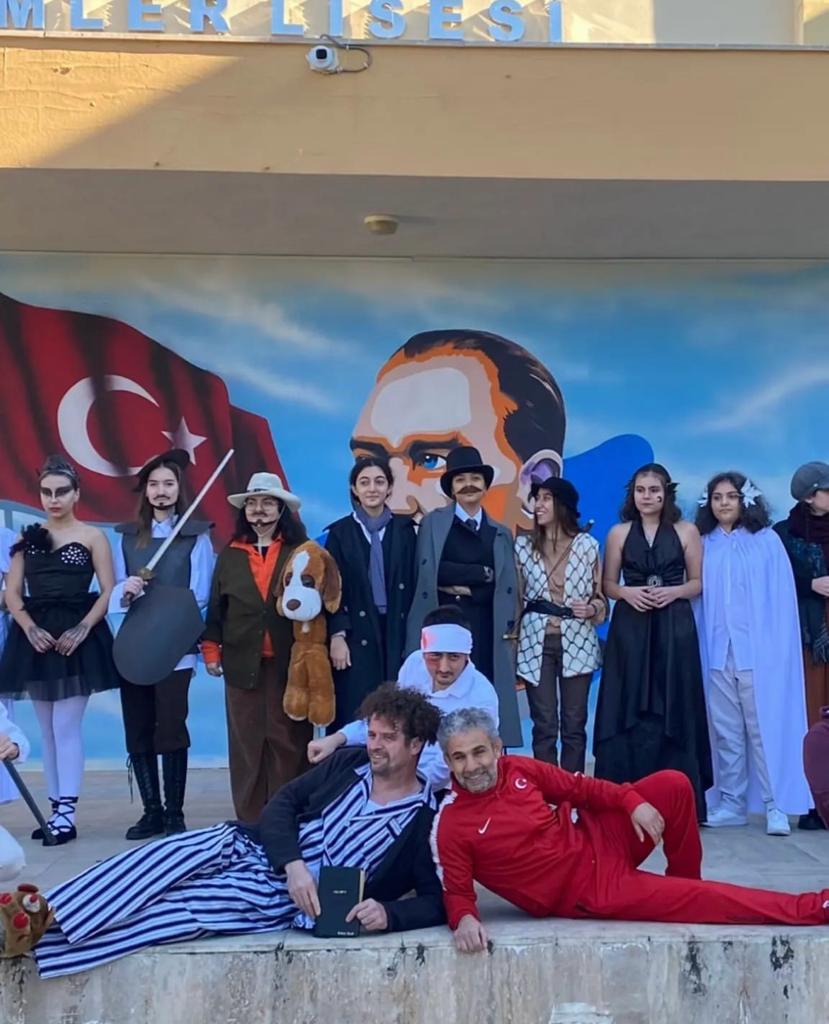 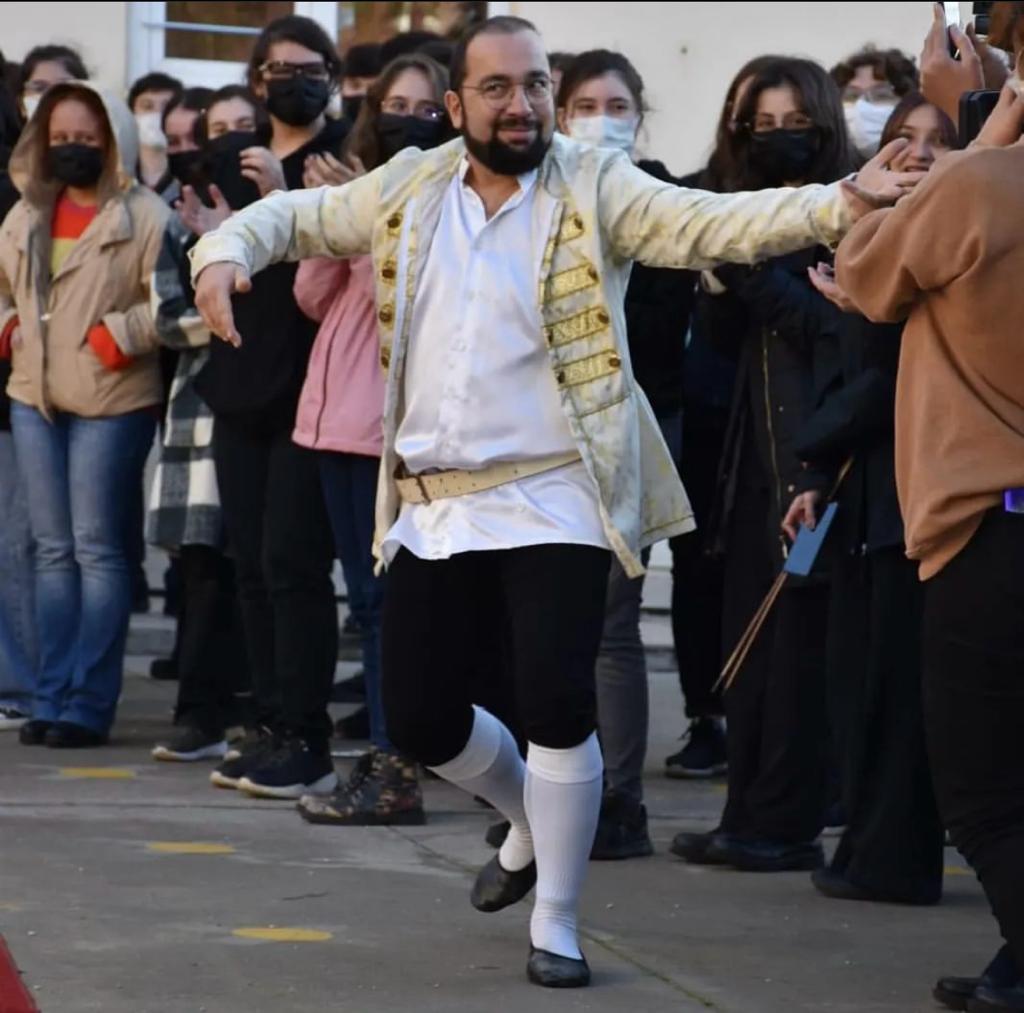 3
4
2
5
1
6
SERGİLER
KONSERLER
YARIŞMALAR
SANATSAL
SÖYLEŞİLER
BESTELER
ŞİİR DİNLETİLERİ
3 BOYUTLU ÇALIŞMALAR
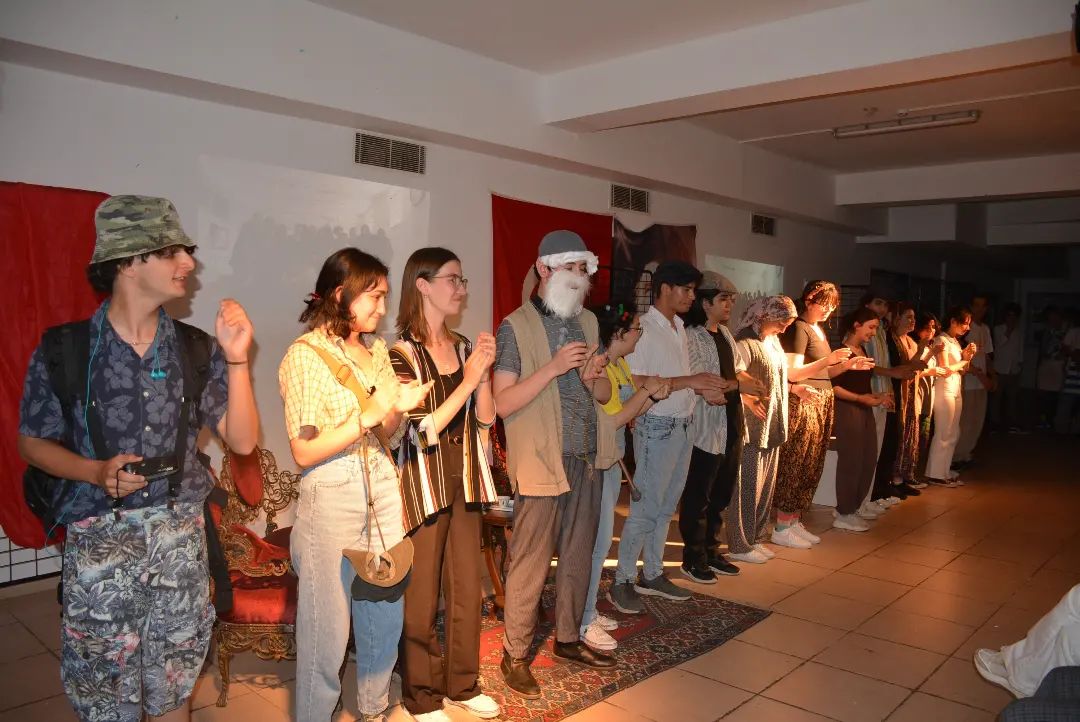 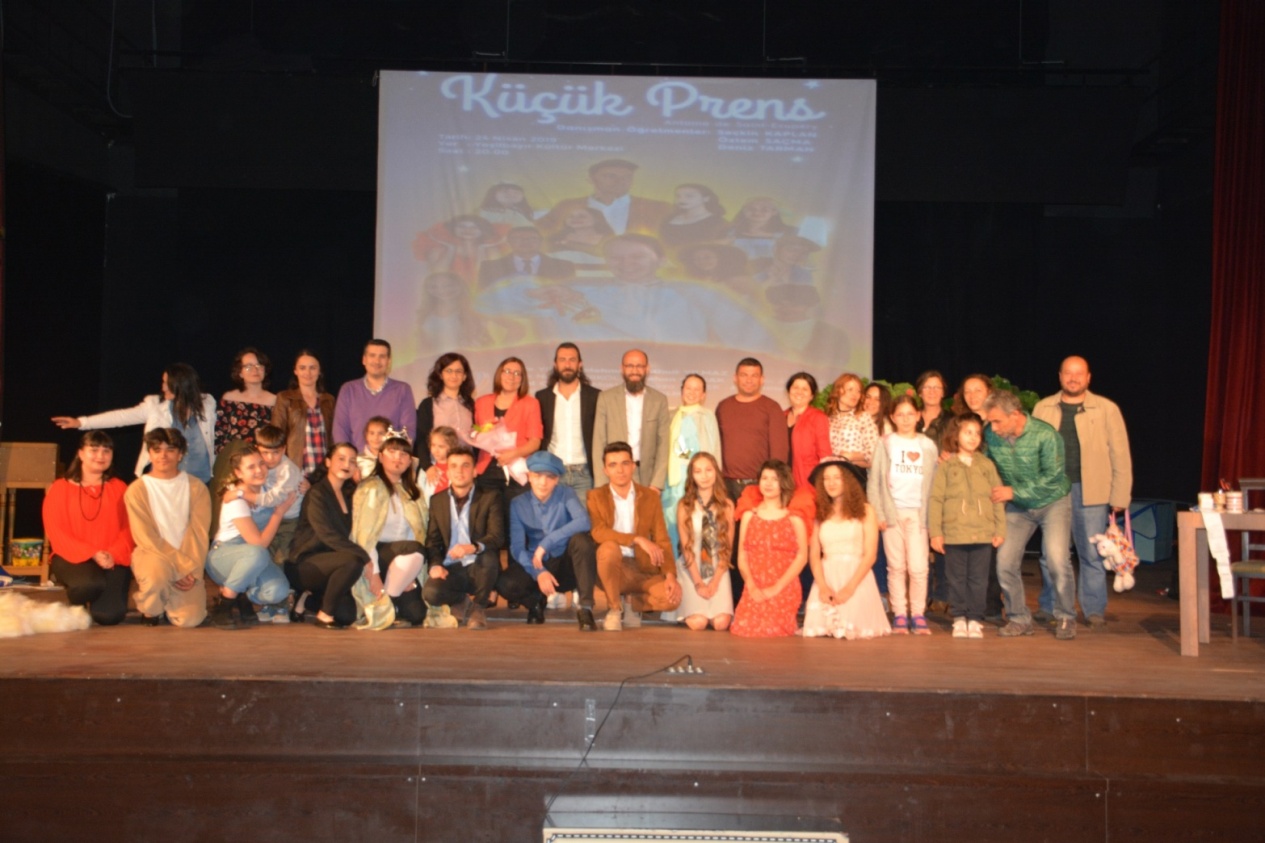 T
İ
YA
T
R
O
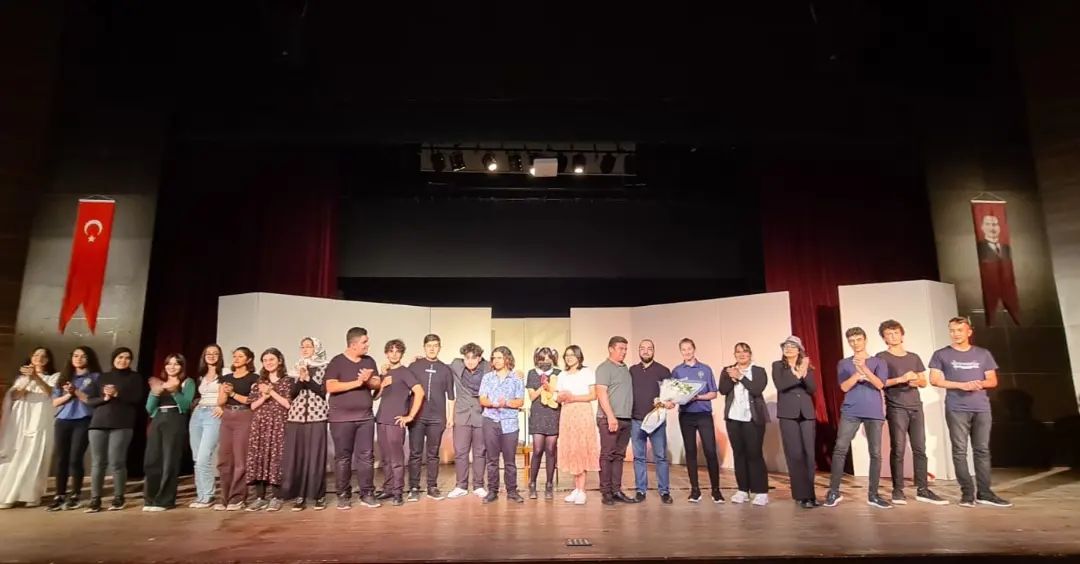 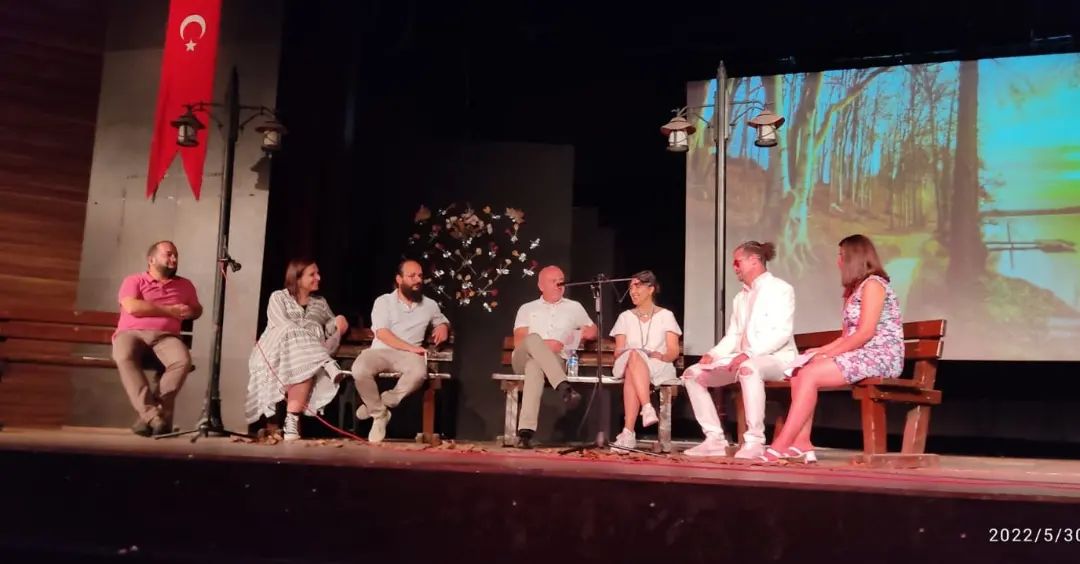 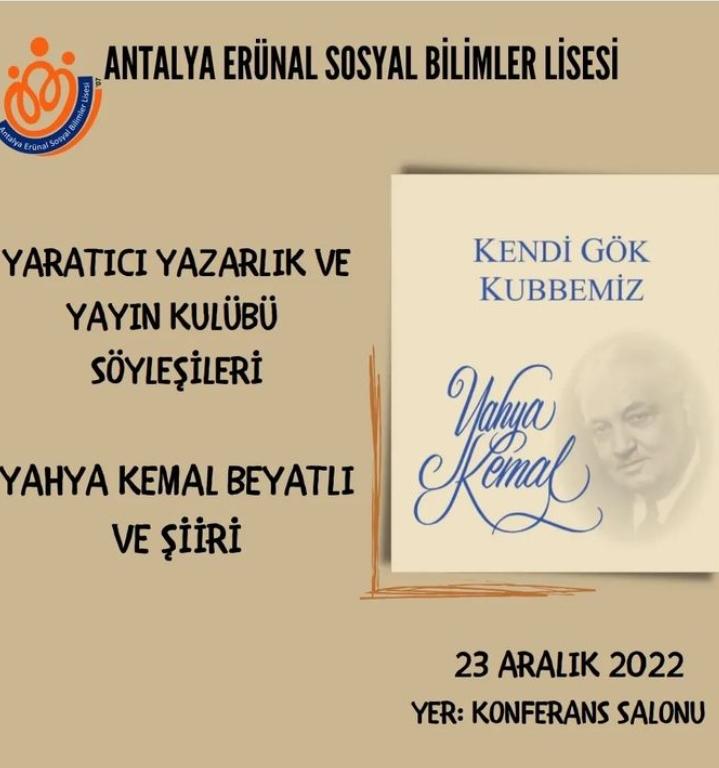 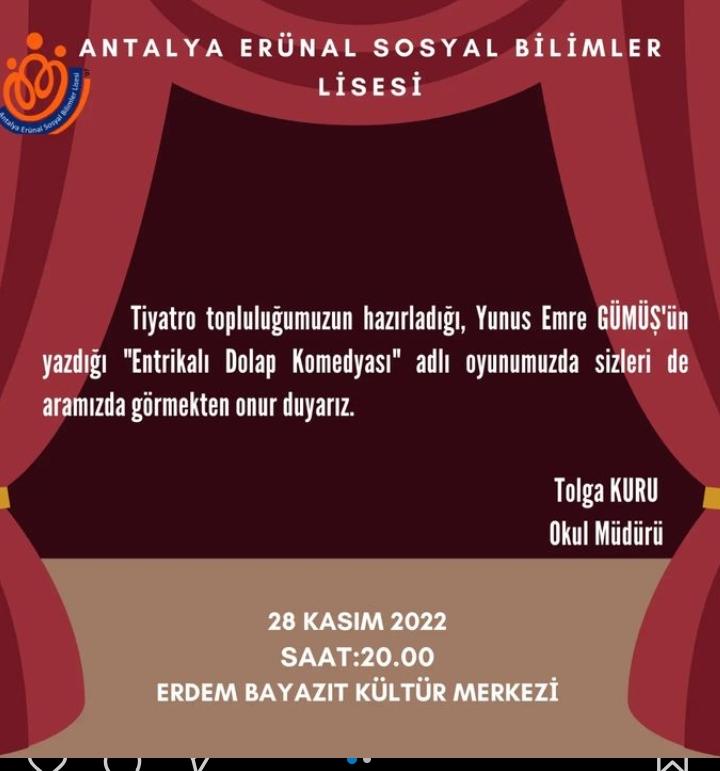 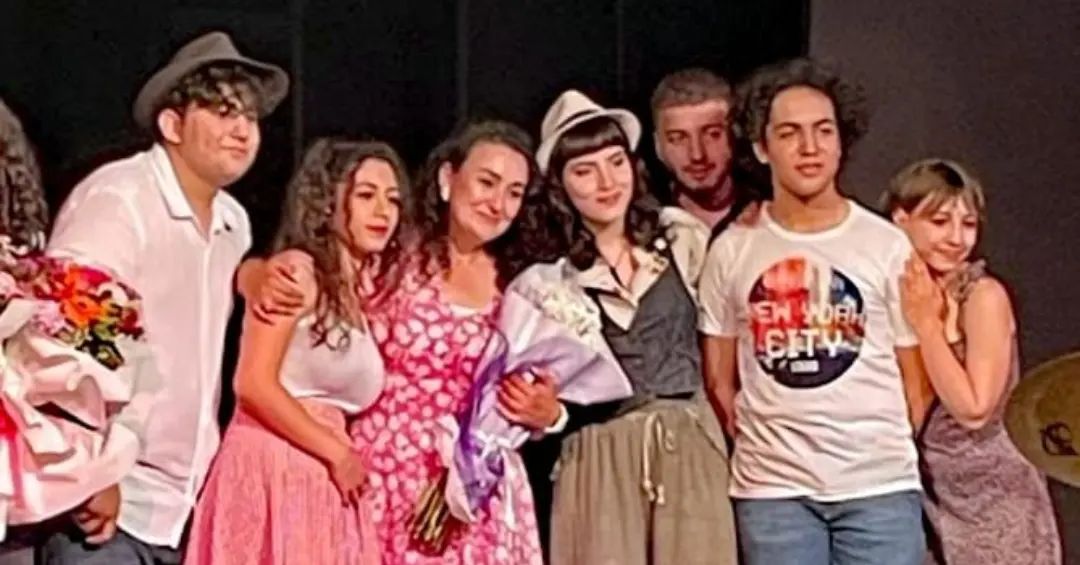 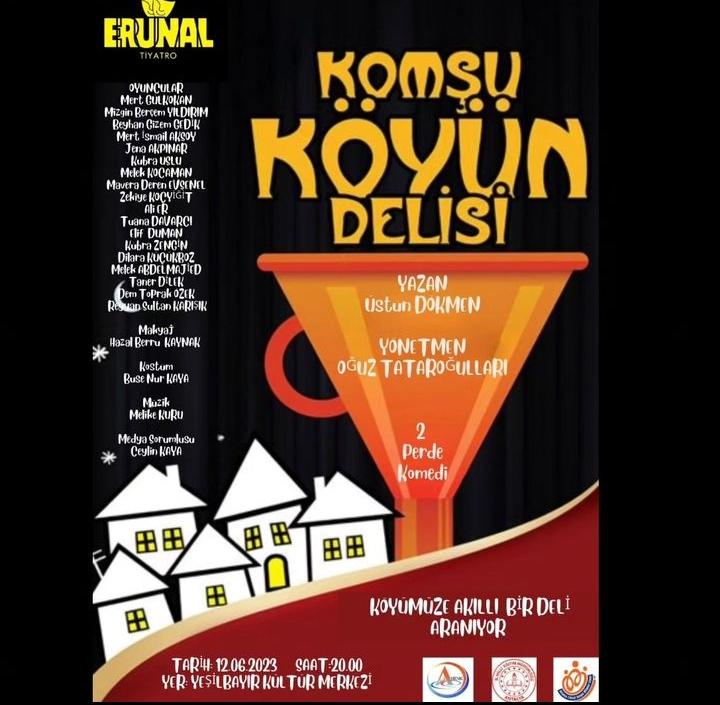 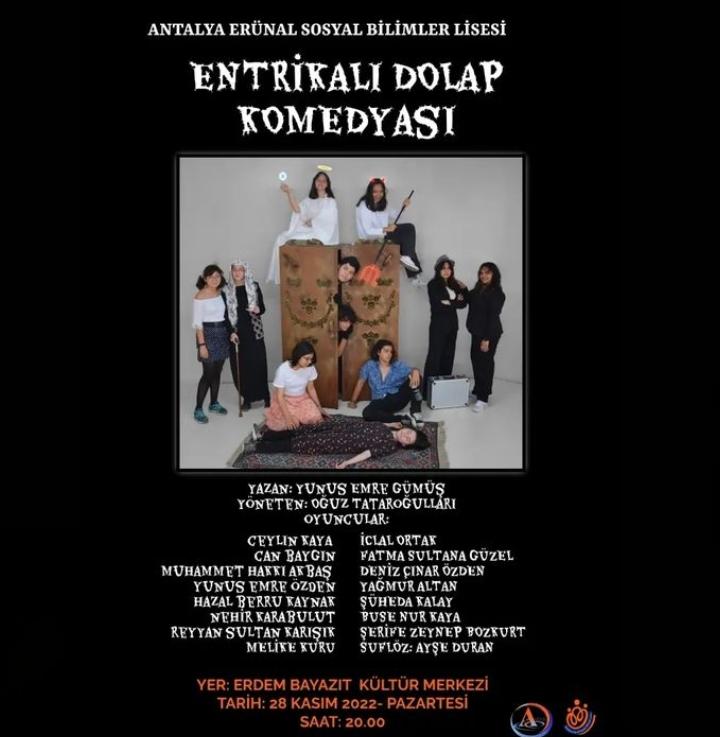 3
4
2
5
1
6
YARDIM KAMPANYALARI
BELEDİYE İŞBİRLİKLERİ
SOSYAL KULÜPLER
SOSYAL
GENÇLİK FESTİVALİ
(EN-FEST)
STK İŞBİRLİKLERİ
PROJELER
PANSİYON ETKİNLİKLERİ
DERS DIŞI ÇALIŞMALAR
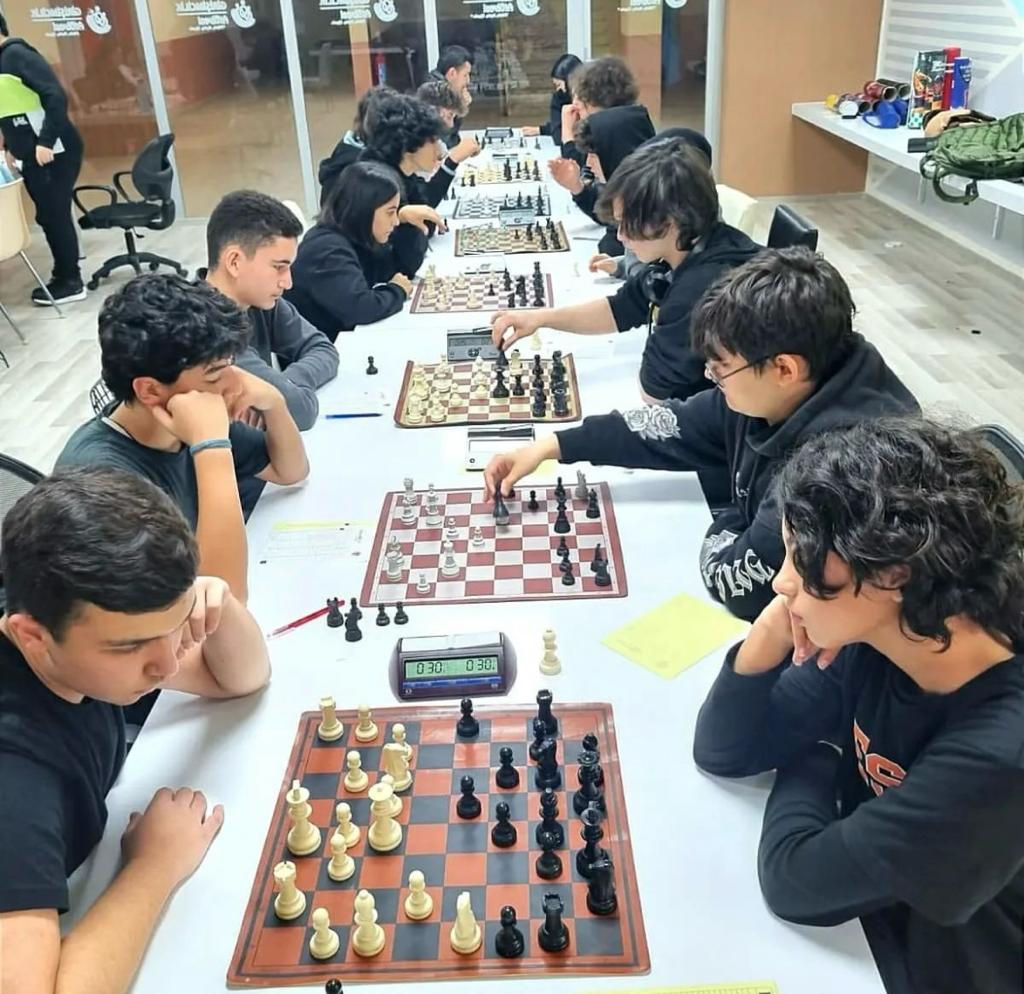 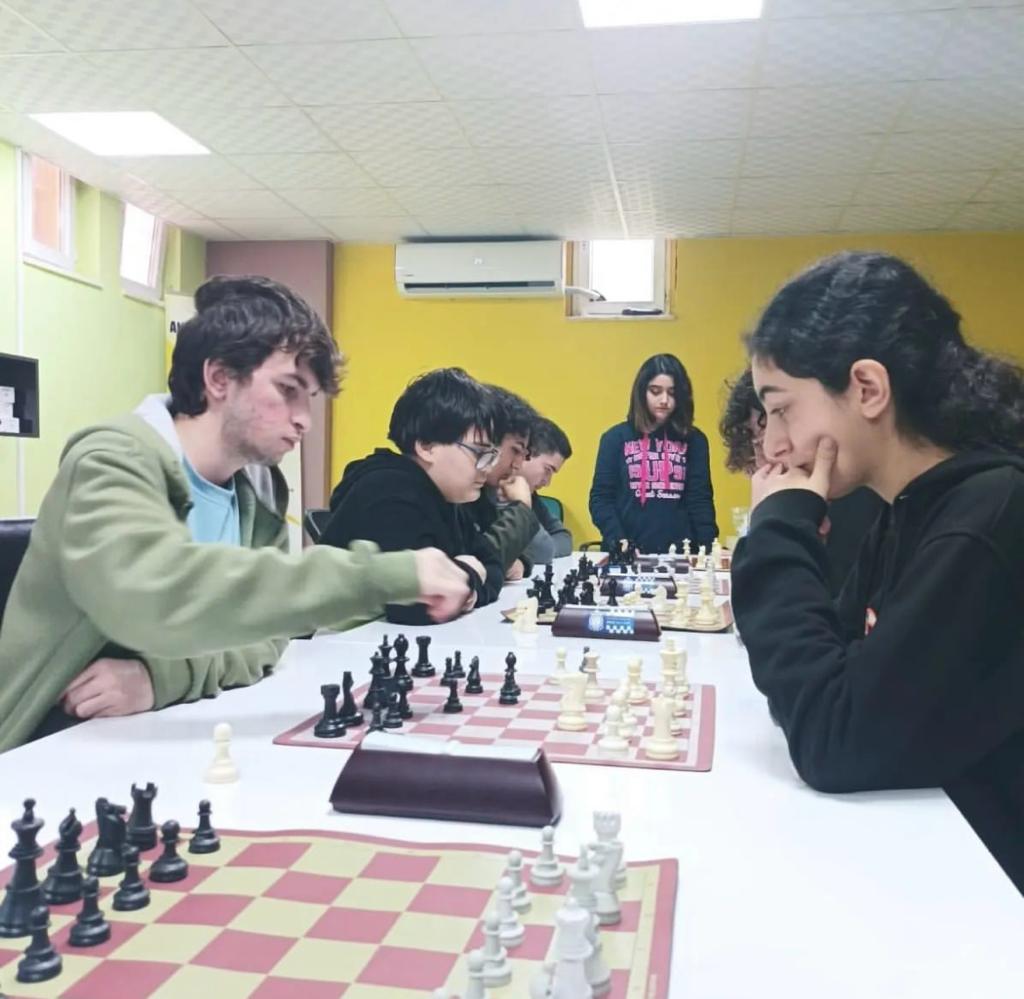 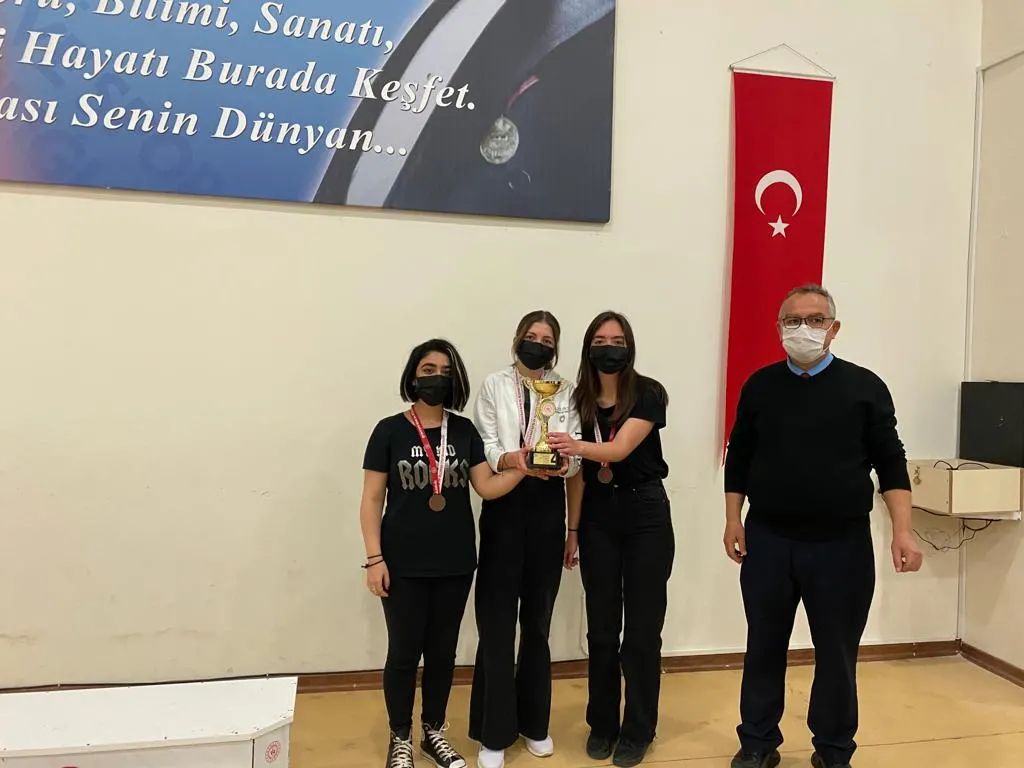 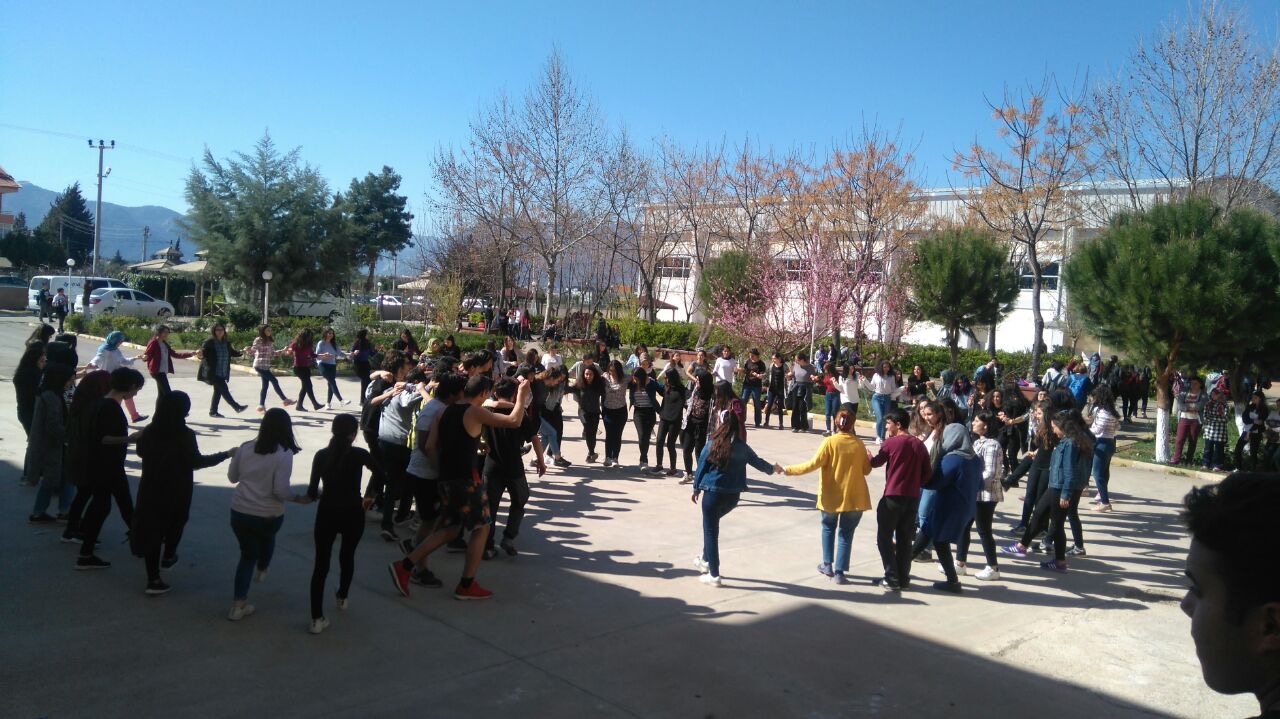 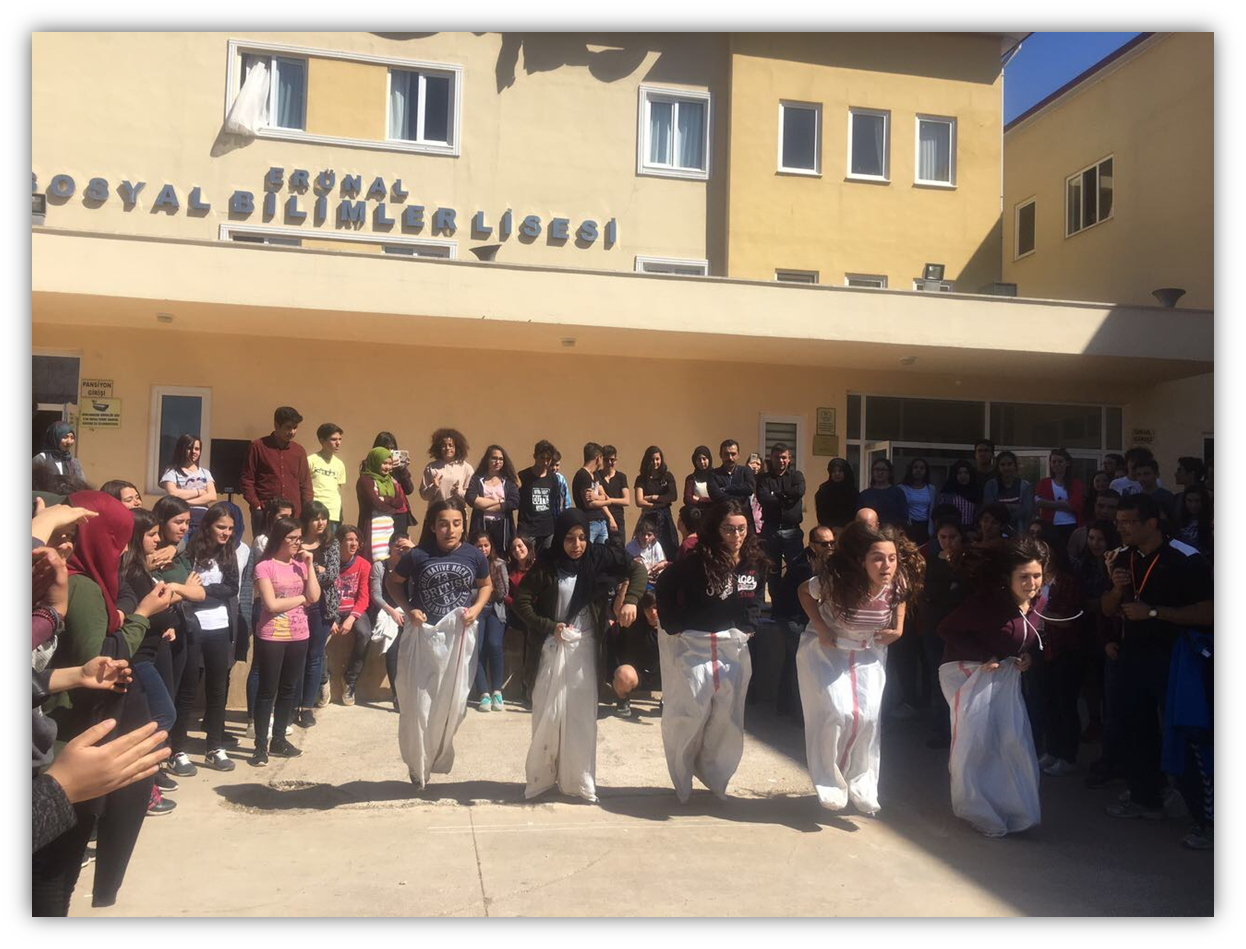 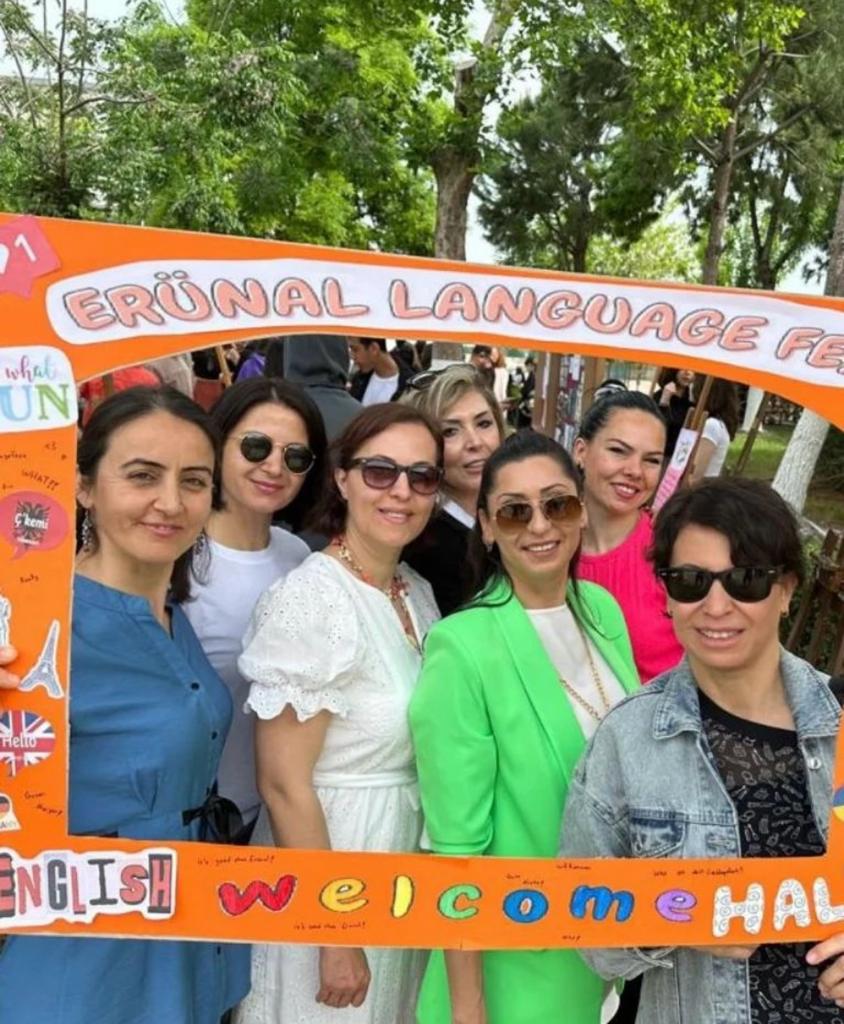 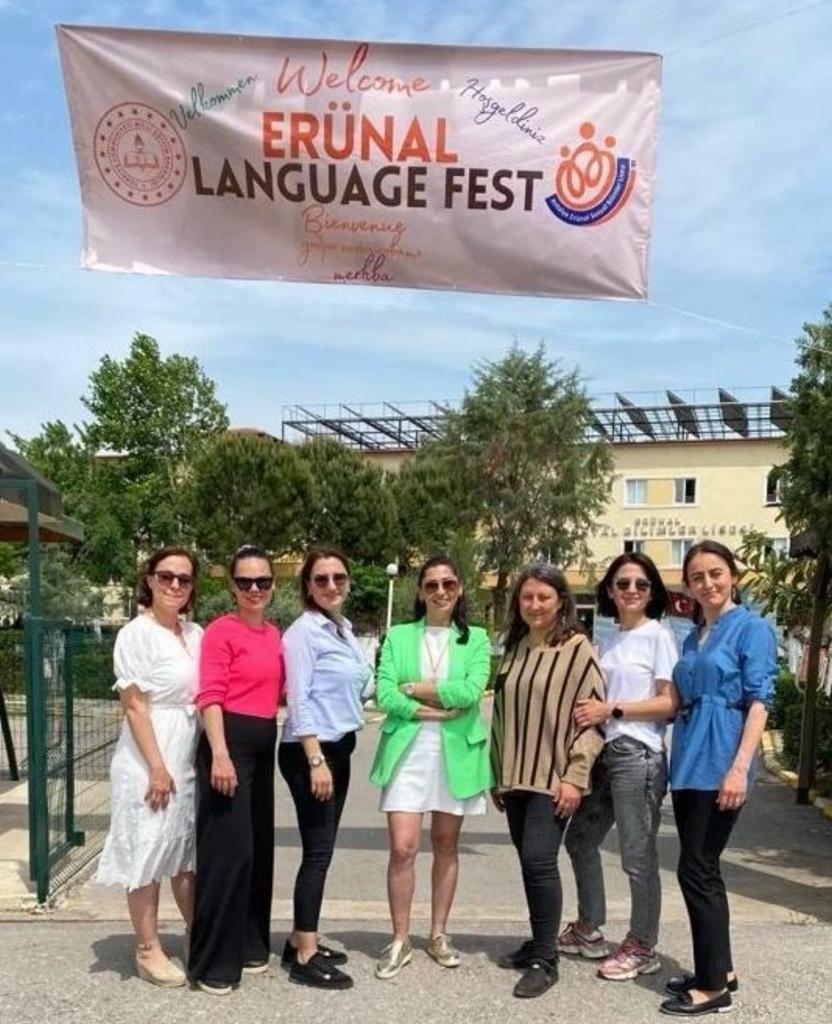 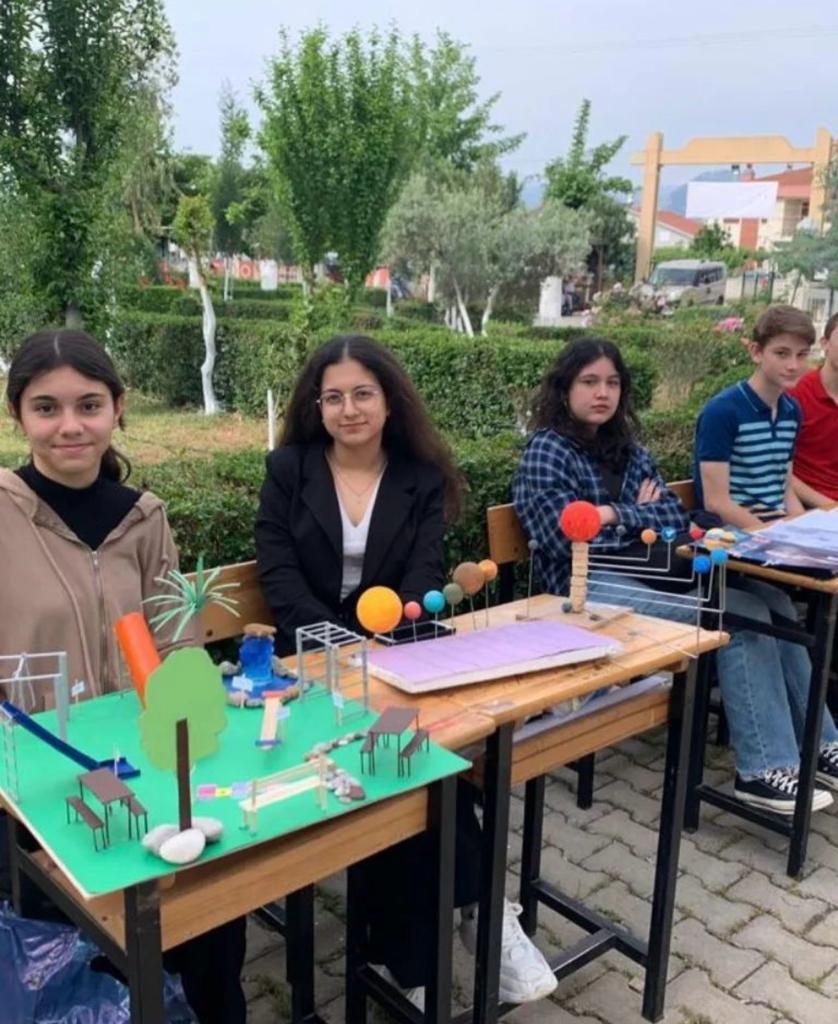 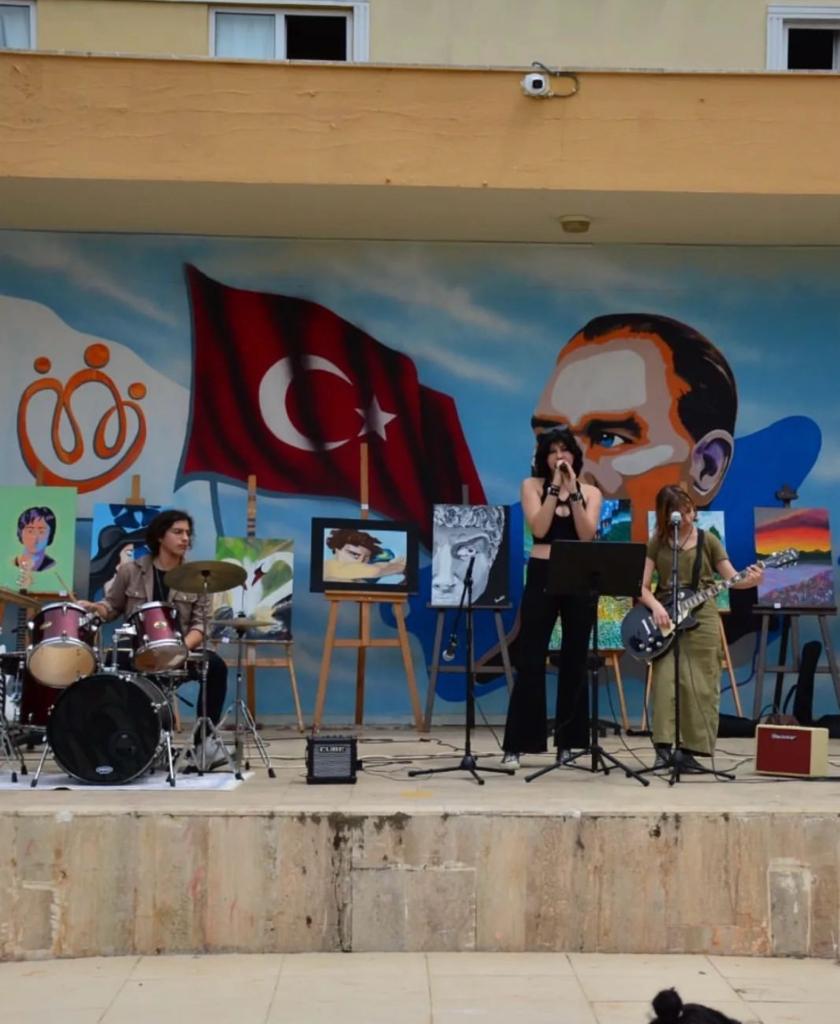 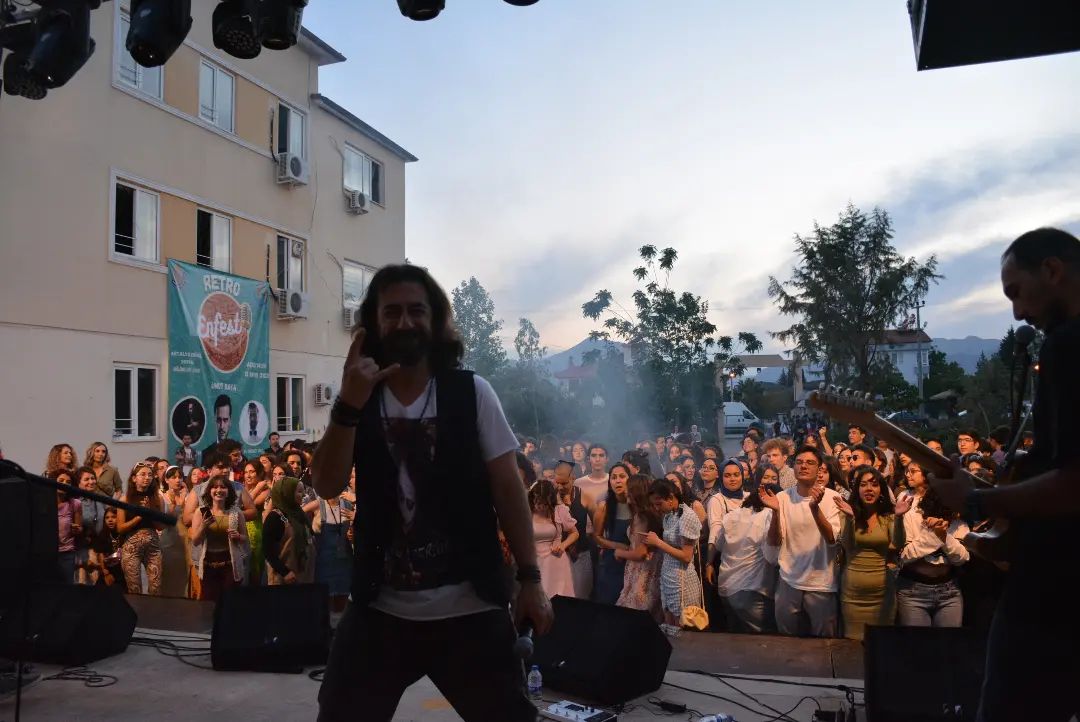 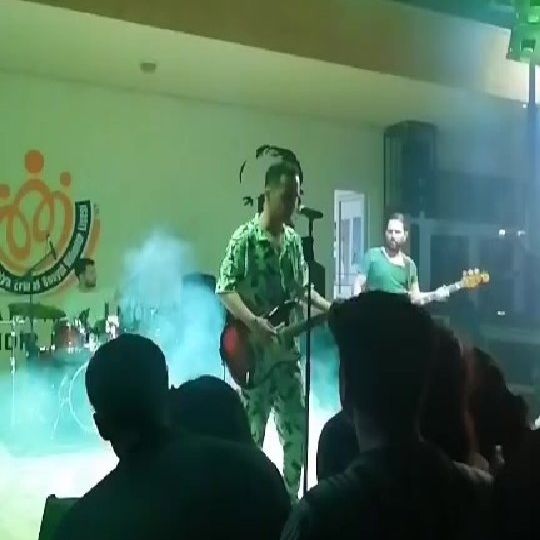 GELENEKSEL ENFEST      BAHAR ŞENLİĞİMİZ
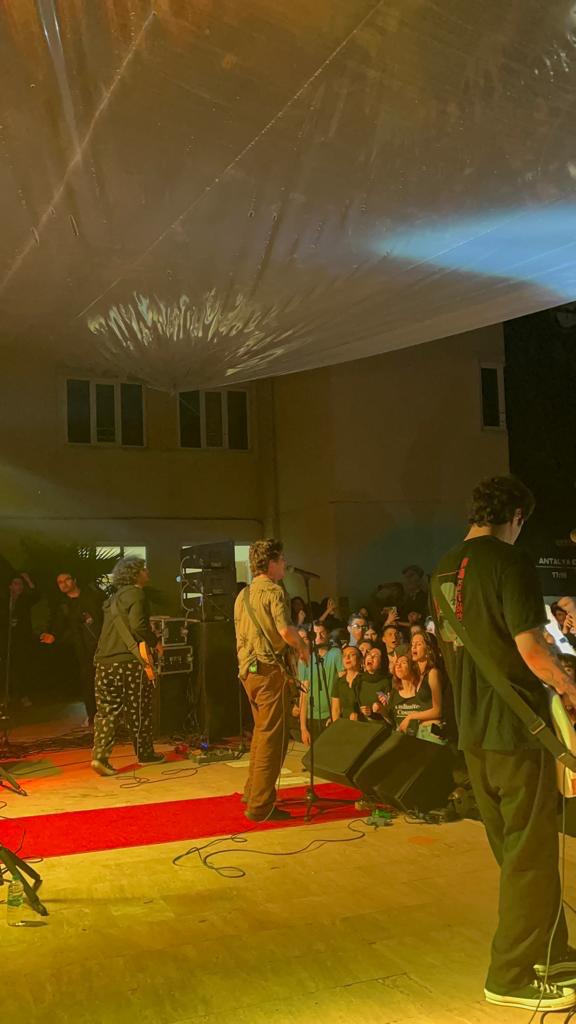 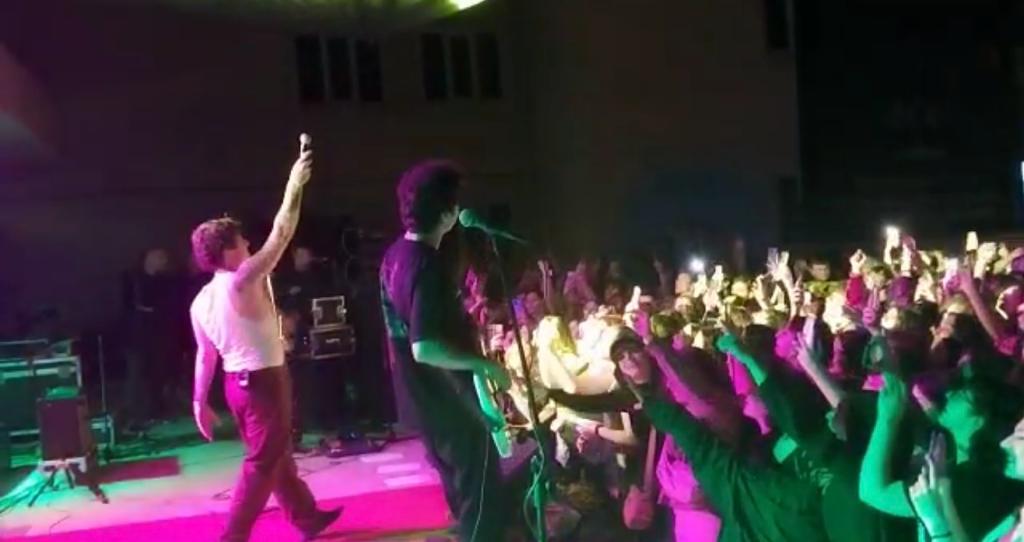 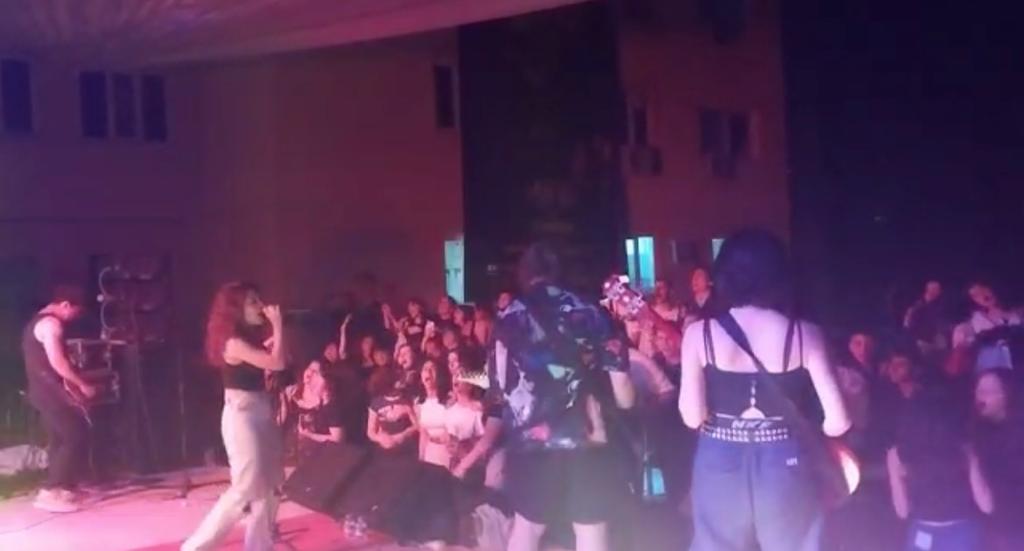 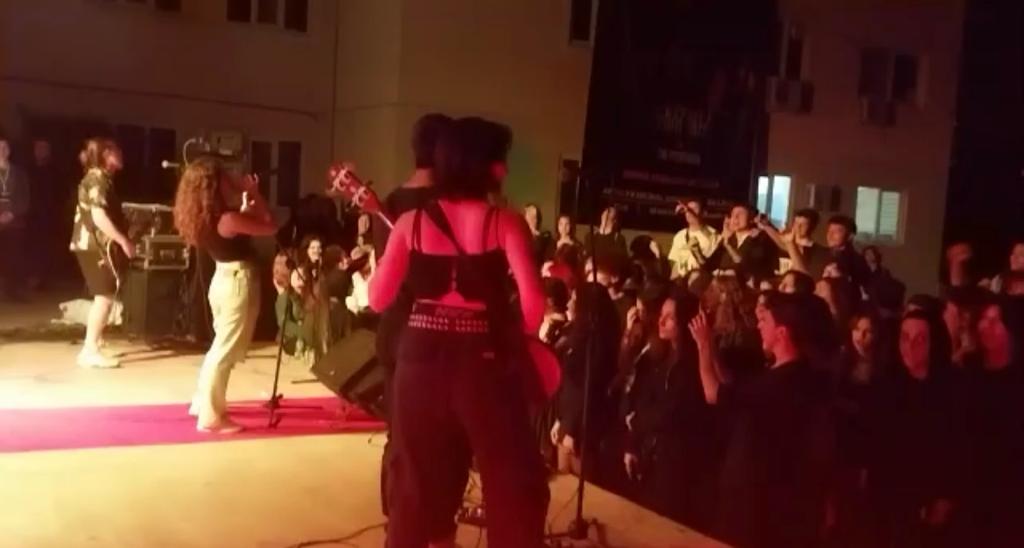 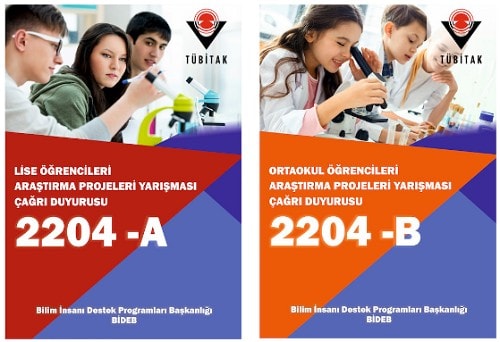 TÜBİTAK 2204-A TOPLAM BAŞVURUMUZ
283
41
8
TÜBİTAK 2204-A BÖLGE FİNALLERİNE DAVET
TÜBİTAK 2204-A TÜRKİYE FİNALLERİNE DAVET
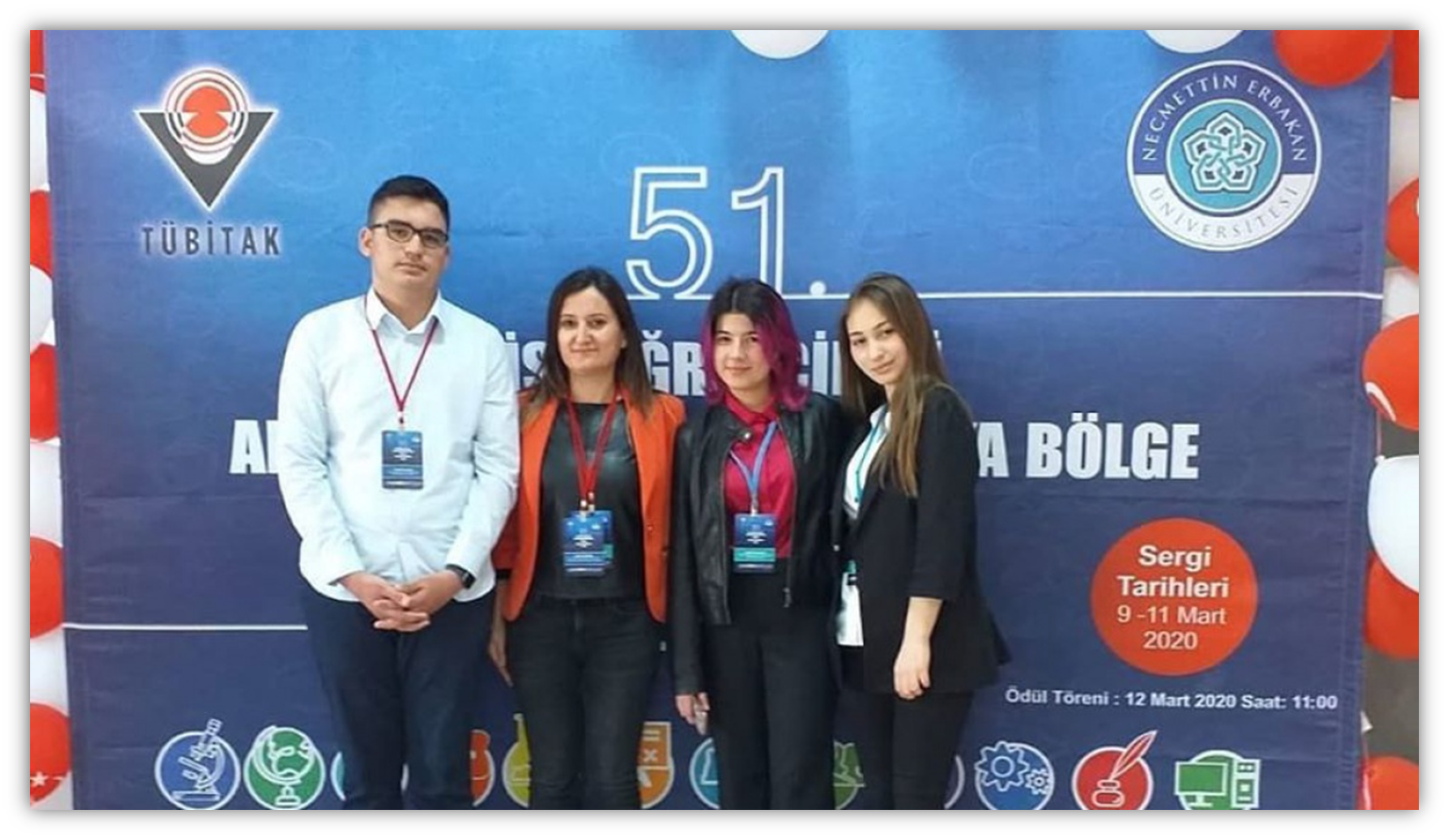 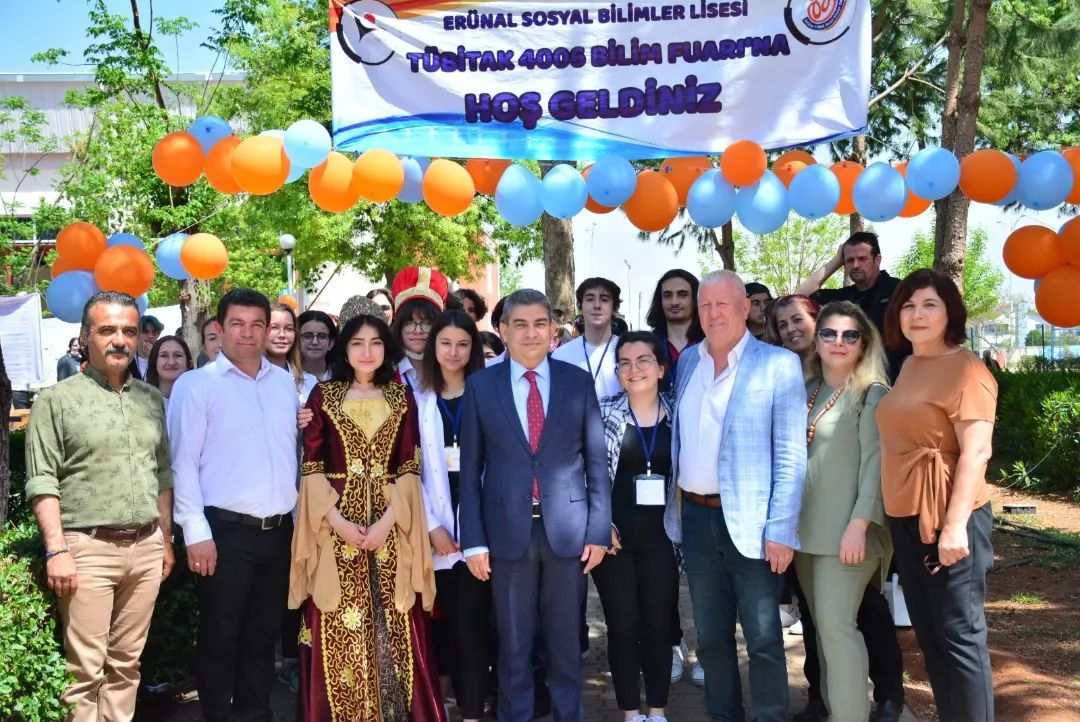 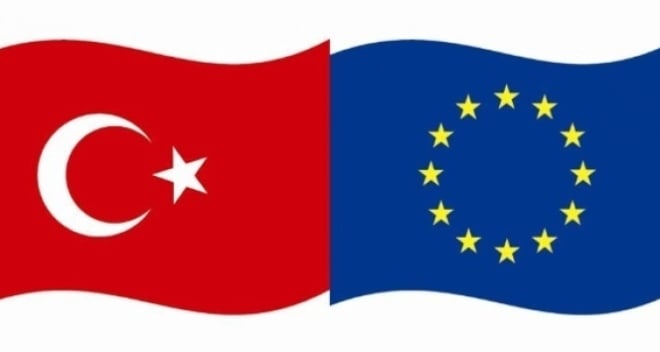 AVRUPA BİRLİĞİ PROJELERİMİZ
Deneyim
129.870 Avro Hibe Desteği
350 Öğrenci Değişimi (Hollanda, İtalya, Macaristan, Romanya, İspanya, Polonya )
Kültür
50 Öğretmen Hareketliliği (Hollanda, İtalya, Macaristan, Romanya, İspanya, Polonya, Çek Cumhuriyeti )
Proje
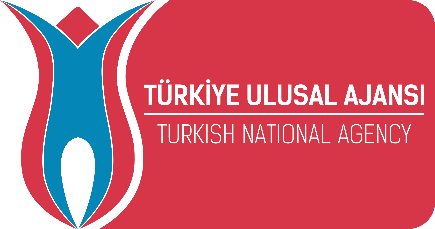 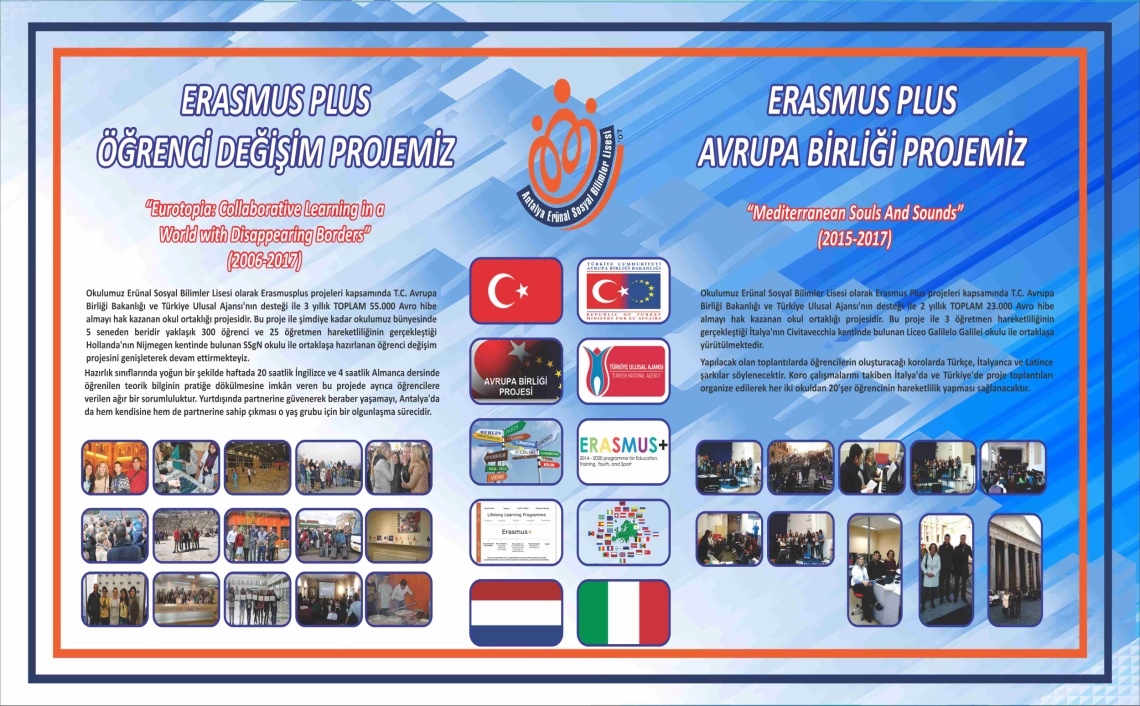 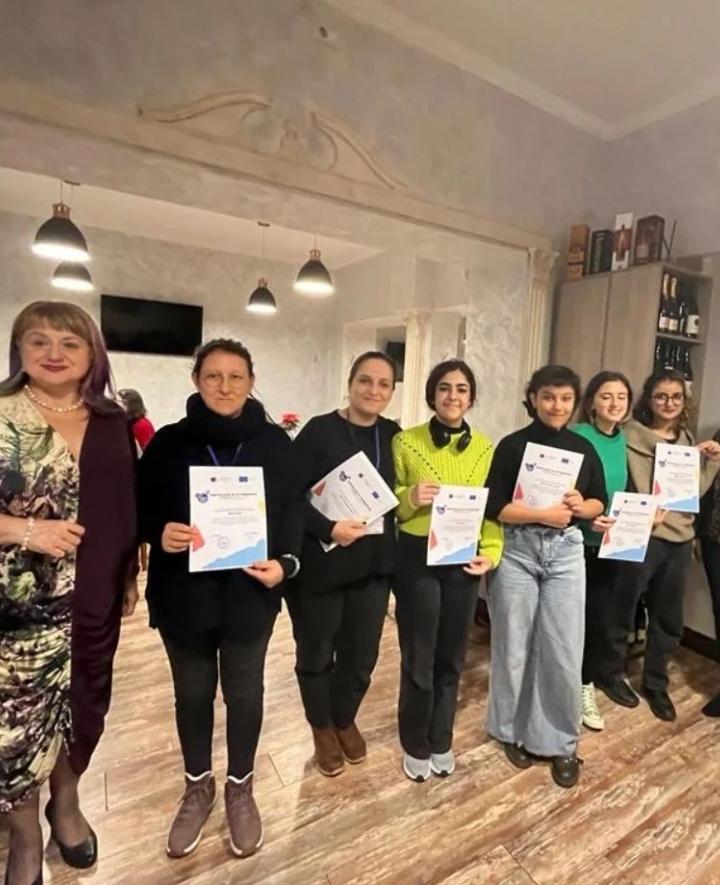 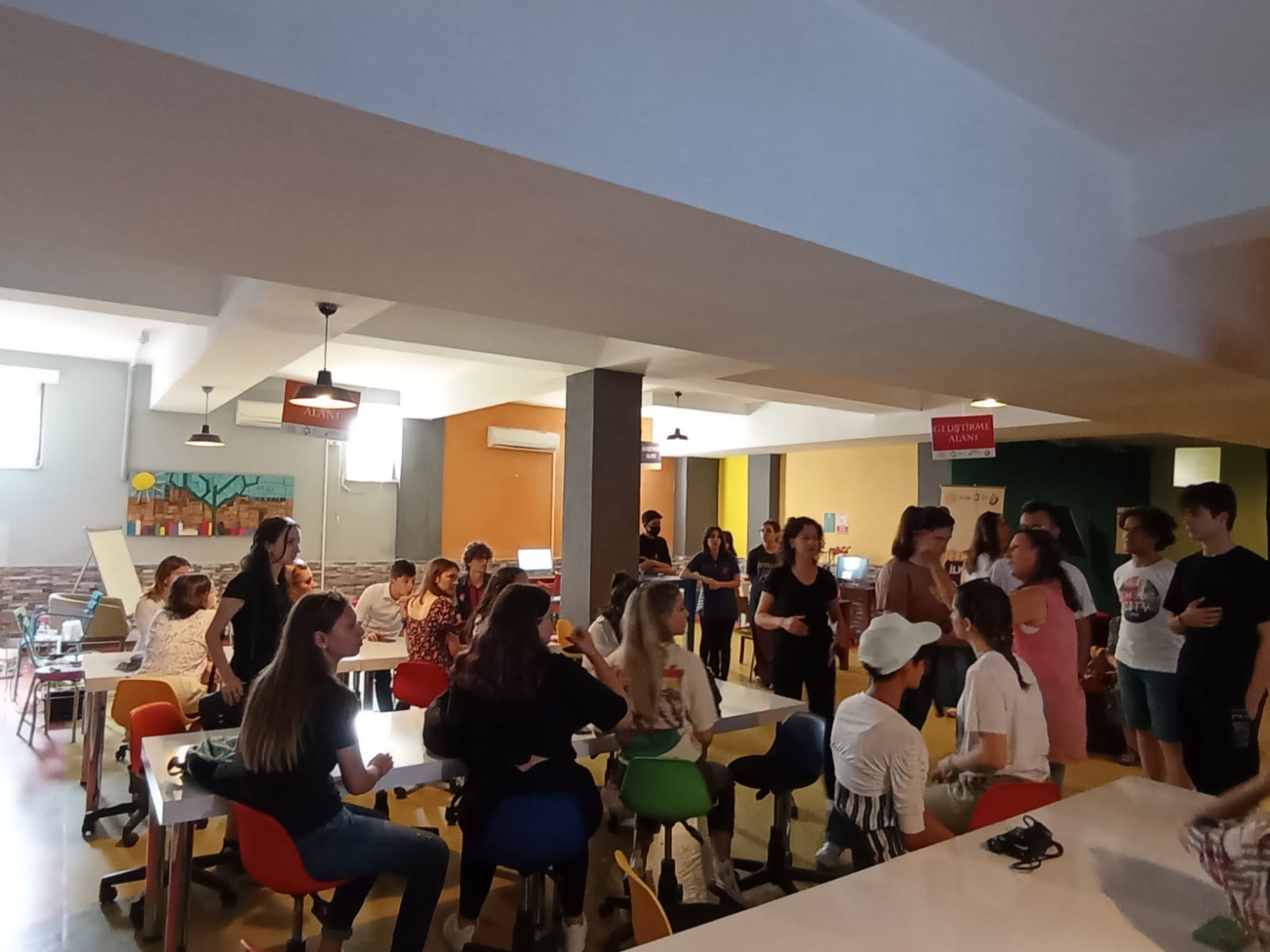 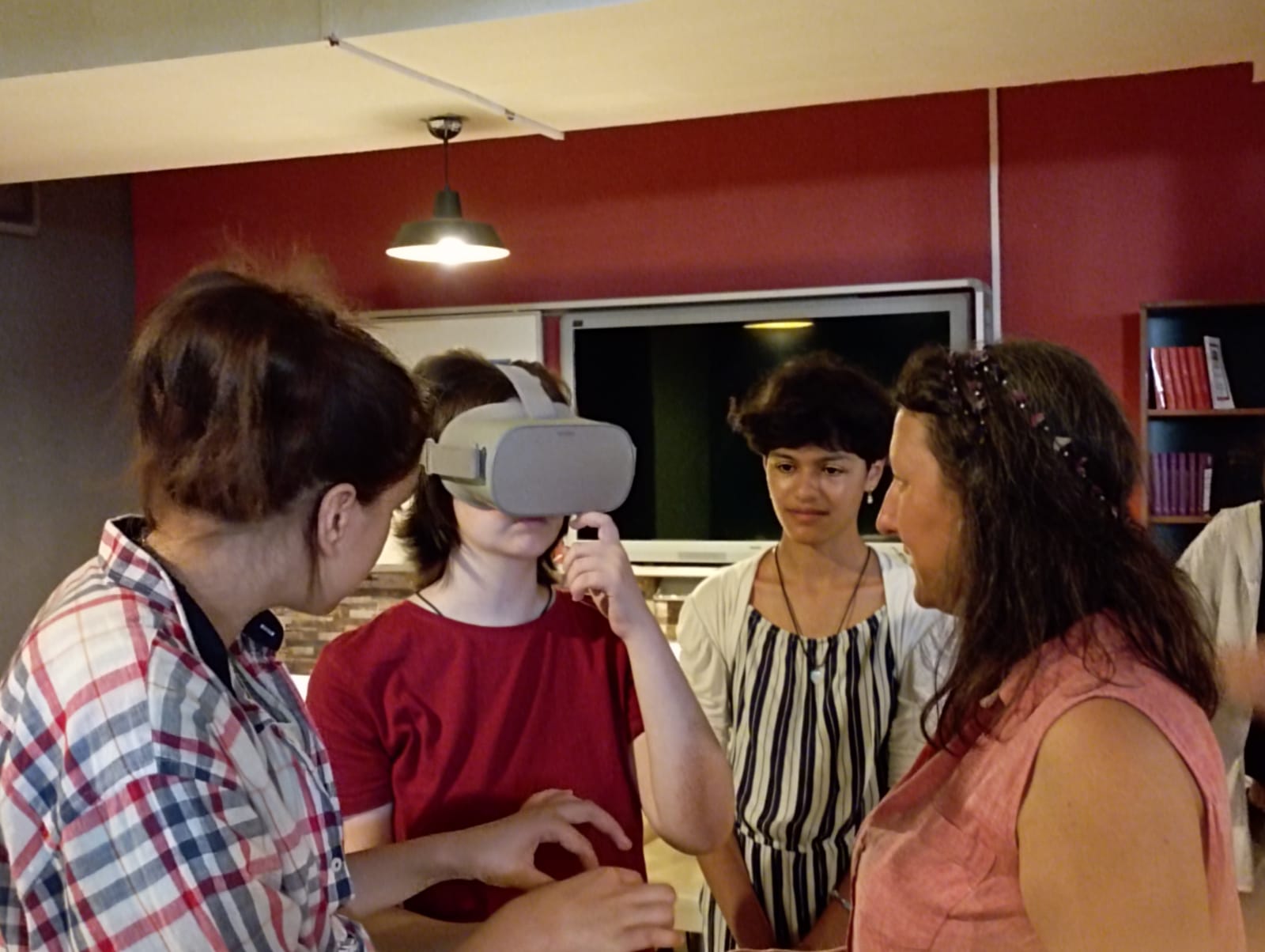 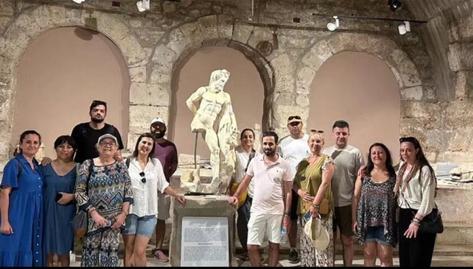 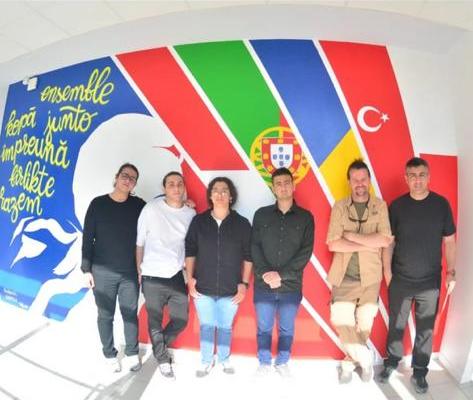 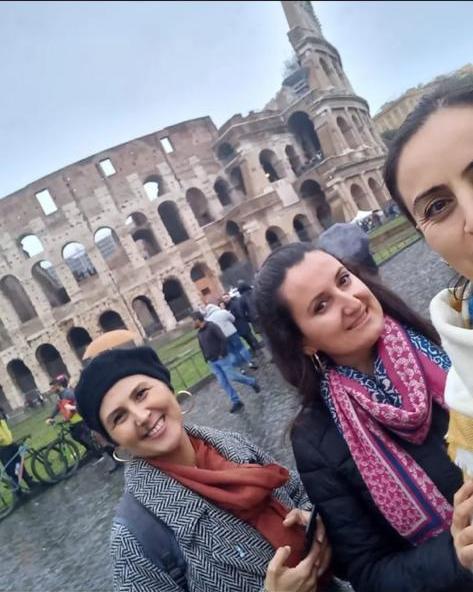 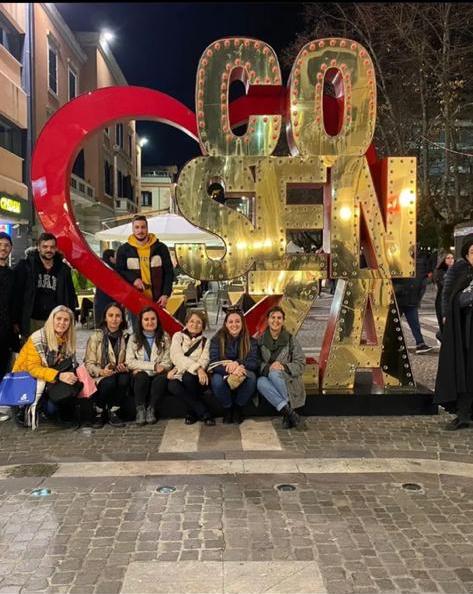 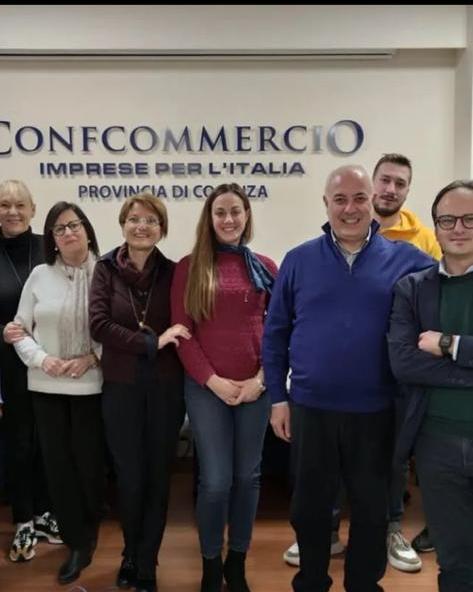 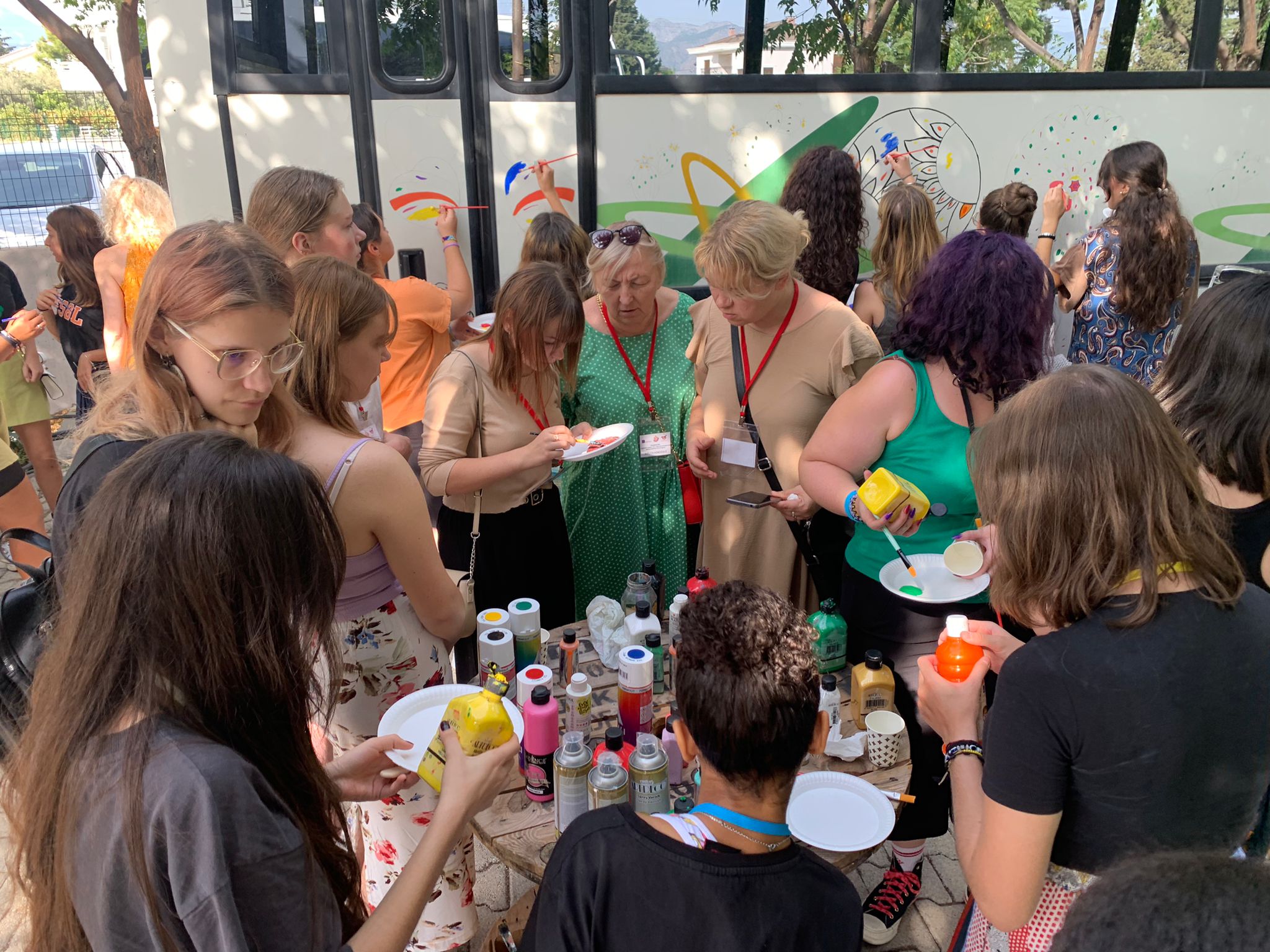 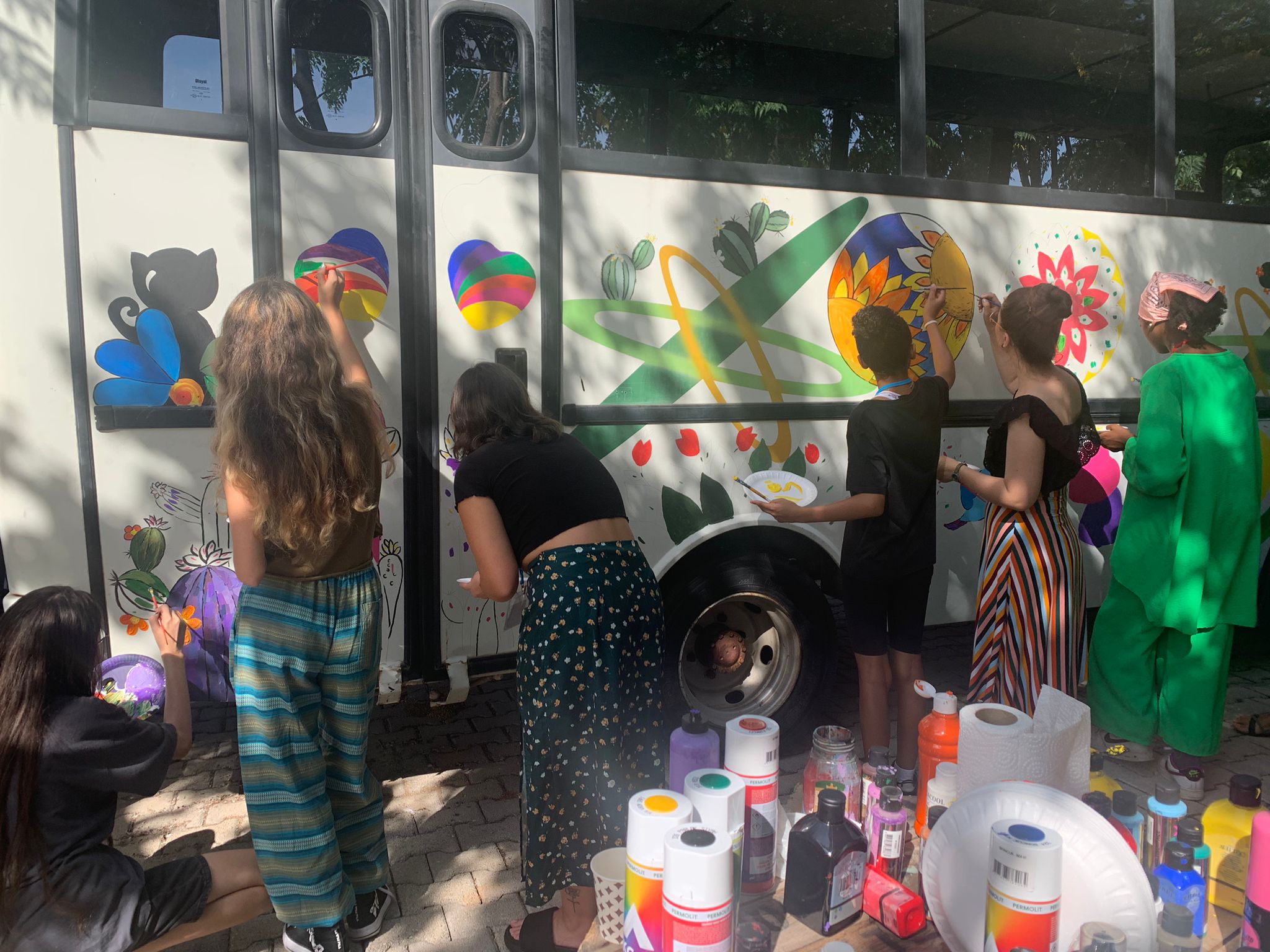 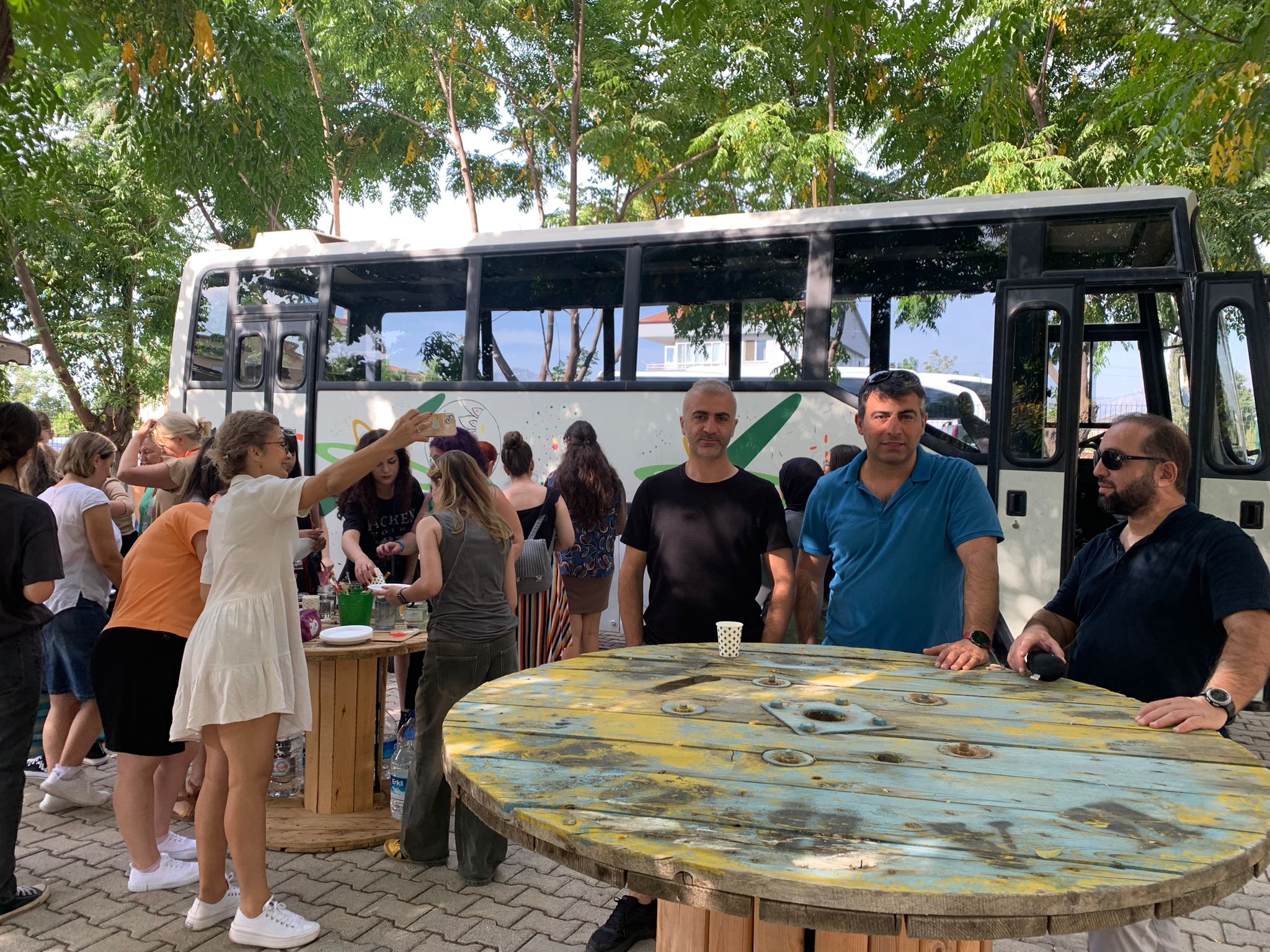 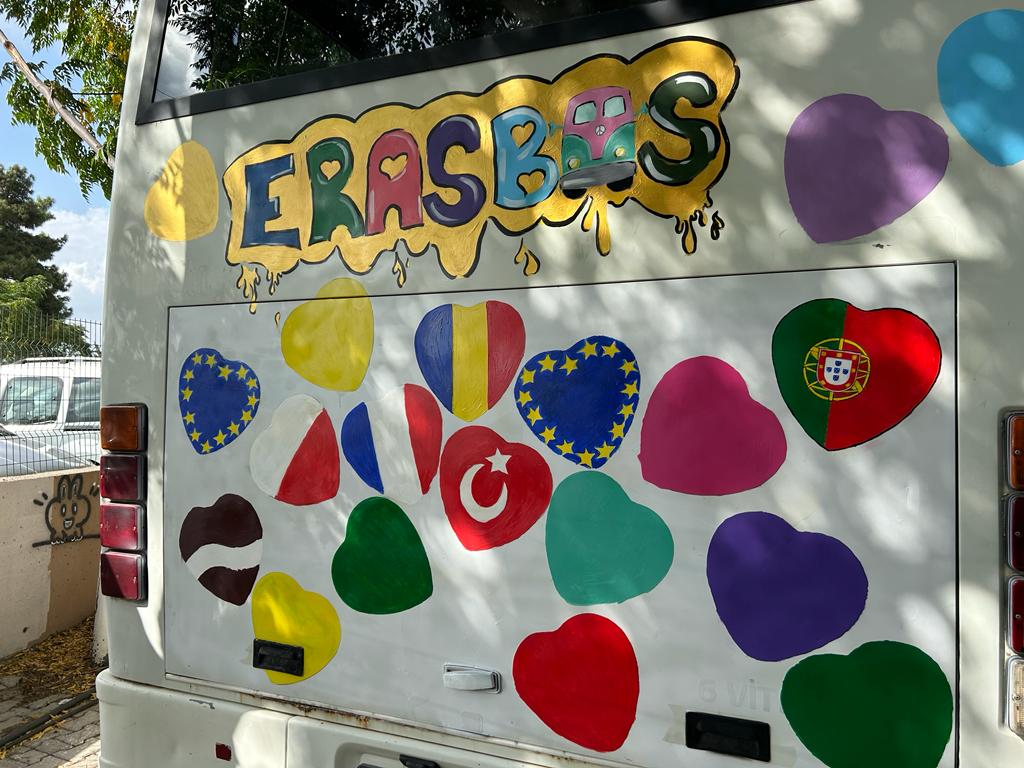 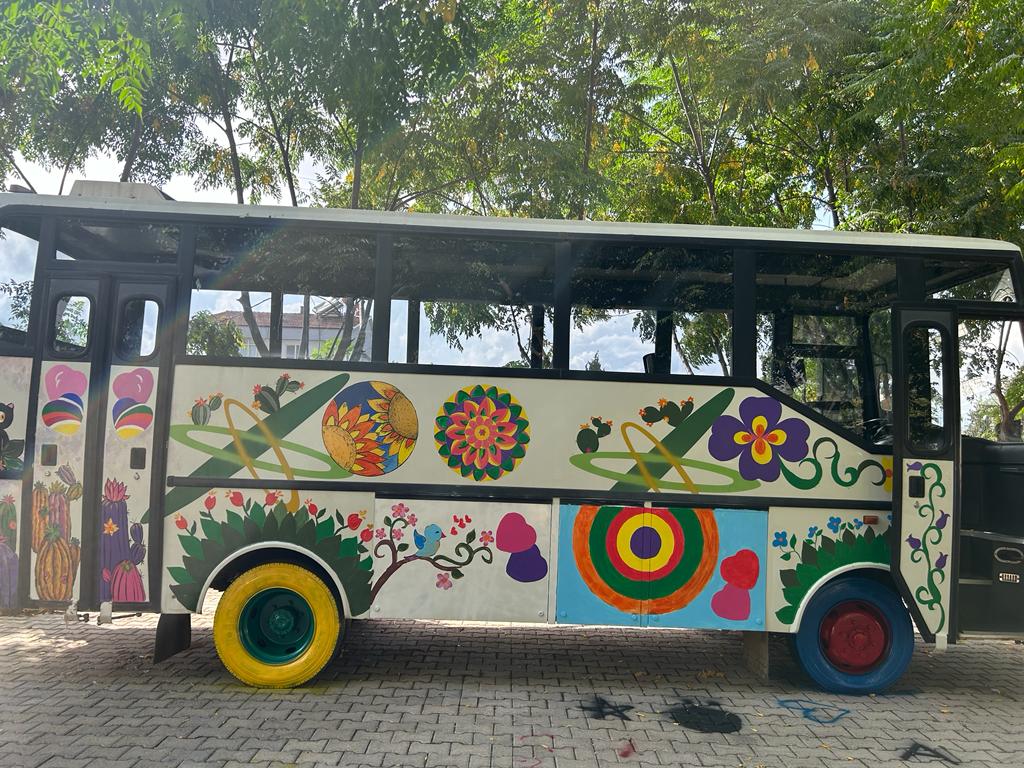 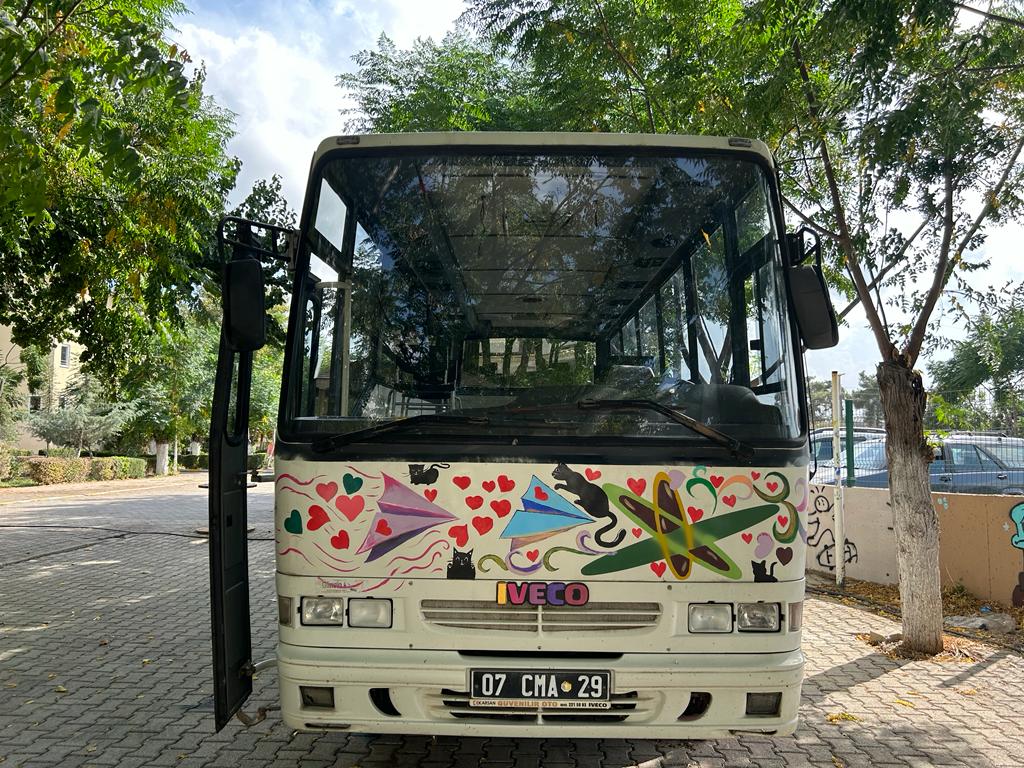 784 Mezunumuz hayata atılıyor …
784mezun öğrencimizden 184 öğrencimiz hukuk bölümünü tercih etmişlerdir. Mezunlarımız Hukuk, Öğretmenlik (68), Siyaset Bilimi ve Kamu Yönetimi (43), Uluslararası İlişkiler (52), Psikoloji (46), İşletme(45), Sosyoloji, Felsefe, PDR, İktisat, Coğrafya, Tarih ve Türk Dili ve Edebiyatı bölümlerini tercih etmektedir.
52 
ULUSLARARASI İLİŞKİLER
45 
İŞLETME
68 ÖĞRETMENLİK
43 
KAMU YÖNETİMİ
184 
HUKUK
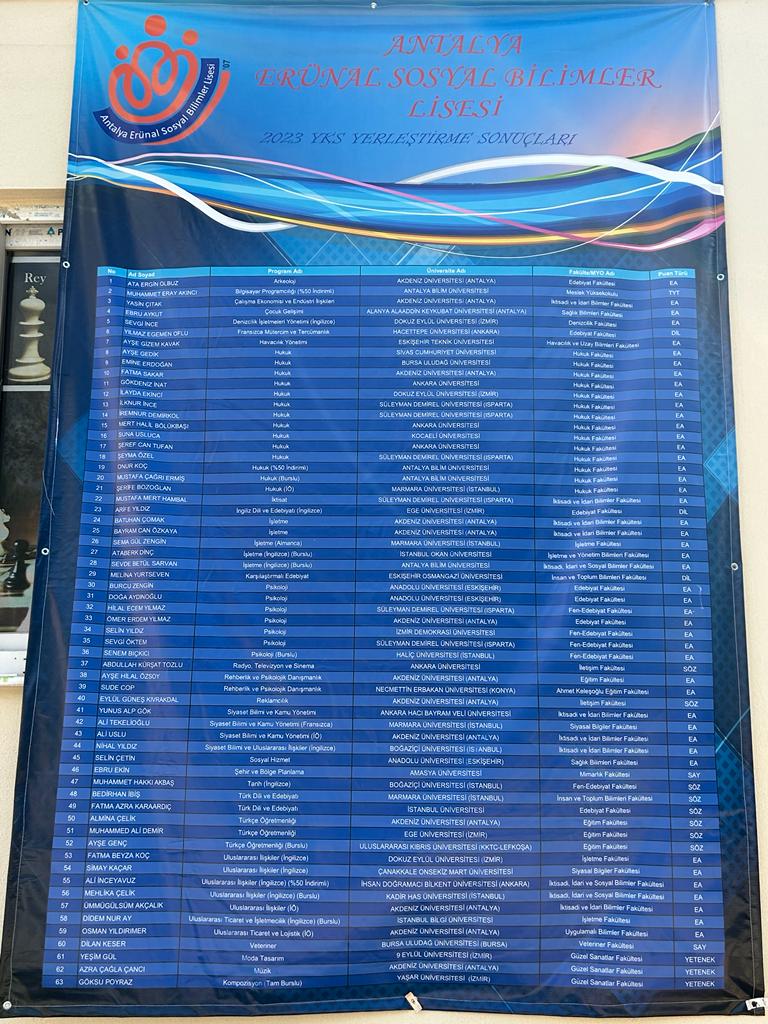 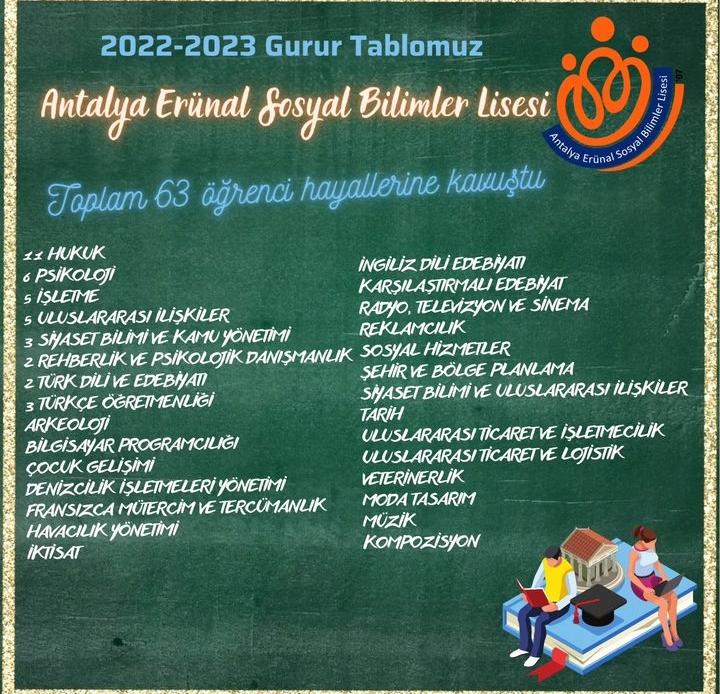 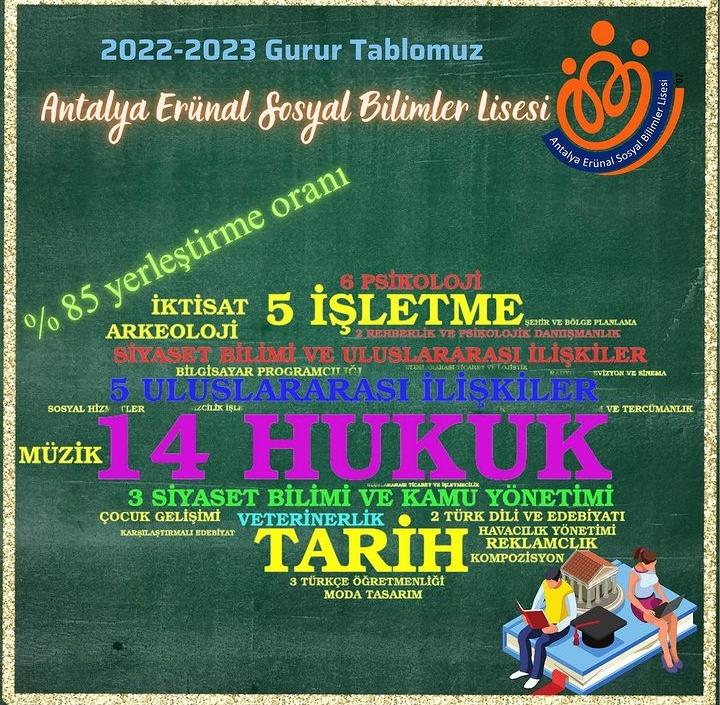 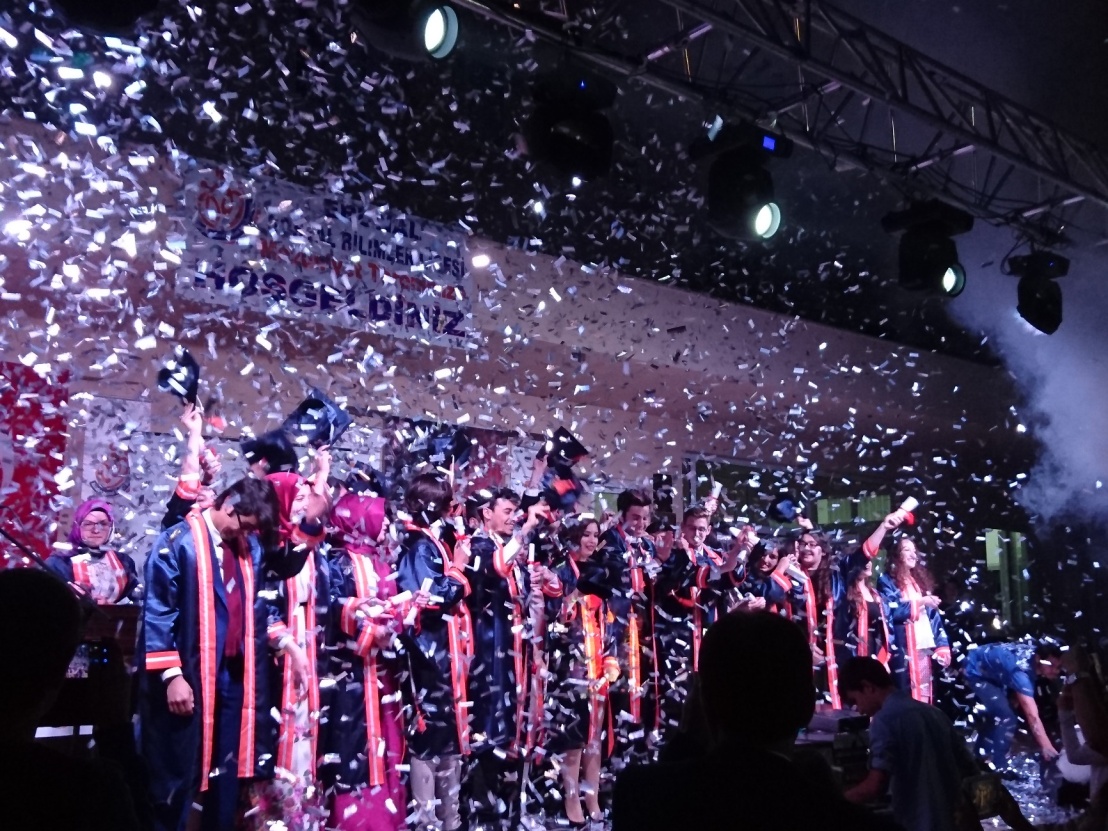 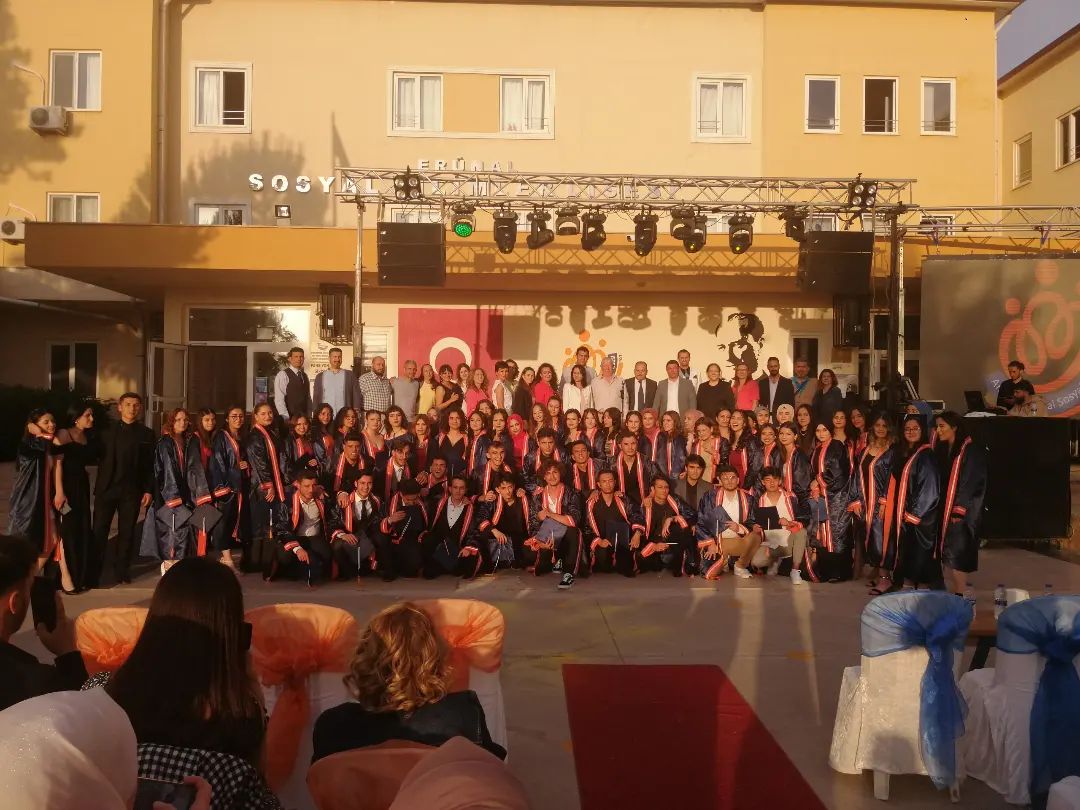 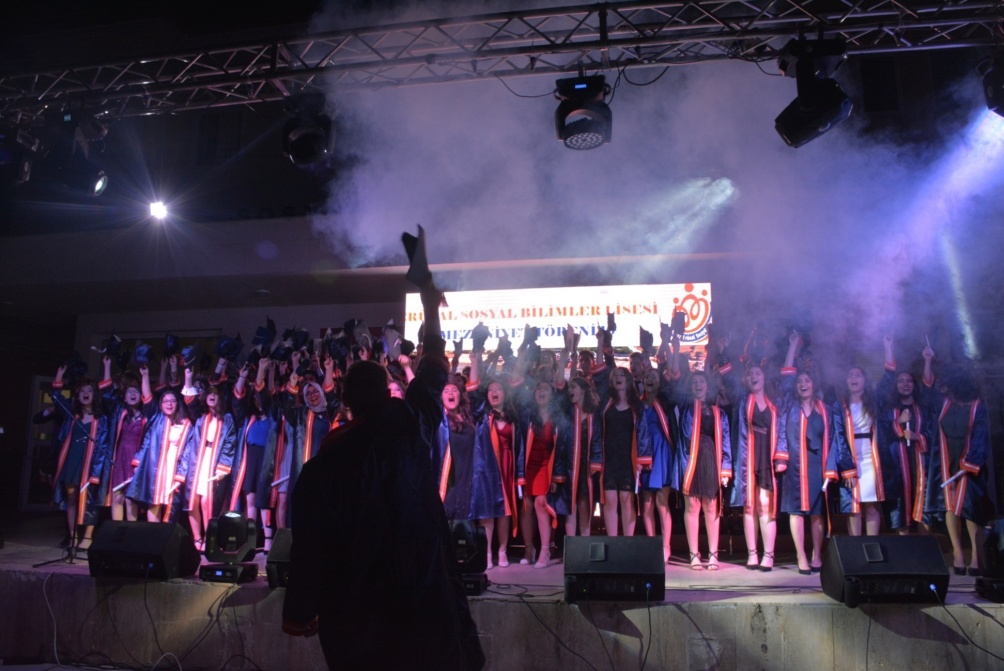 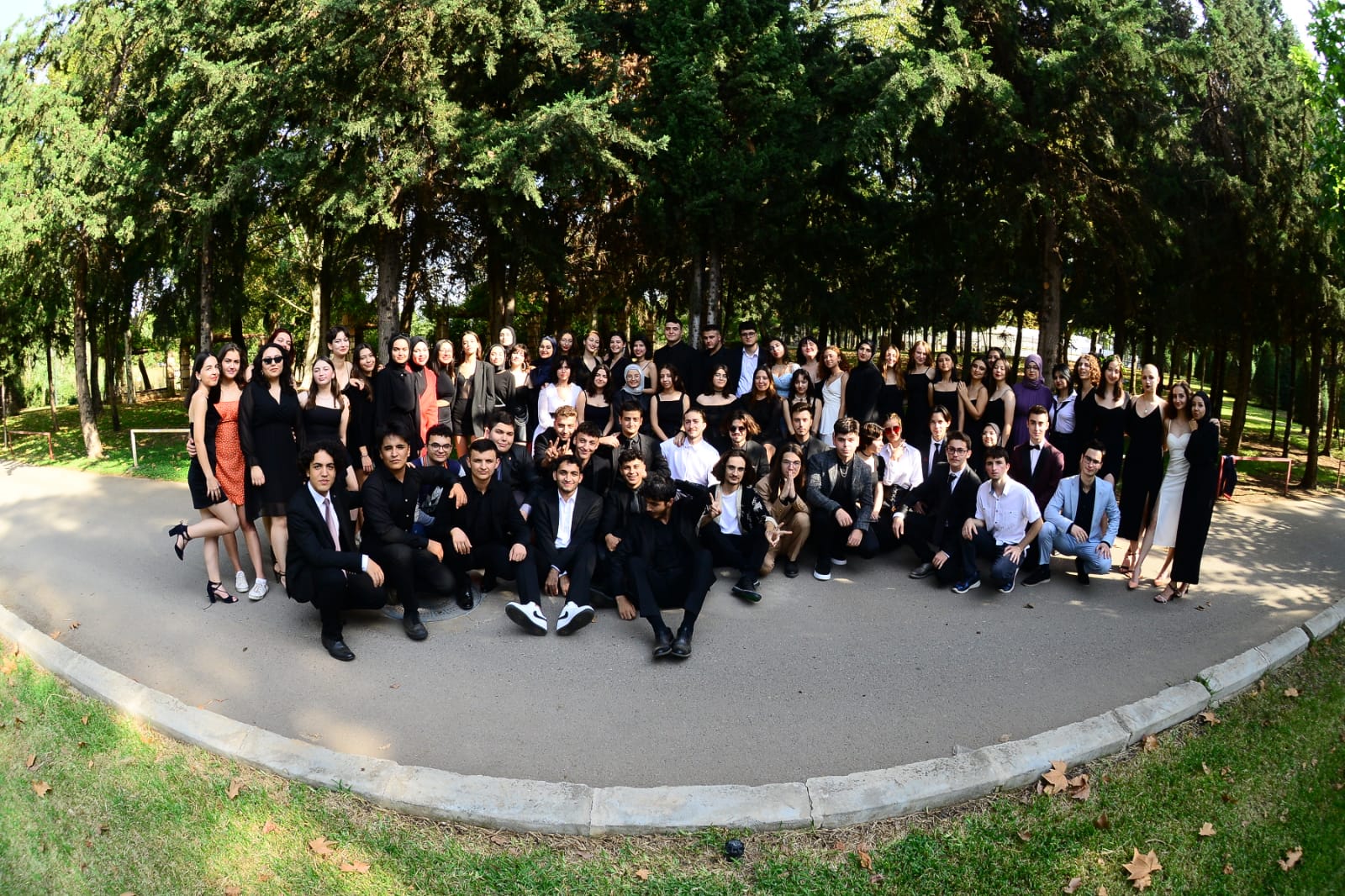 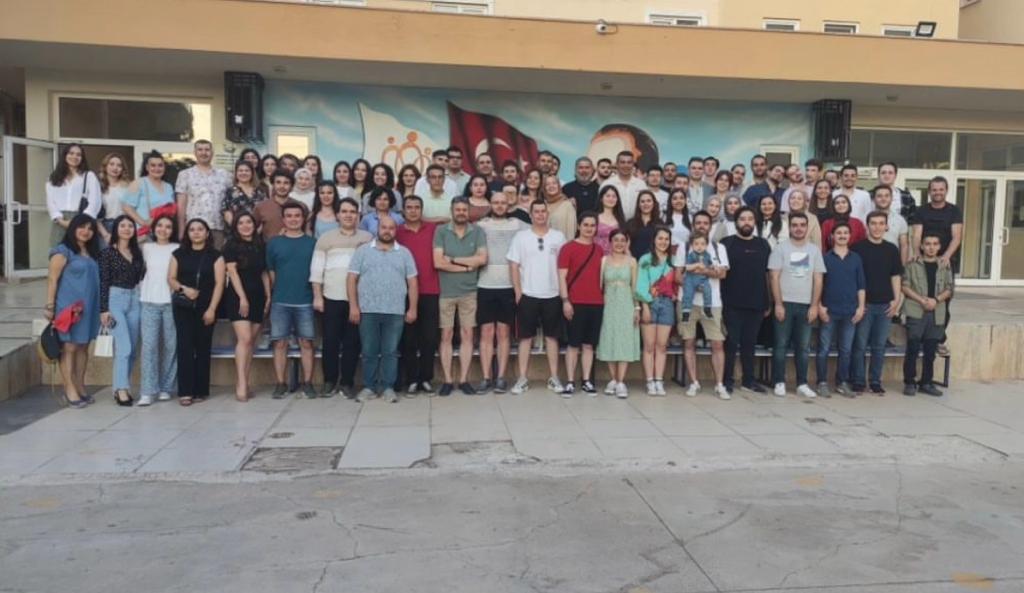 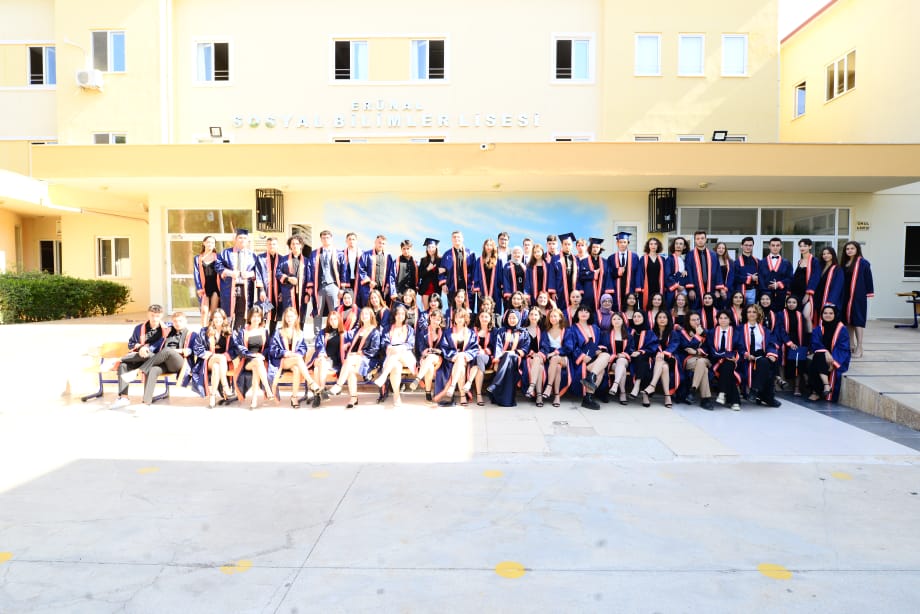 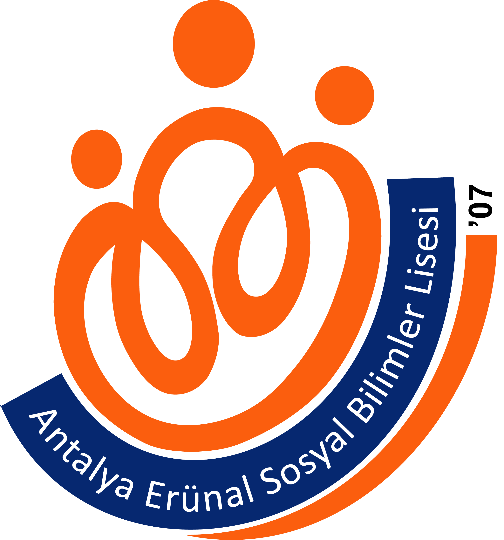 İyi ki Antalya Erünal SBL, İyi ki …